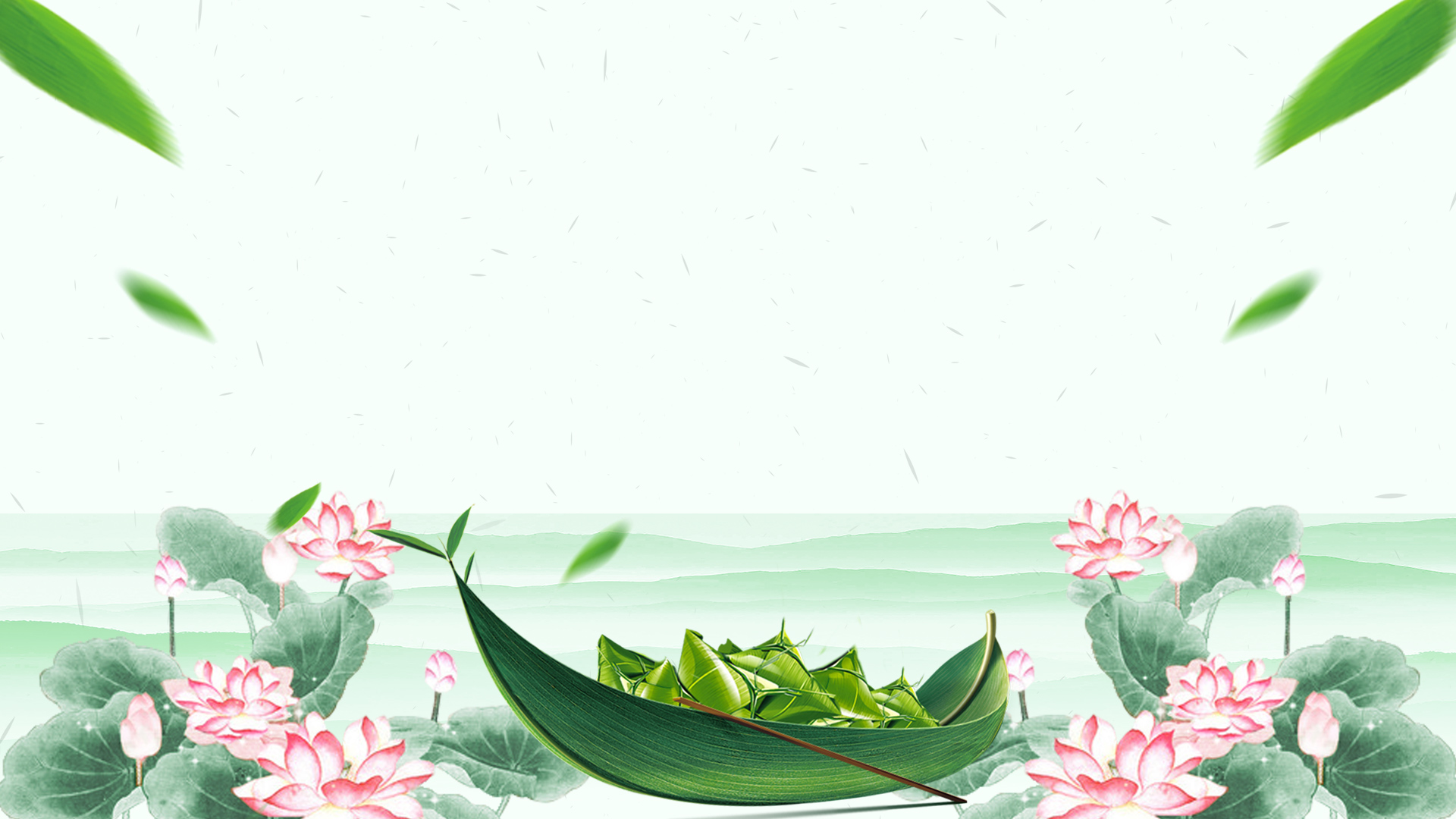 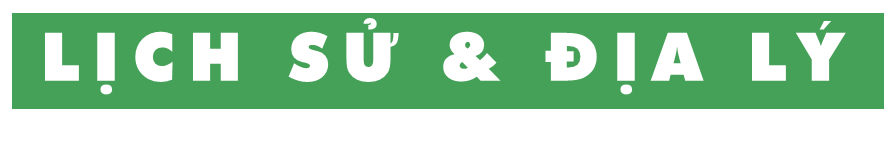 Bài 1:
 LÀM QUEN VỚI 
PHƯƠNG TIỆN HỌC TẬP 
MÔN LỊCH SỬ VÀ ĐỊA LÝ
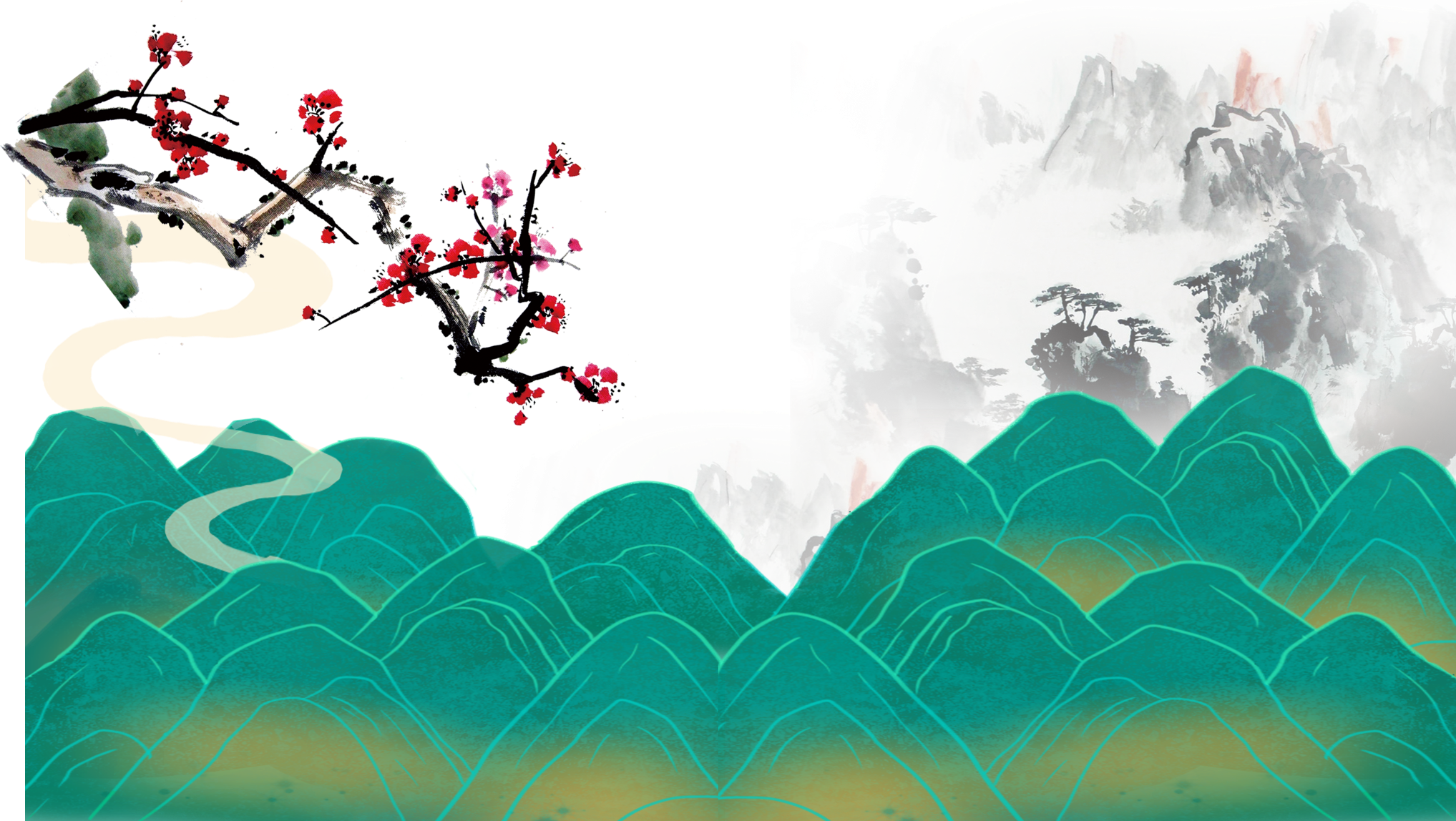 KHỞI ĐỘNG
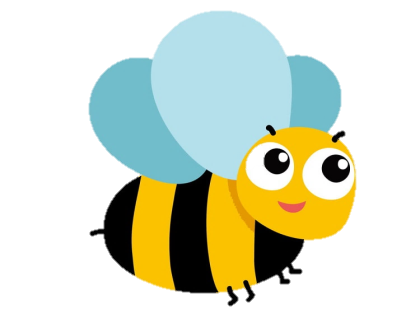 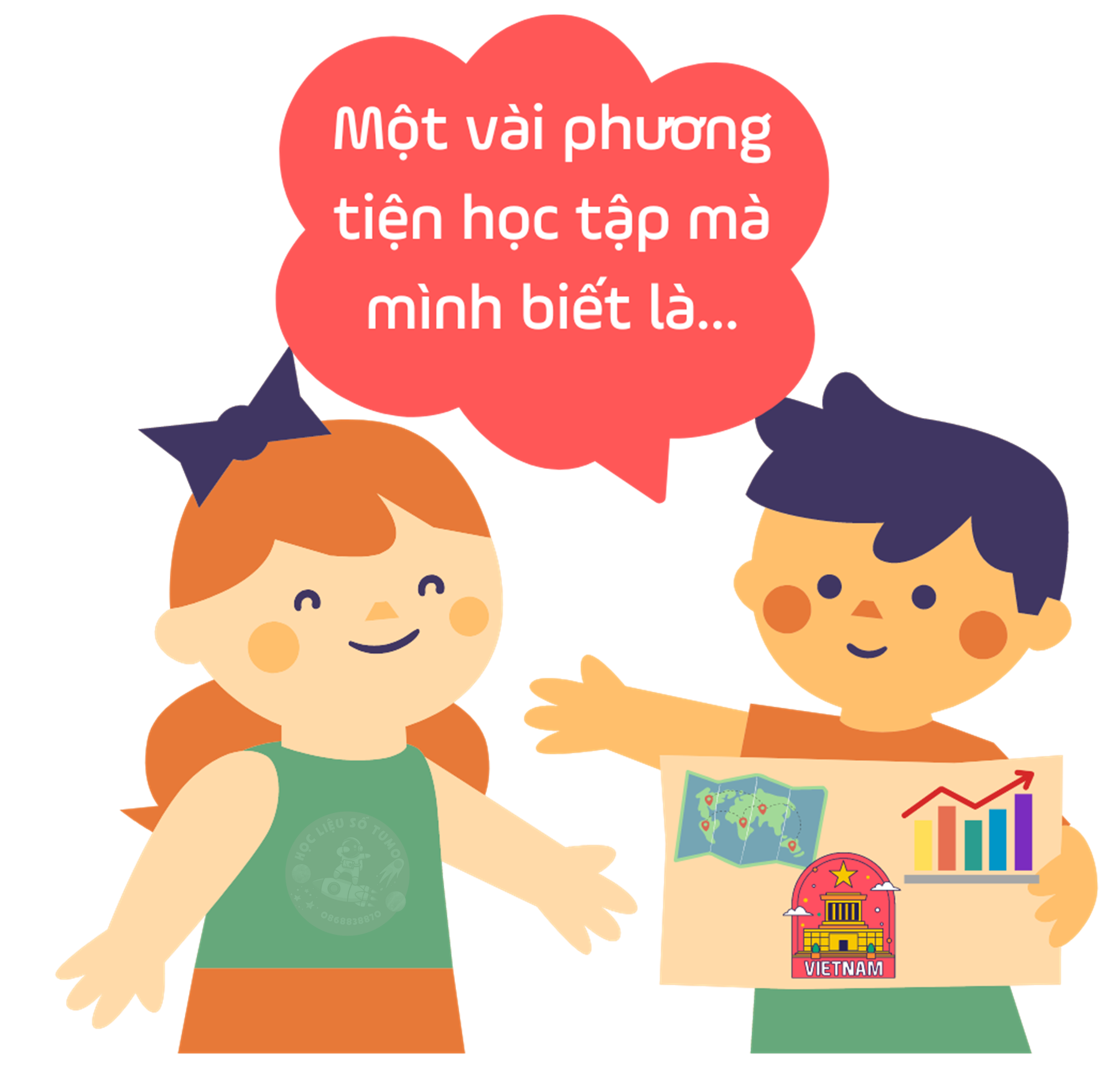 Hãy kể với các bạn một vài phương tiện học tập hỗ trợ môn Lịch sử và Địa lí mà em biết.
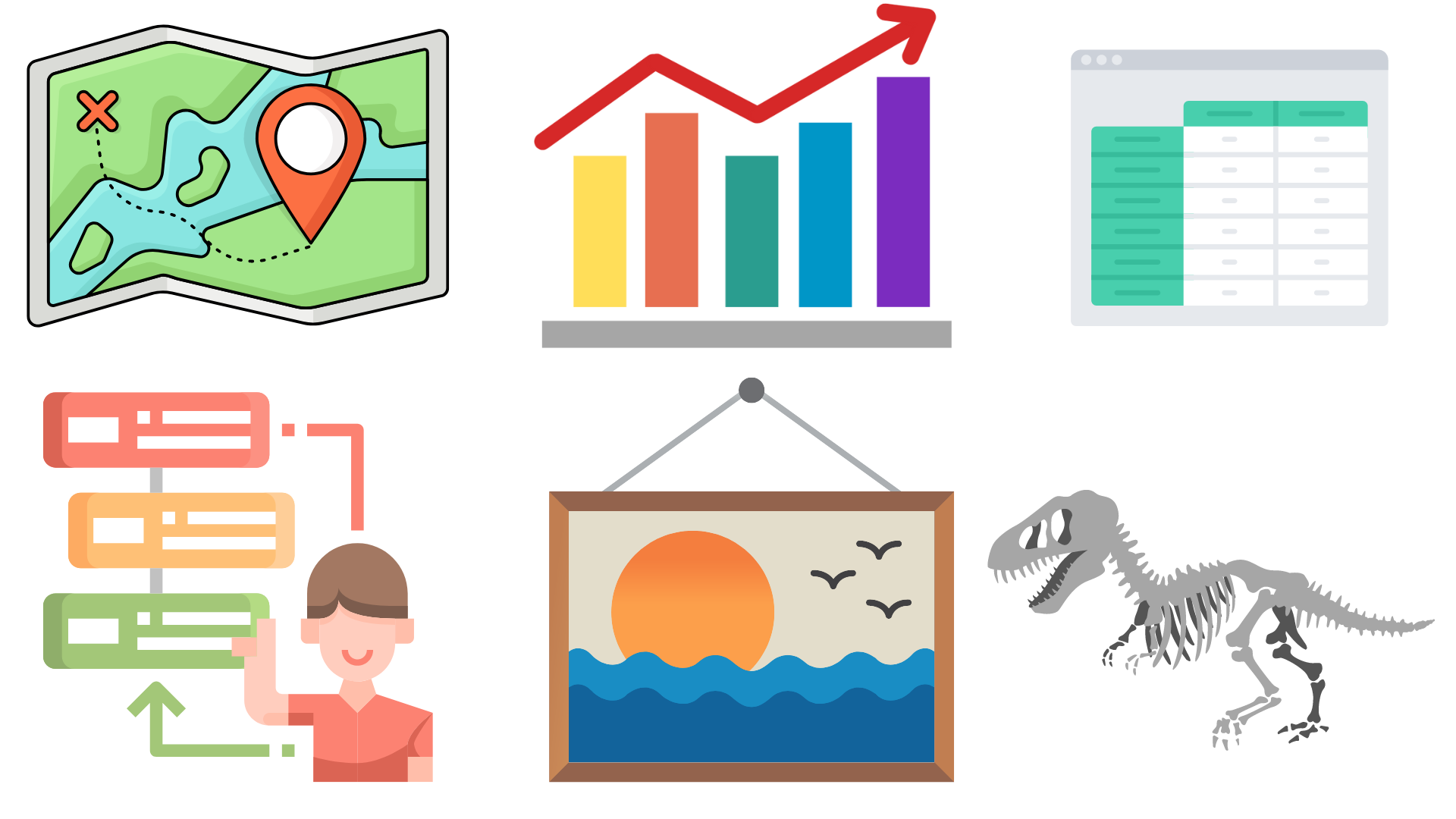 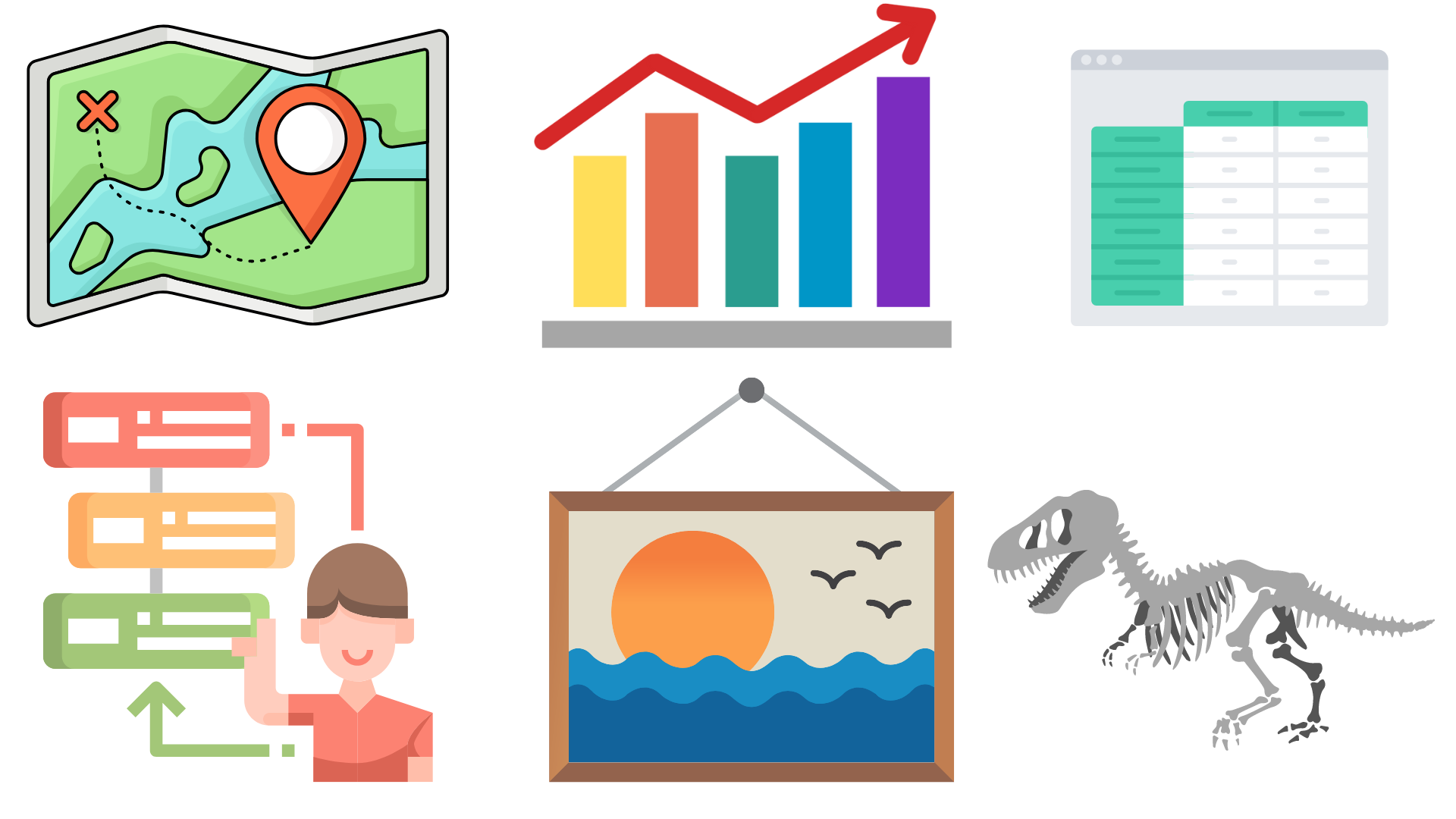 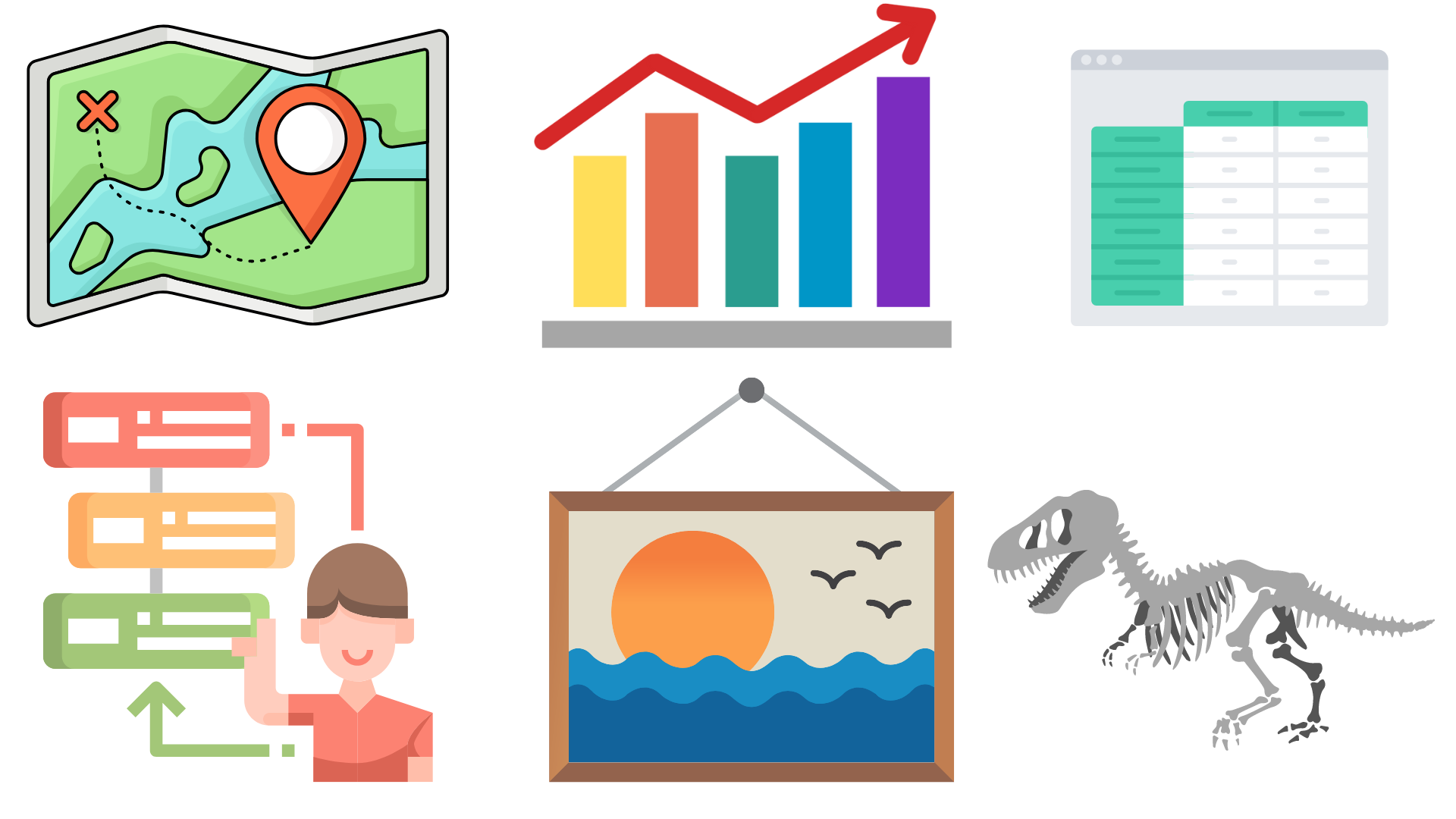 Bản đồ
Biểu đồ
Bảng số liệu
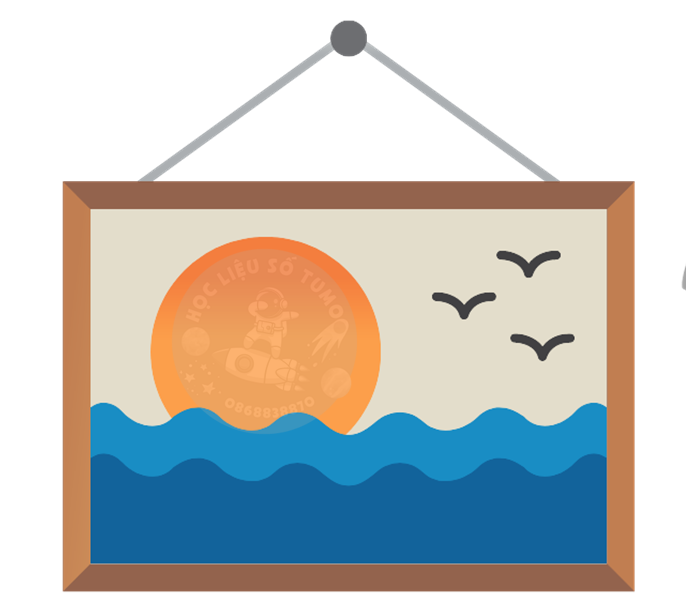 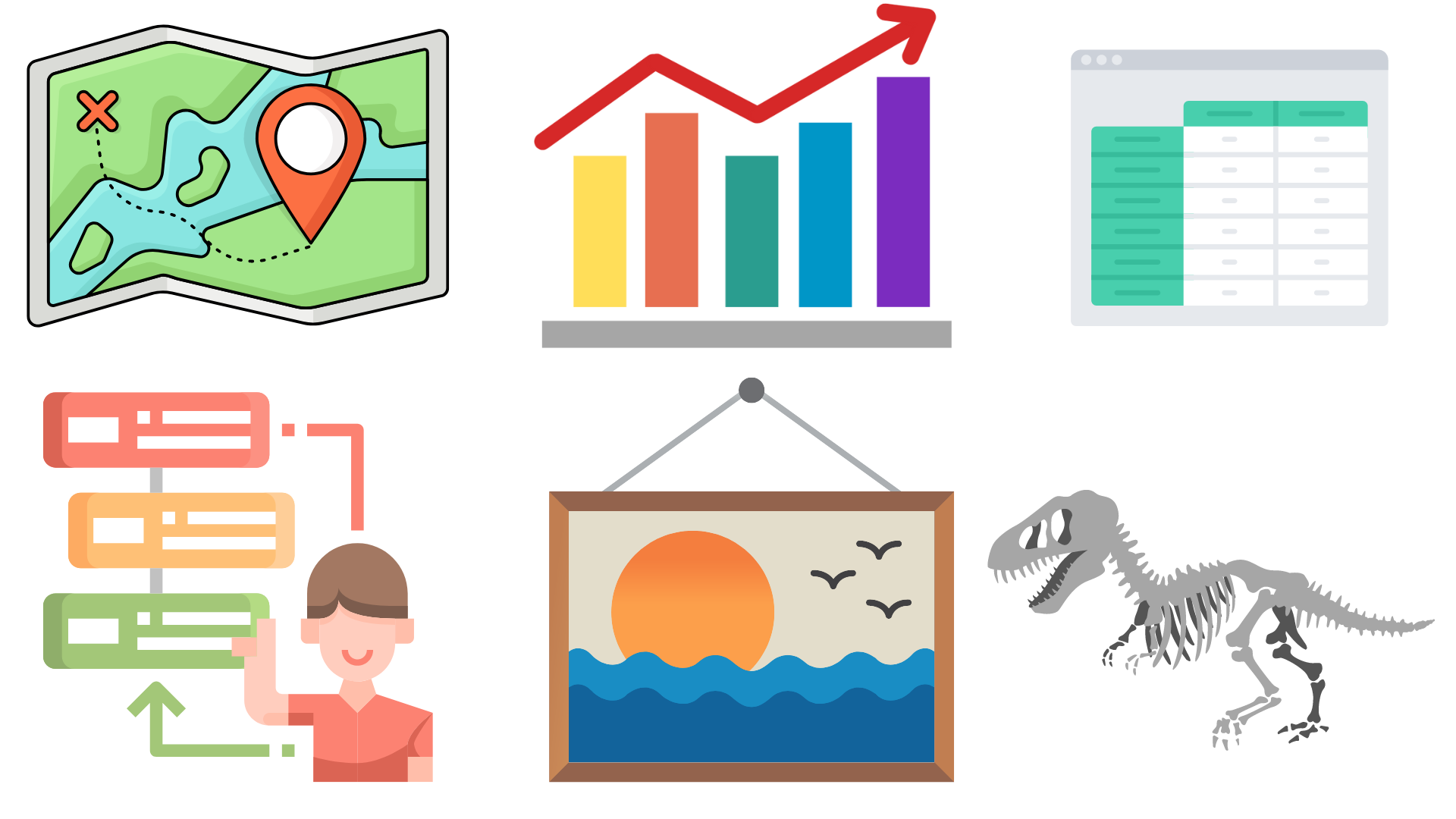 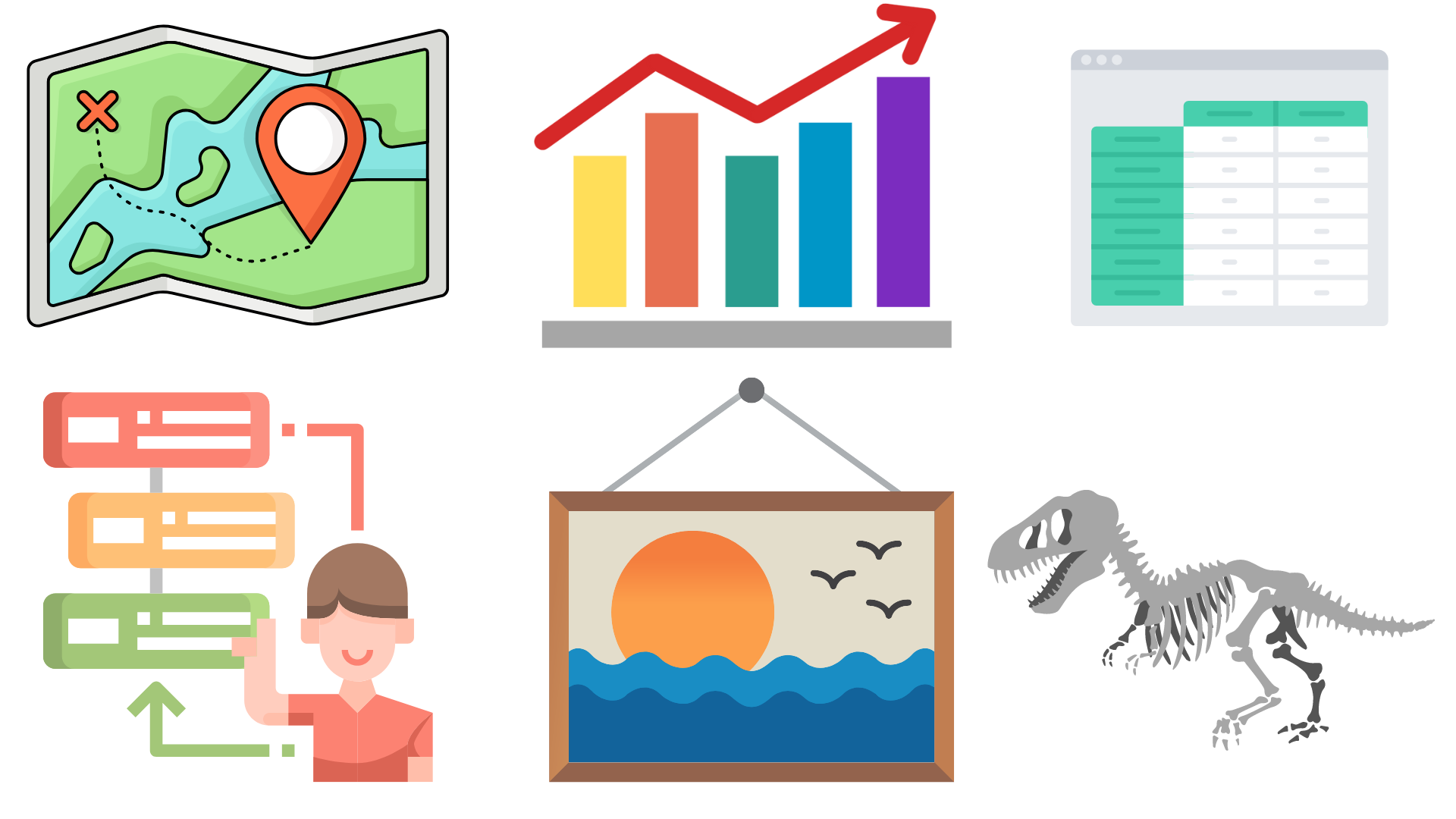 Hiện vật
Sơ đồ
Tranh ảnh
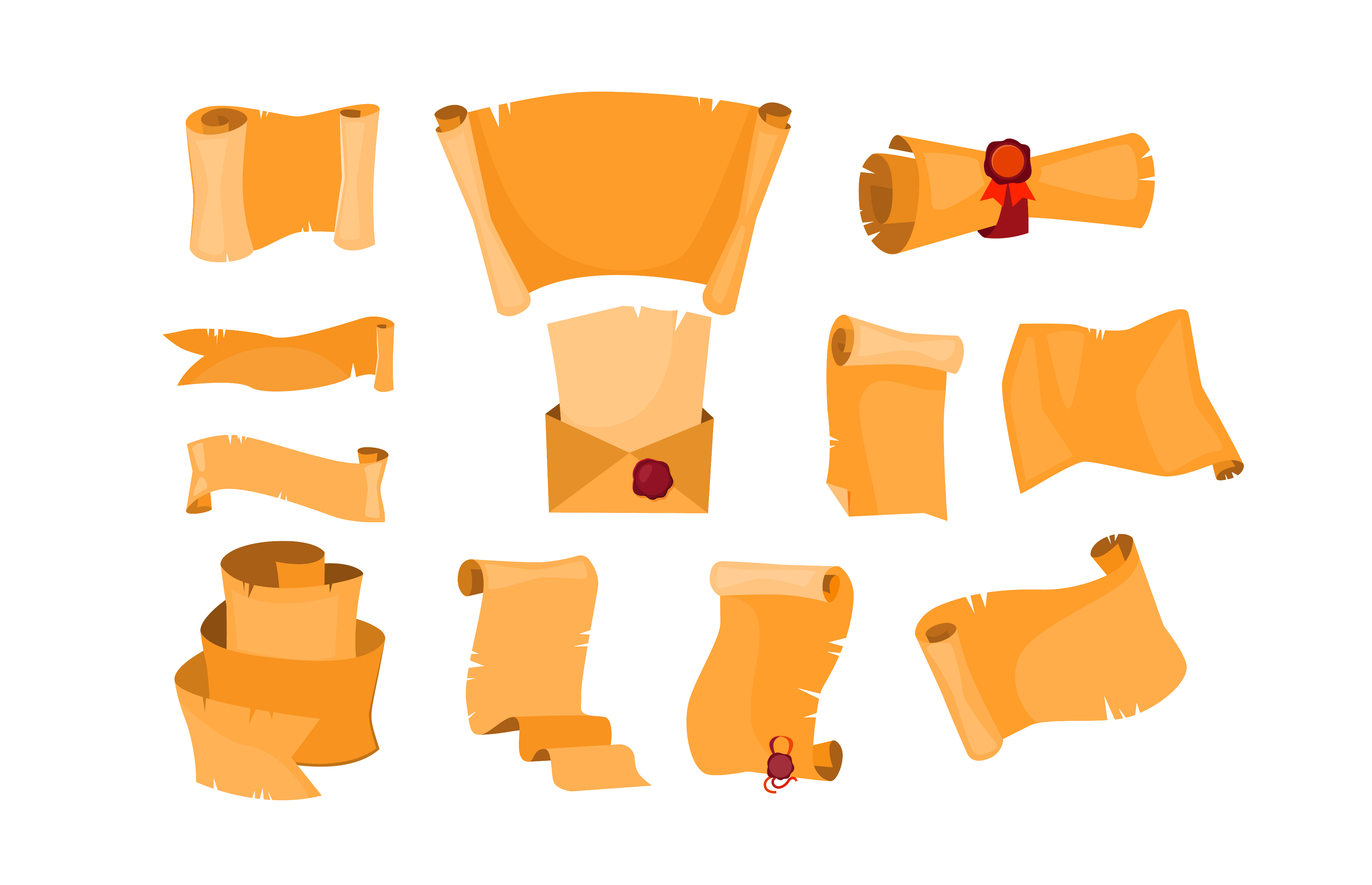 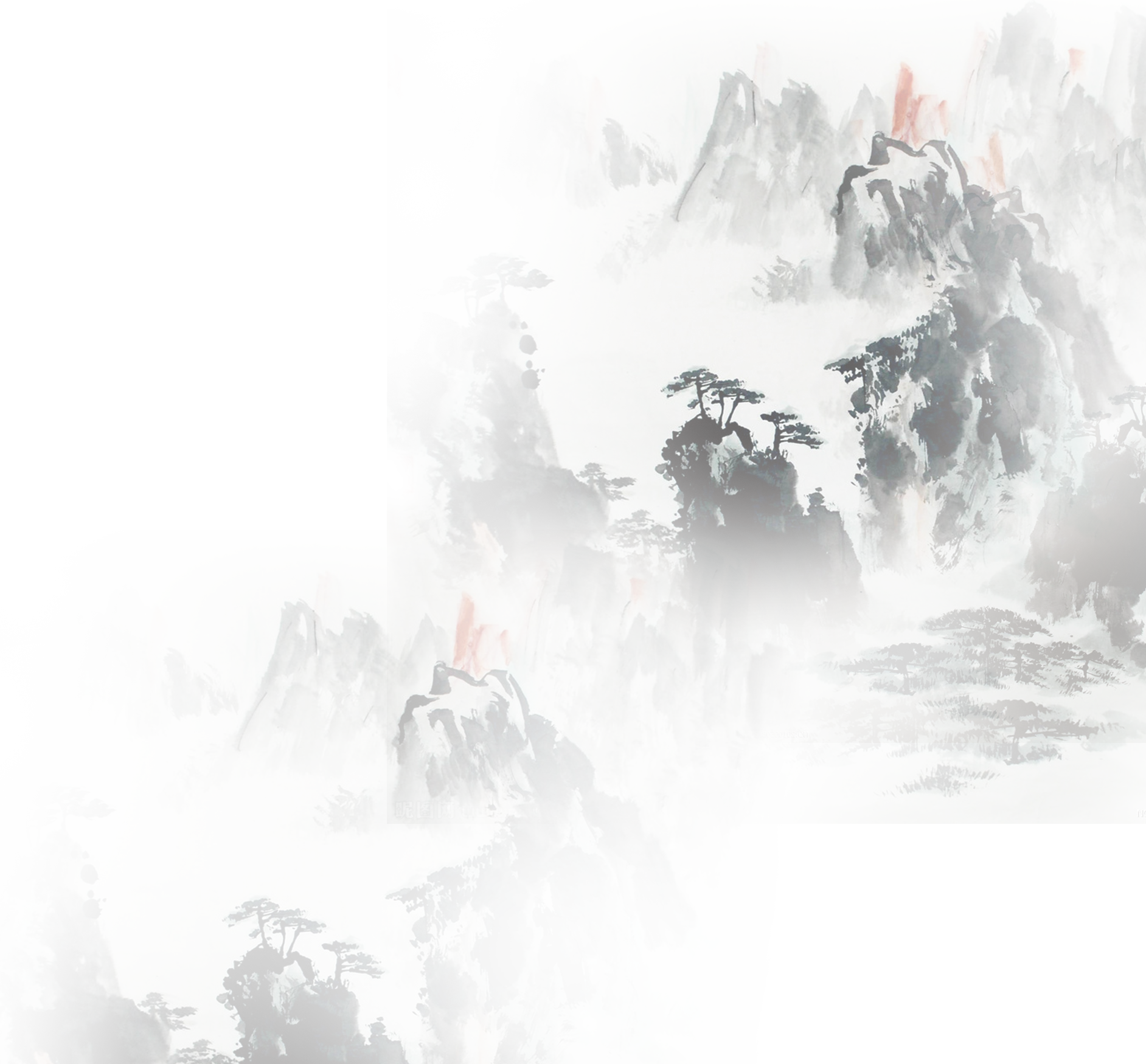 KHÁM PHÁ
KHÁM PHÁ
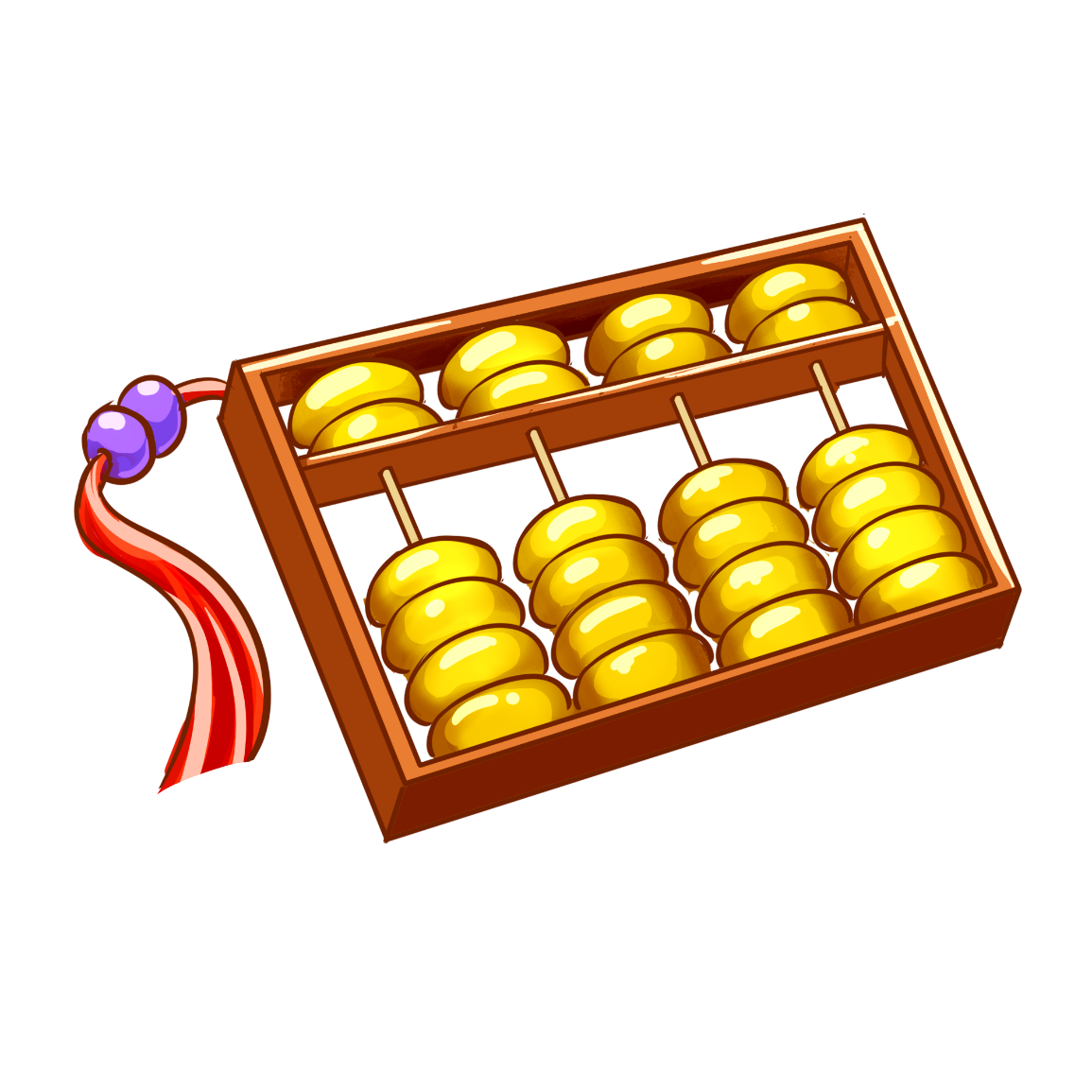 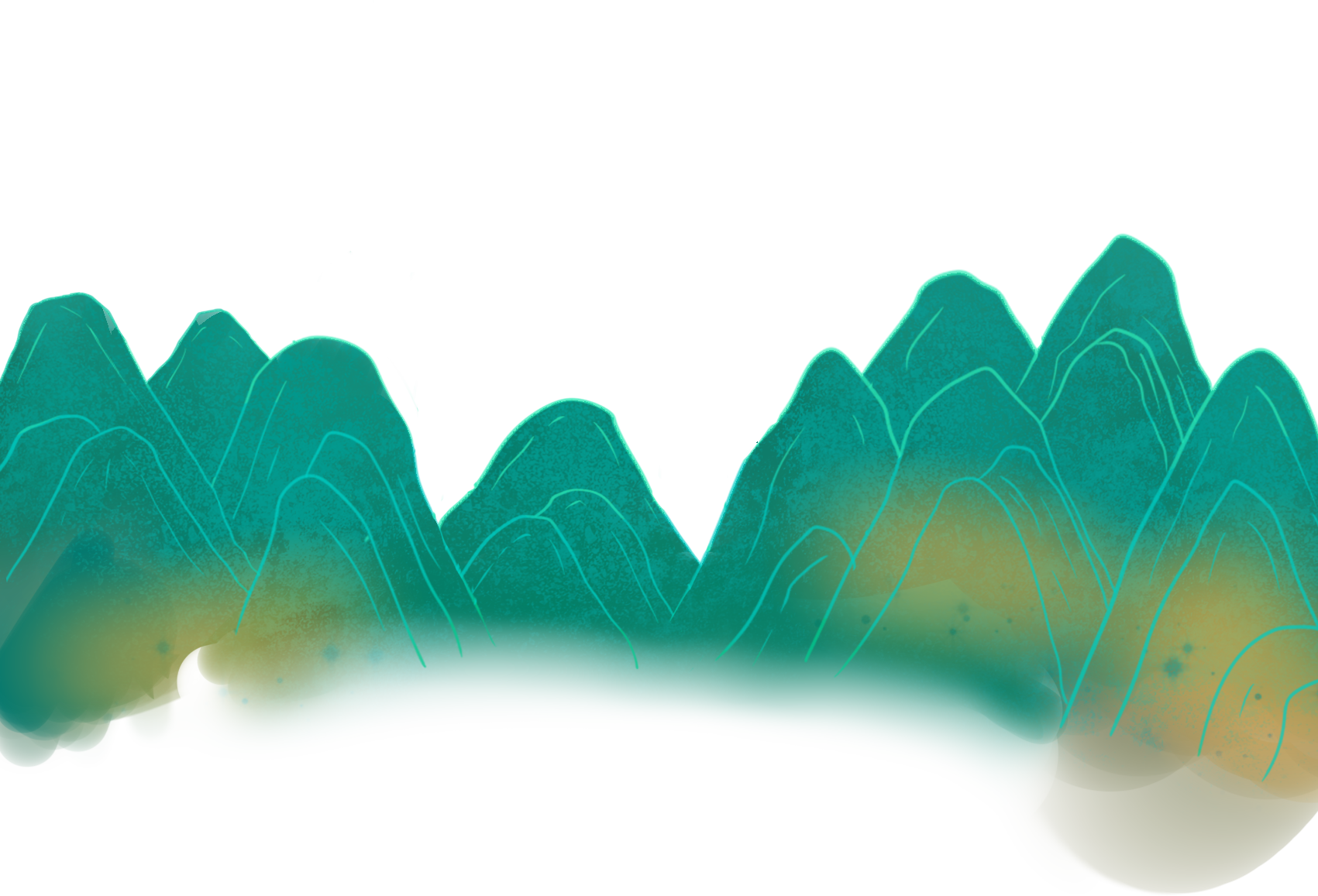 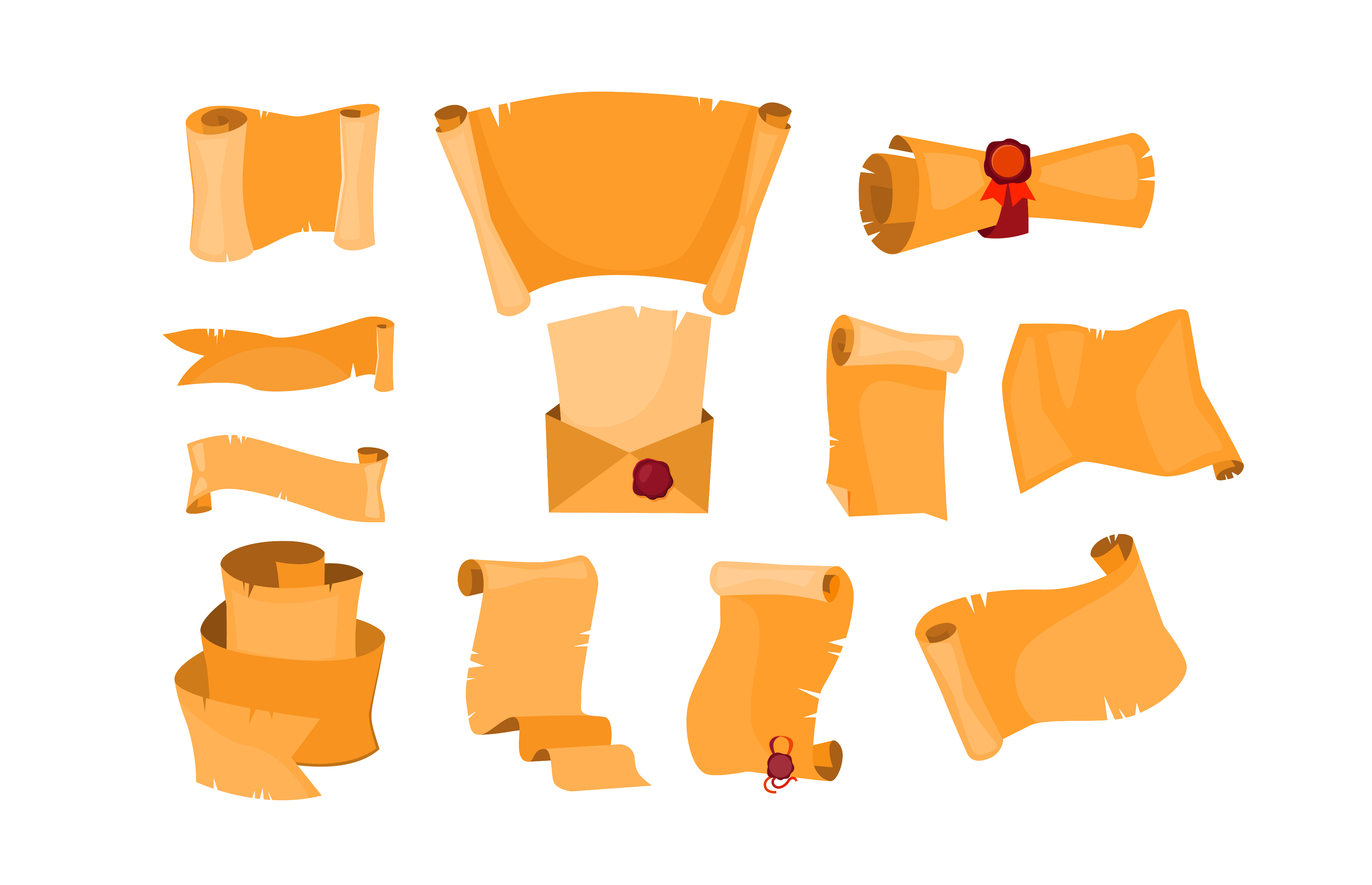 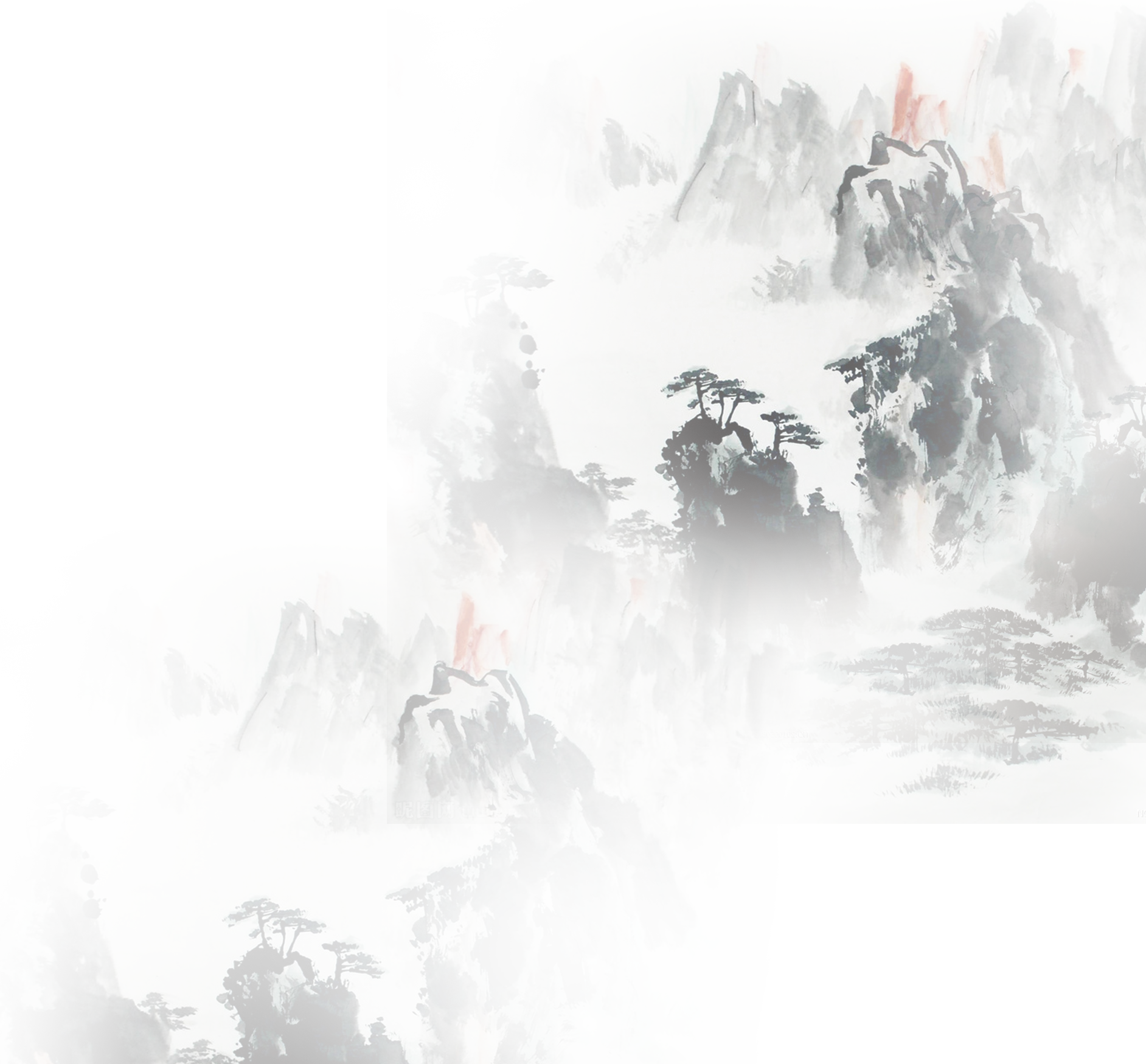 1. Bản đồ, lược đồ
1. Bản đồ, lược đồ
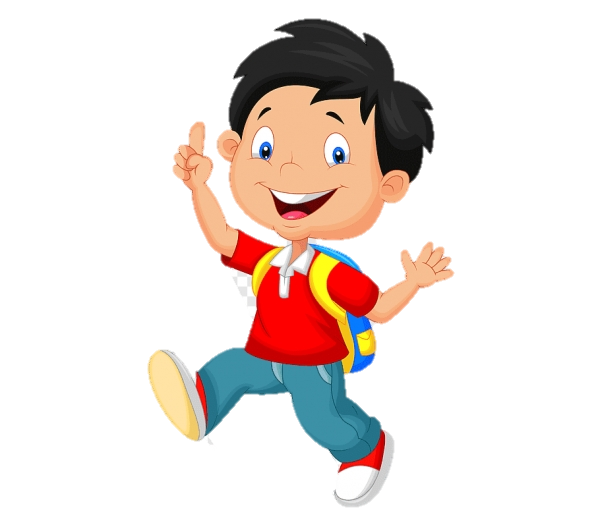 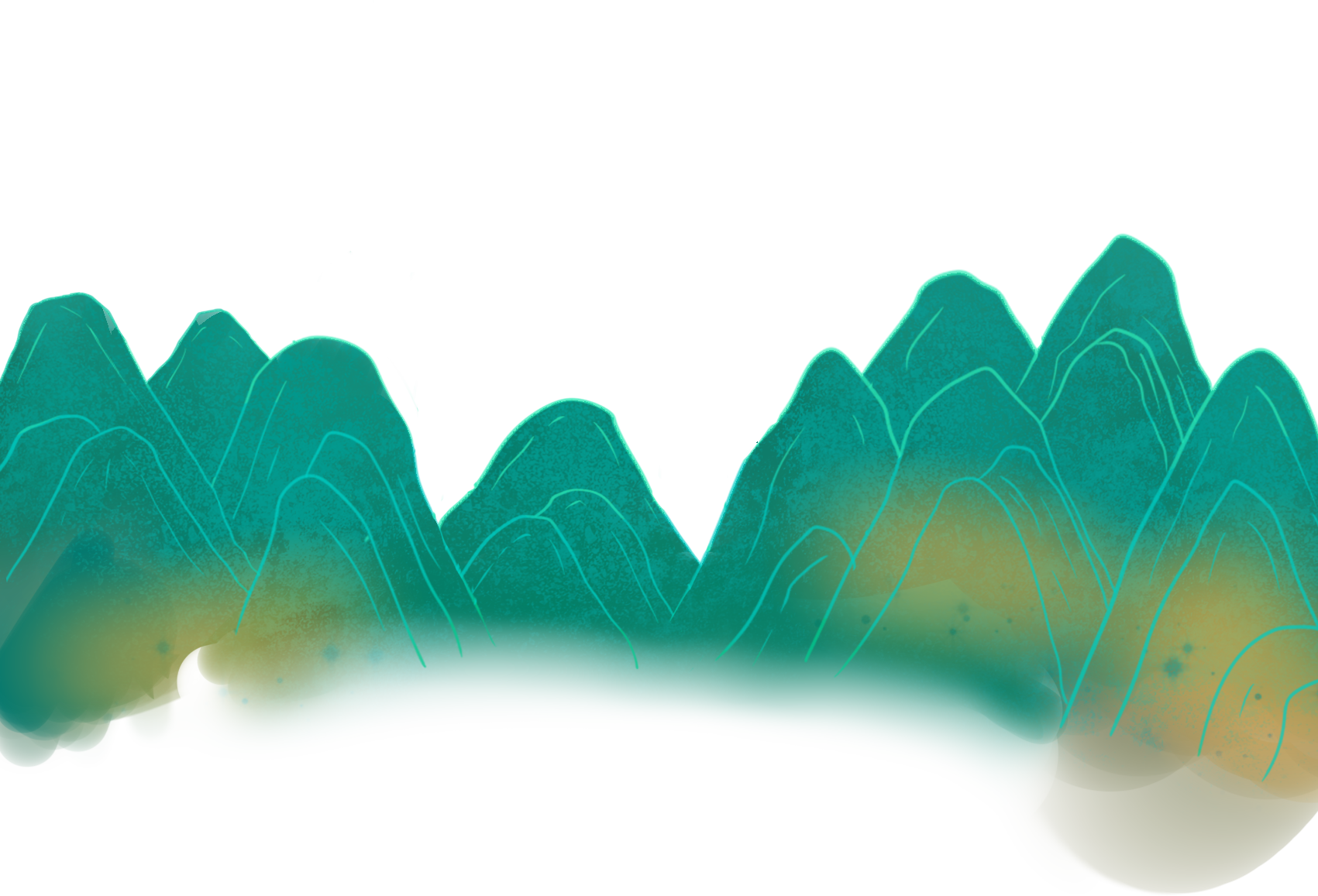 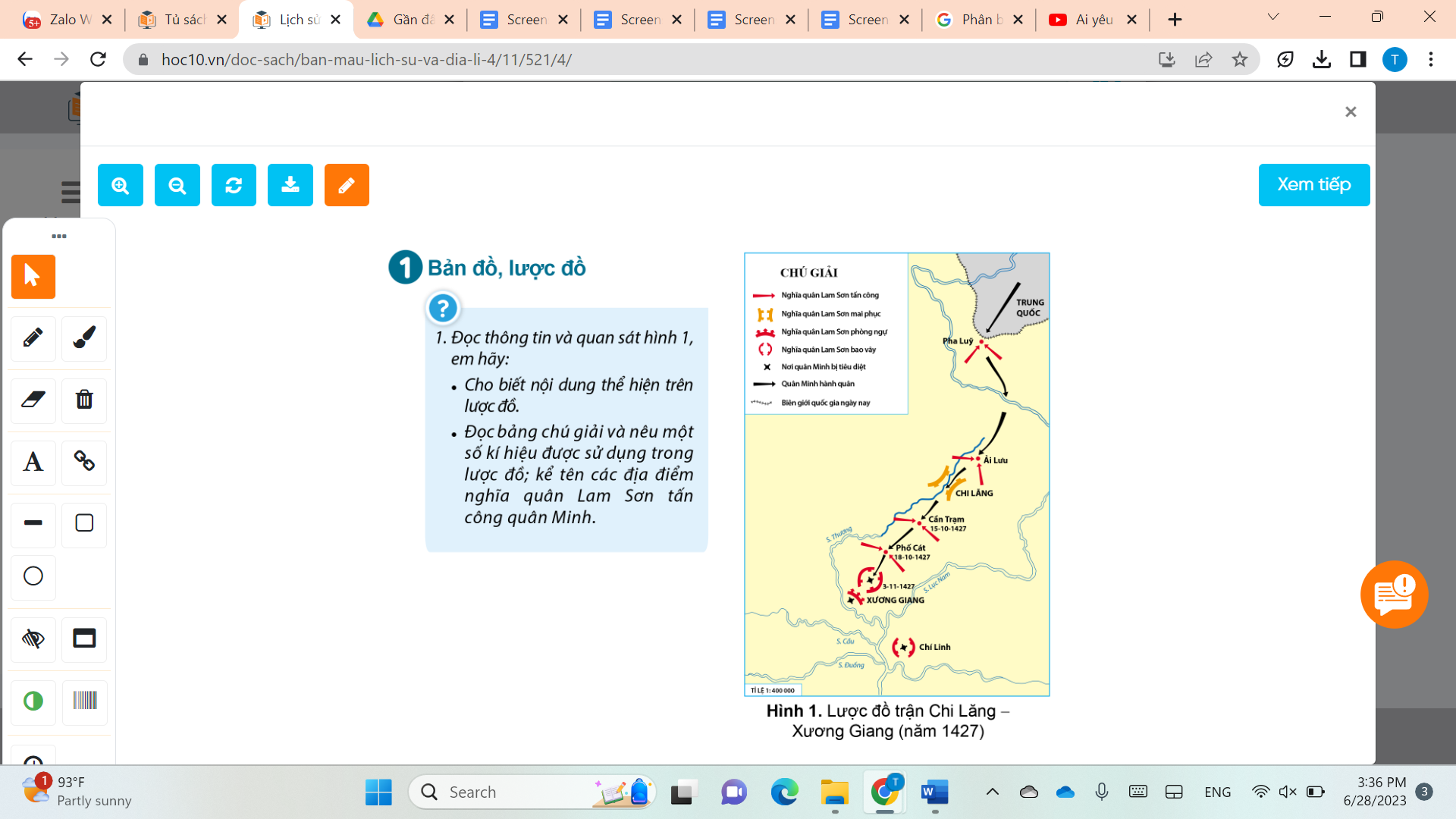 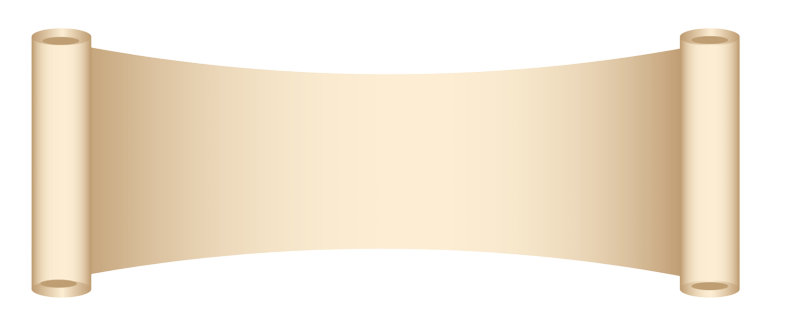 - Cho biết nội dung thể hiện trên lược đồ?
- Đọc bảng chú giải và nêu một số kí hiệu được sử dụng trong lược đồ?
1. Bản đồ, lược đồ
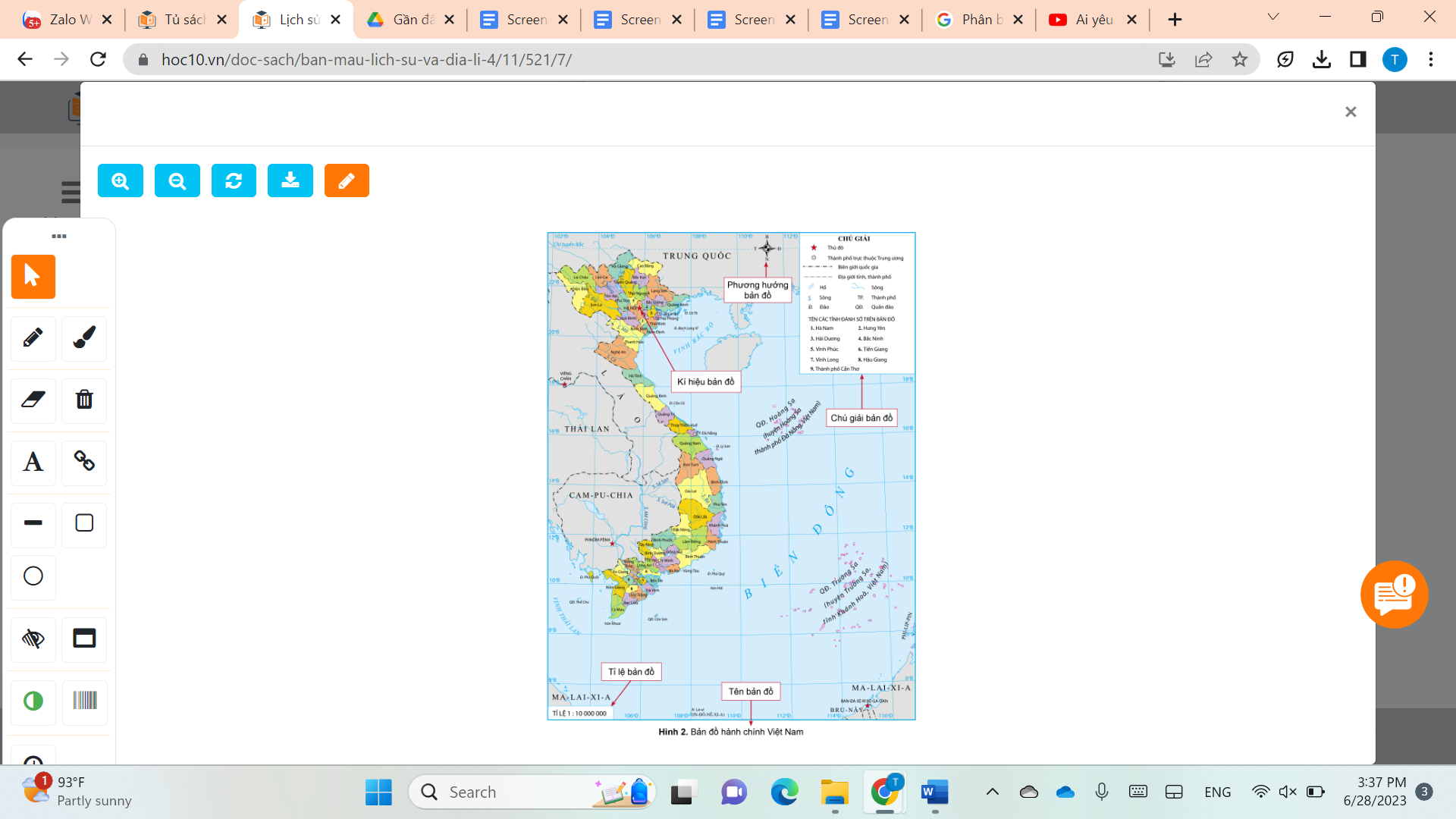 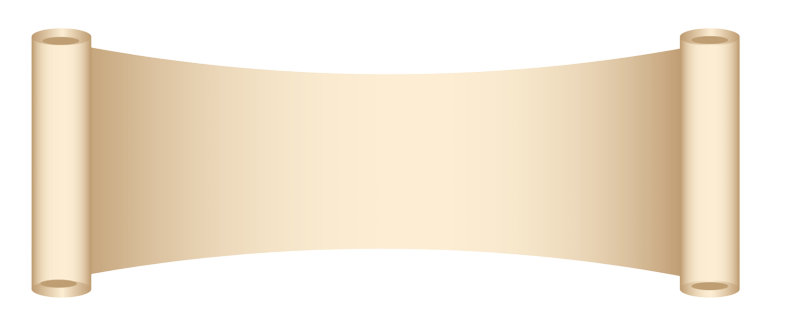 - Kể tên thủ đô và các tỉnh, thành phố trực thuộc Trung ương của Việt Nam ?
1. Bản đồ, lược đồ
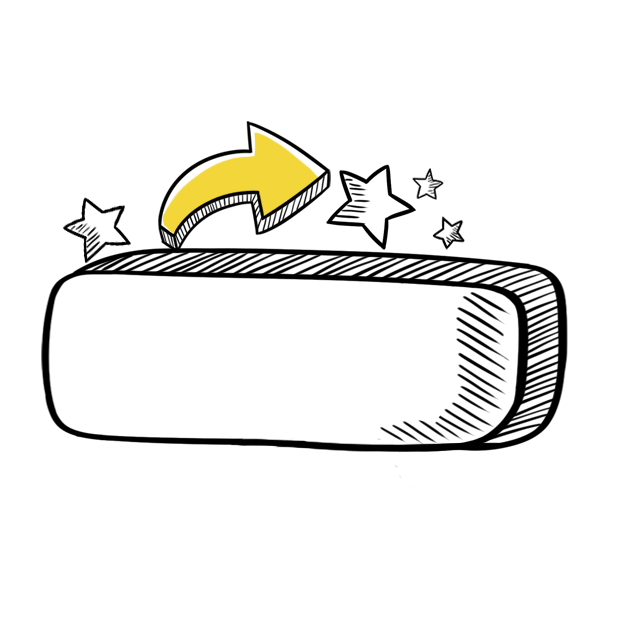 Bản đồ là gì?
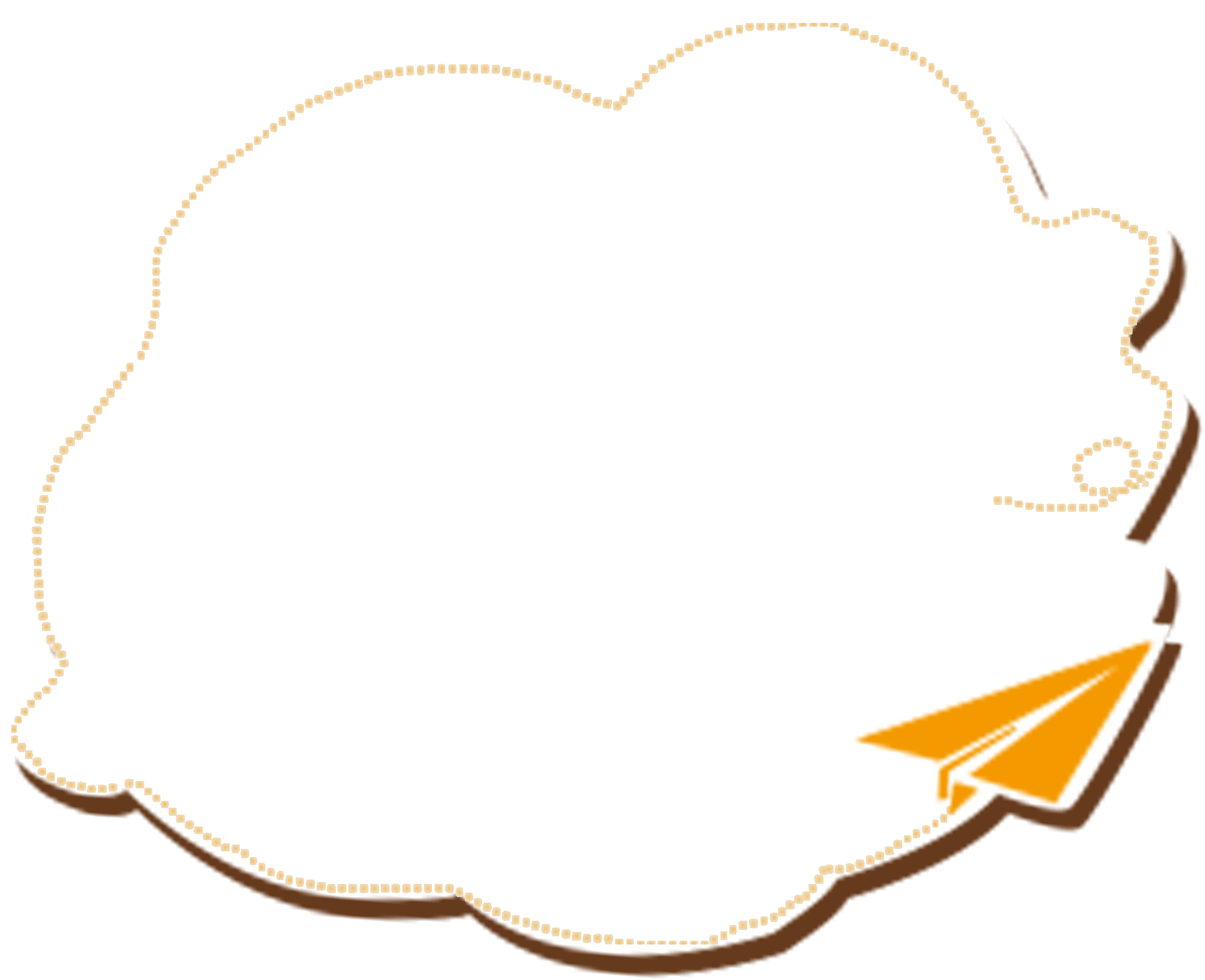 Bản đồ là hình vẽ thu nhỏ một khu vực hay toàn bộ bề mặt Trái Đất theo một tỉ lệ nhất định.
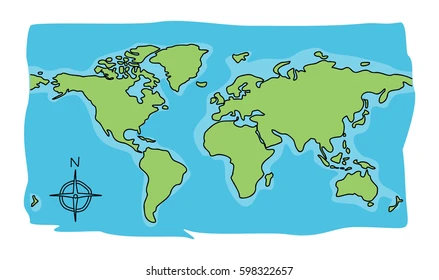 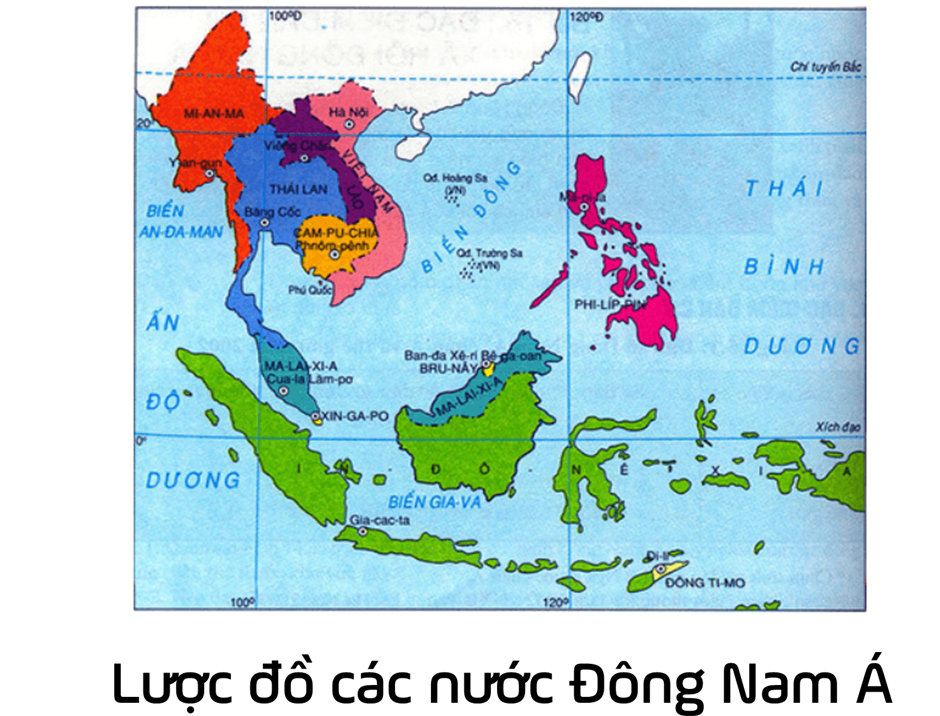 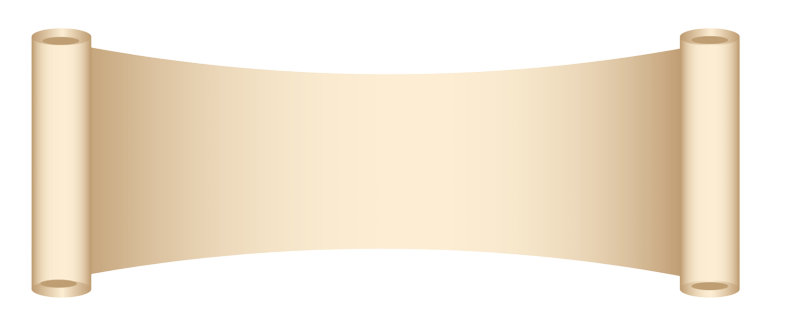 Lược đồ là gì?
1. Bản đồ, lược đồ
Lược đồ là hình vẽ thu nhỏ của một khu vực theo một tỉ lệ nhất định, có nội dung giản lược hơn bản đồ.
Các bước sử dụng 
bản đồ, lược đồ.
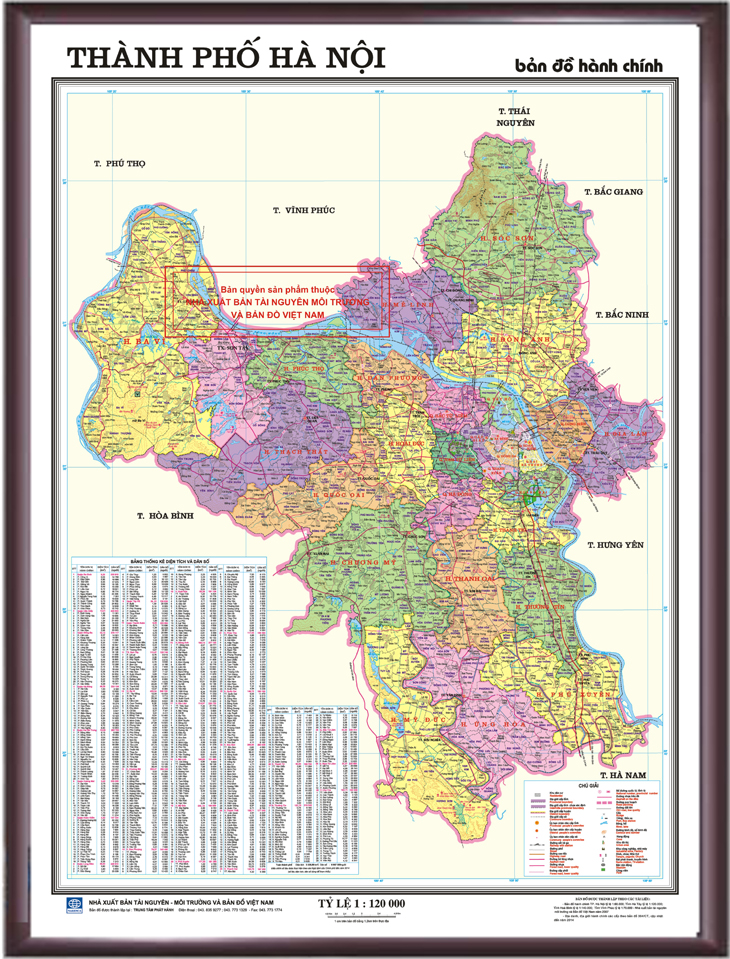 Bước 1
Đọc tên bản đồ, lược đồ.
Bước 2
Đọc chú giải.
Bước 3
Đọc các thông tin trên bản đồ, lược đồ.
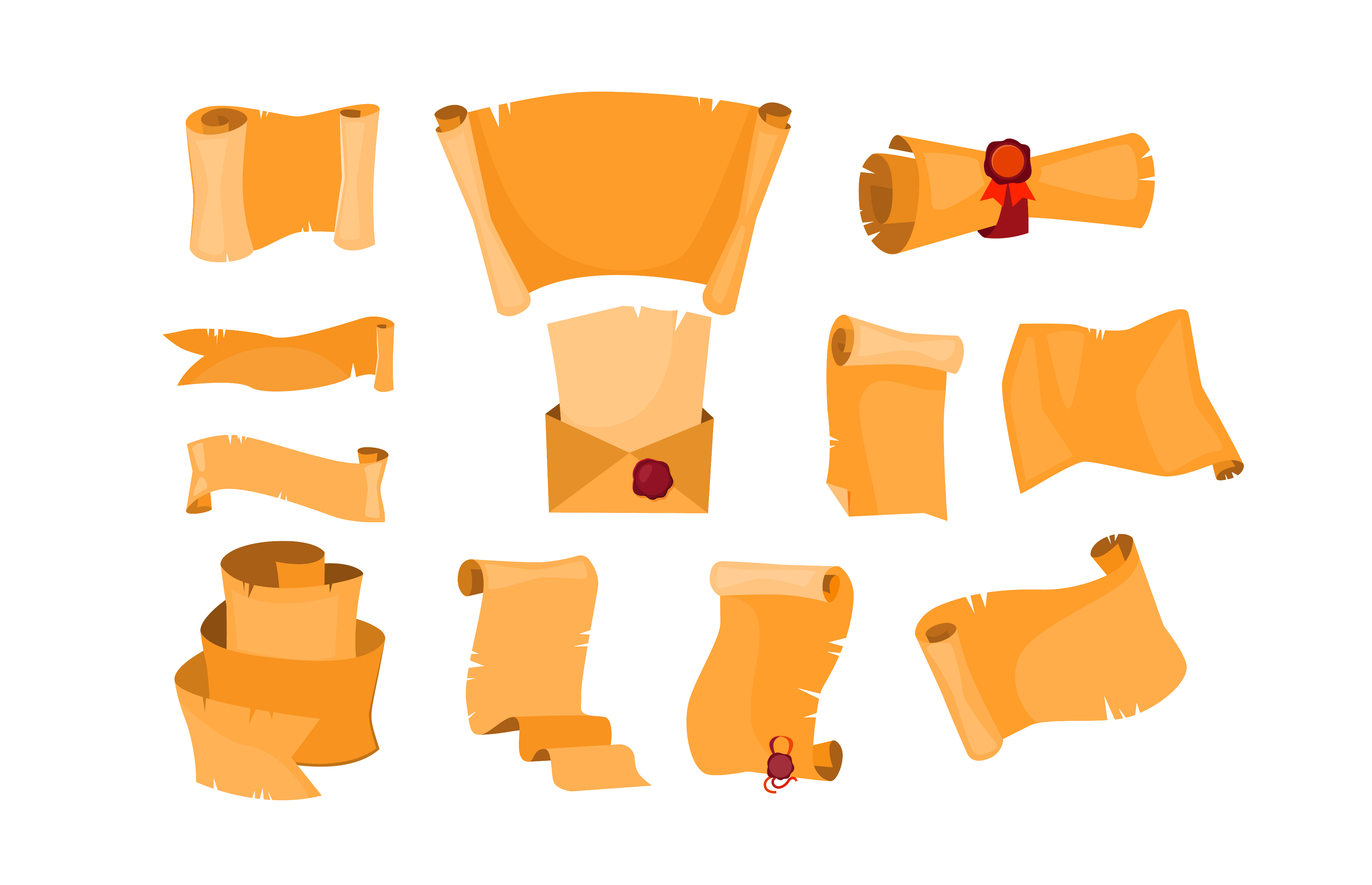 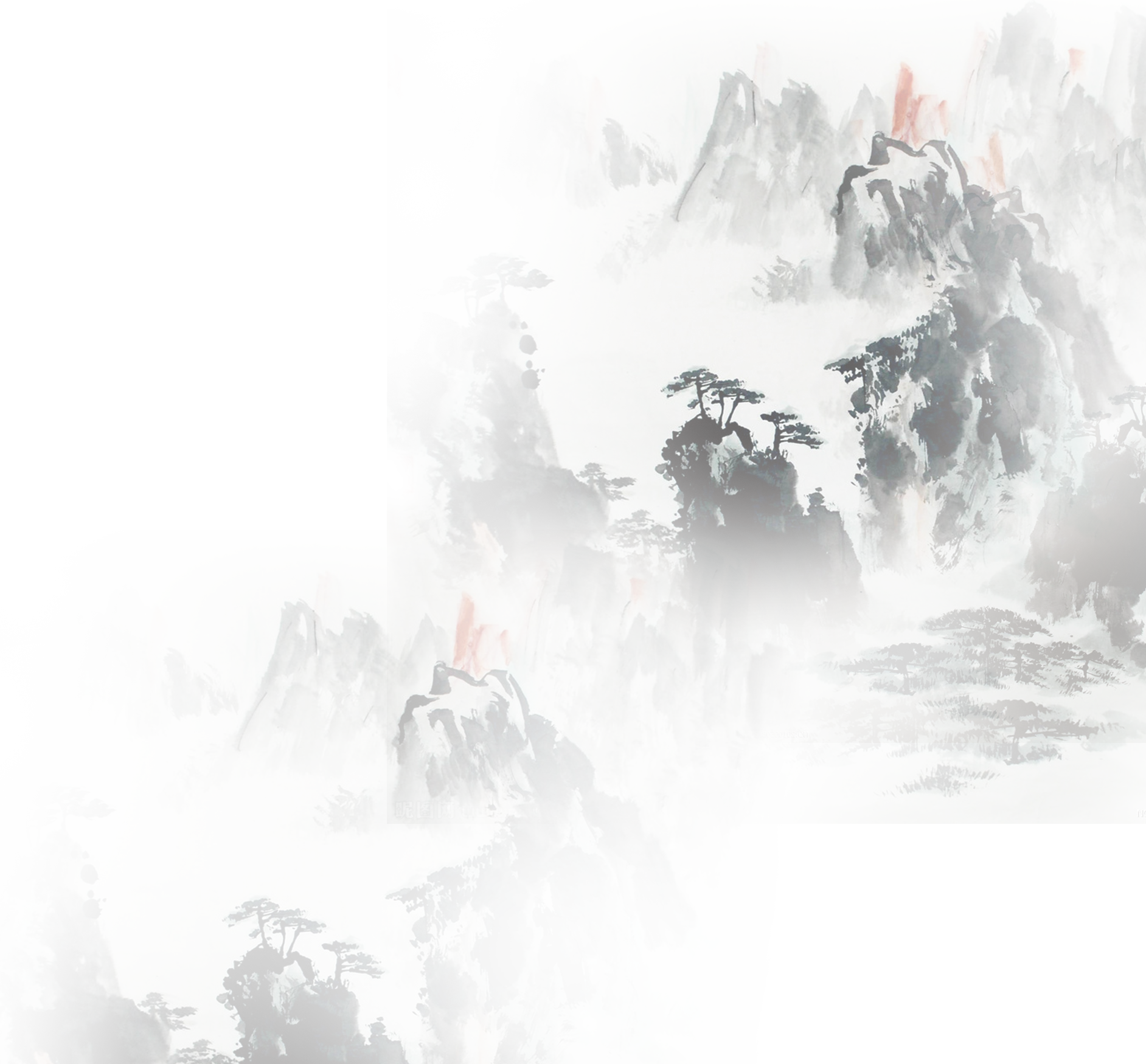 2. Biểu đồ
2. Biểu đồ
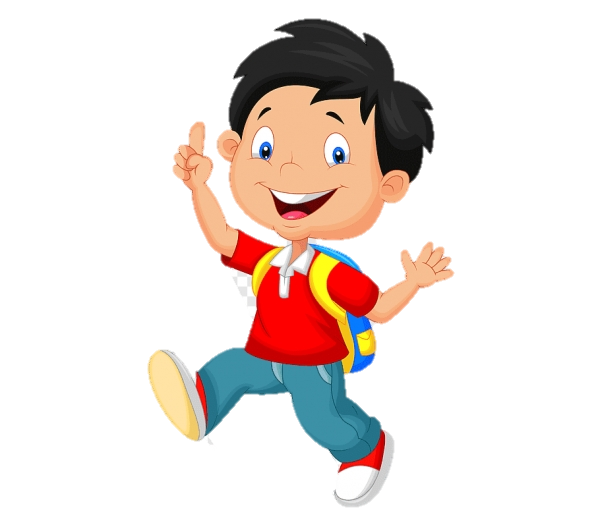 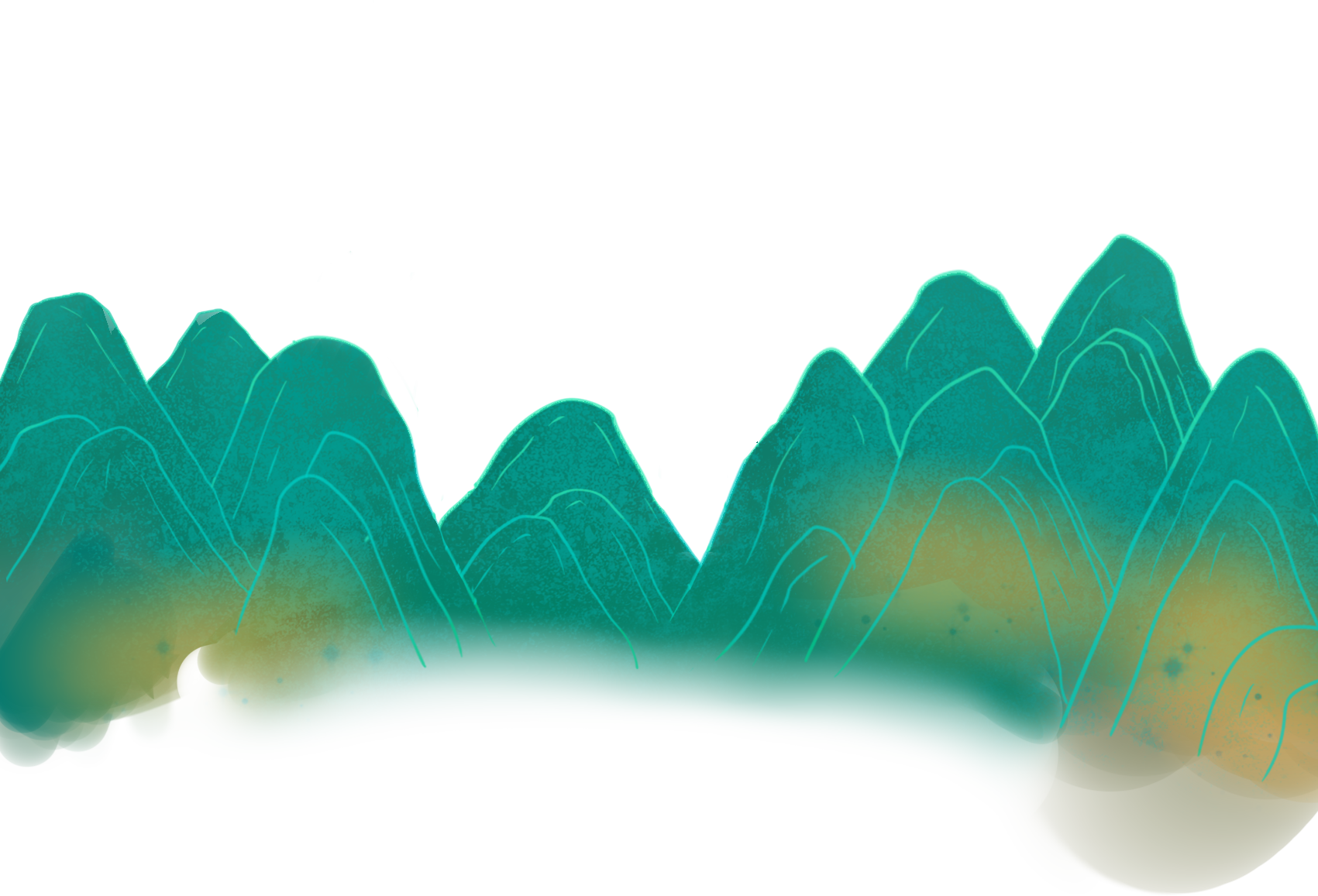 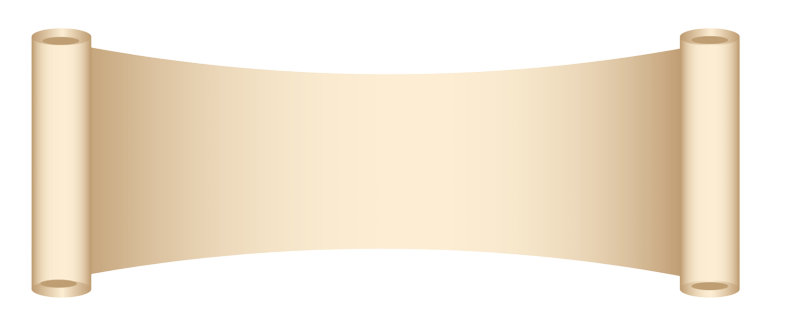 Biểu đồ là gì?
Biểu đồ là hình thức thể hiện trực quan các số liệu qua thời gian và không gian bằng các hình vẽ đặc trưng.
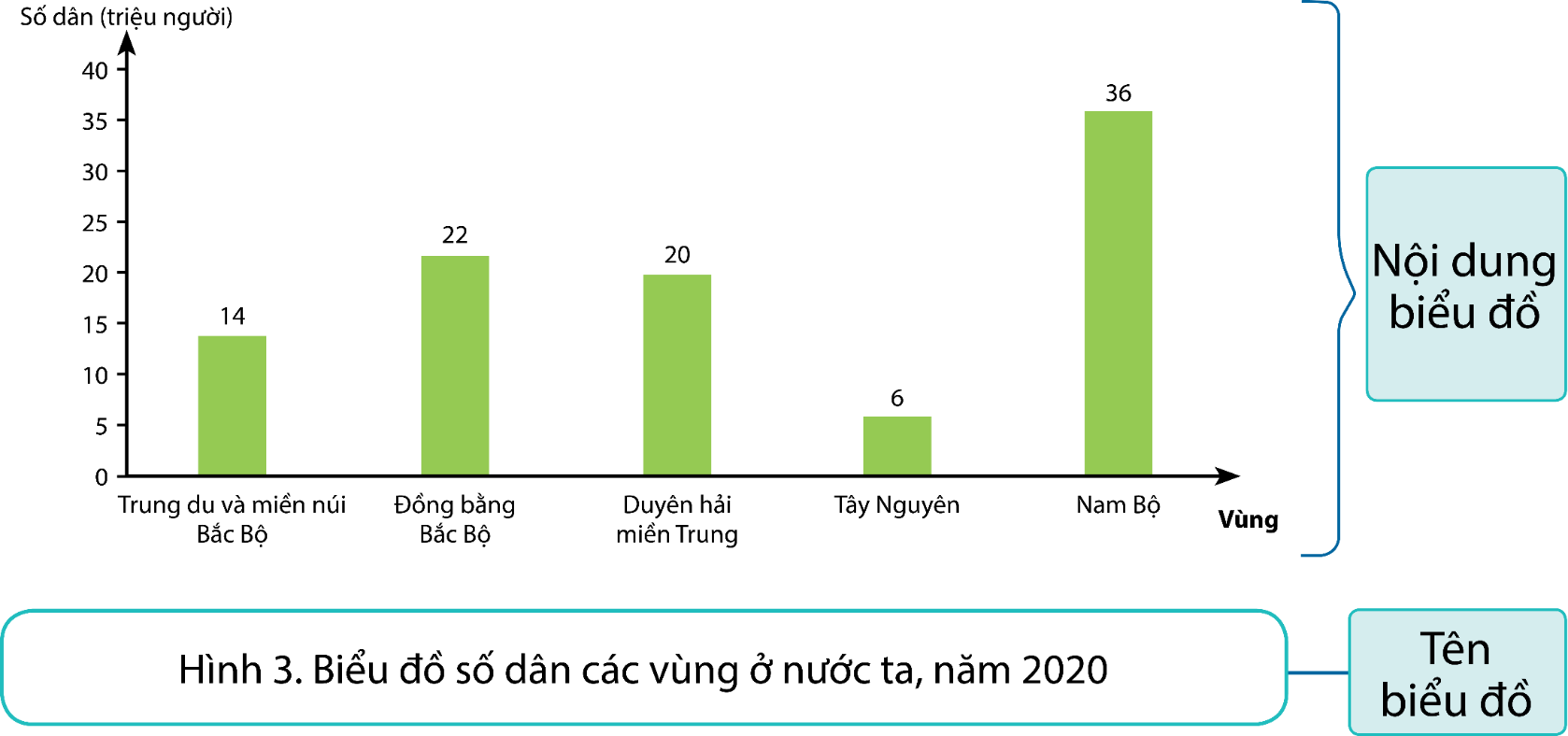 BƯỚC 1
Đọc tên biểu đồ
Các bước sử dụng biểu đồ
BƯỚC 2
Đọc chú giải và các thông tin
BƯỚC 3
Trả lời cho câu hỏi: Cái gì? Như thế nào?
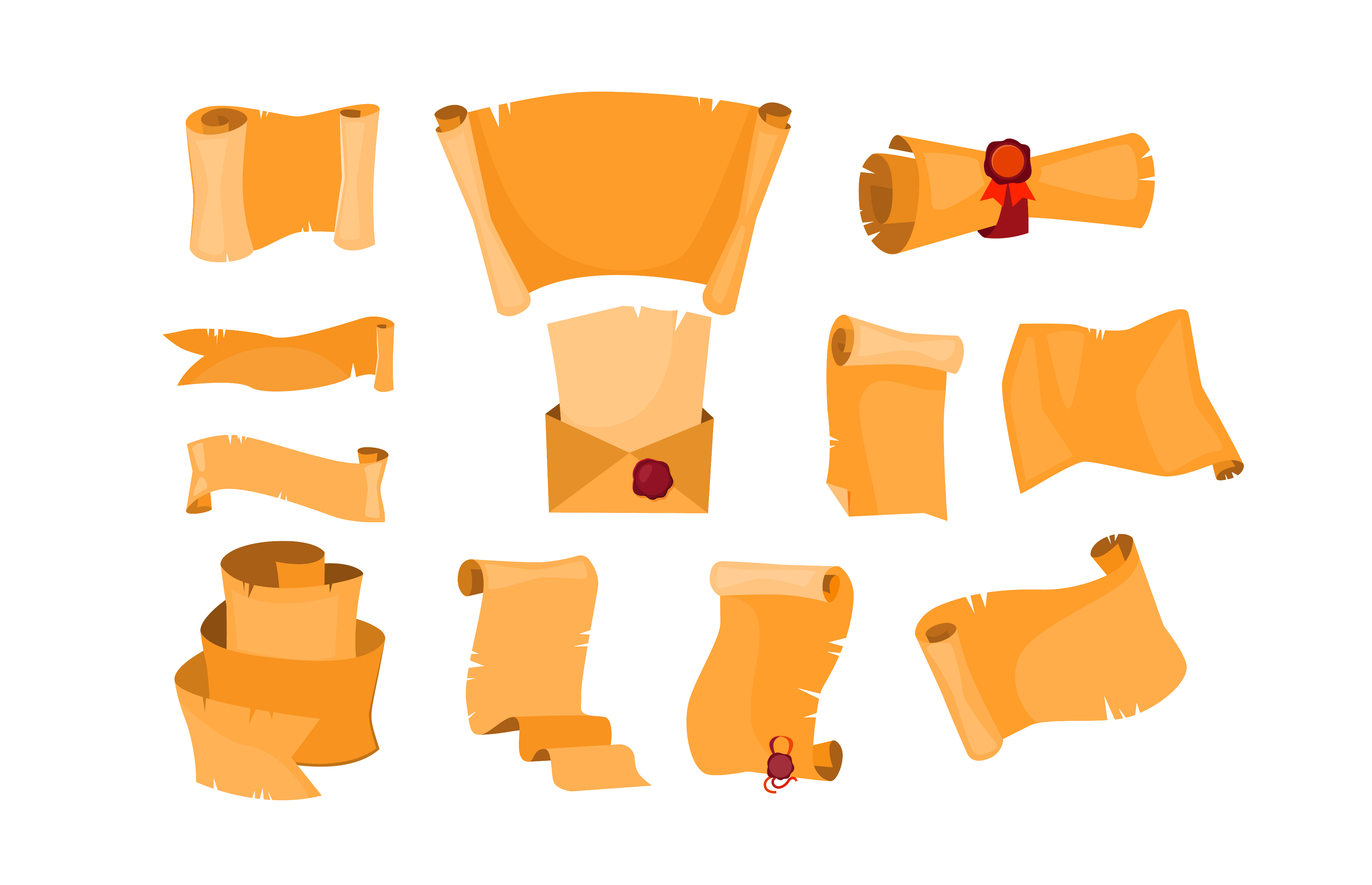 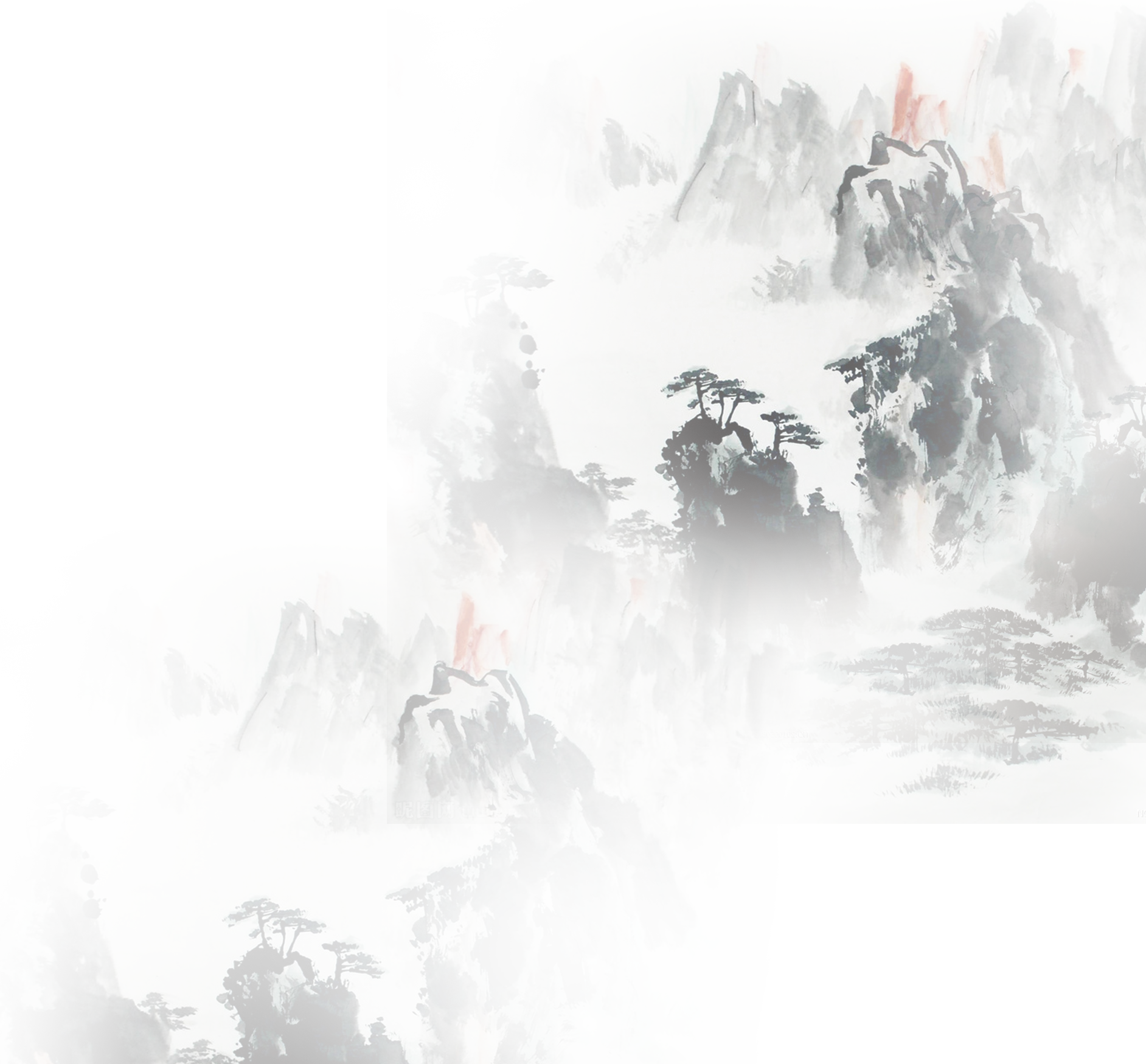 3. TRANH ẢNH
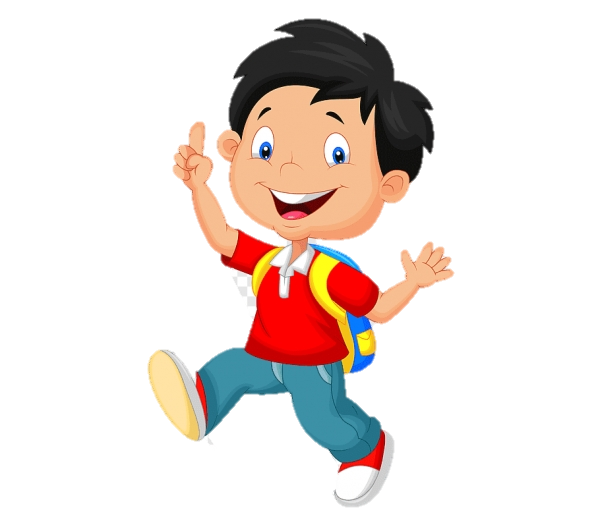 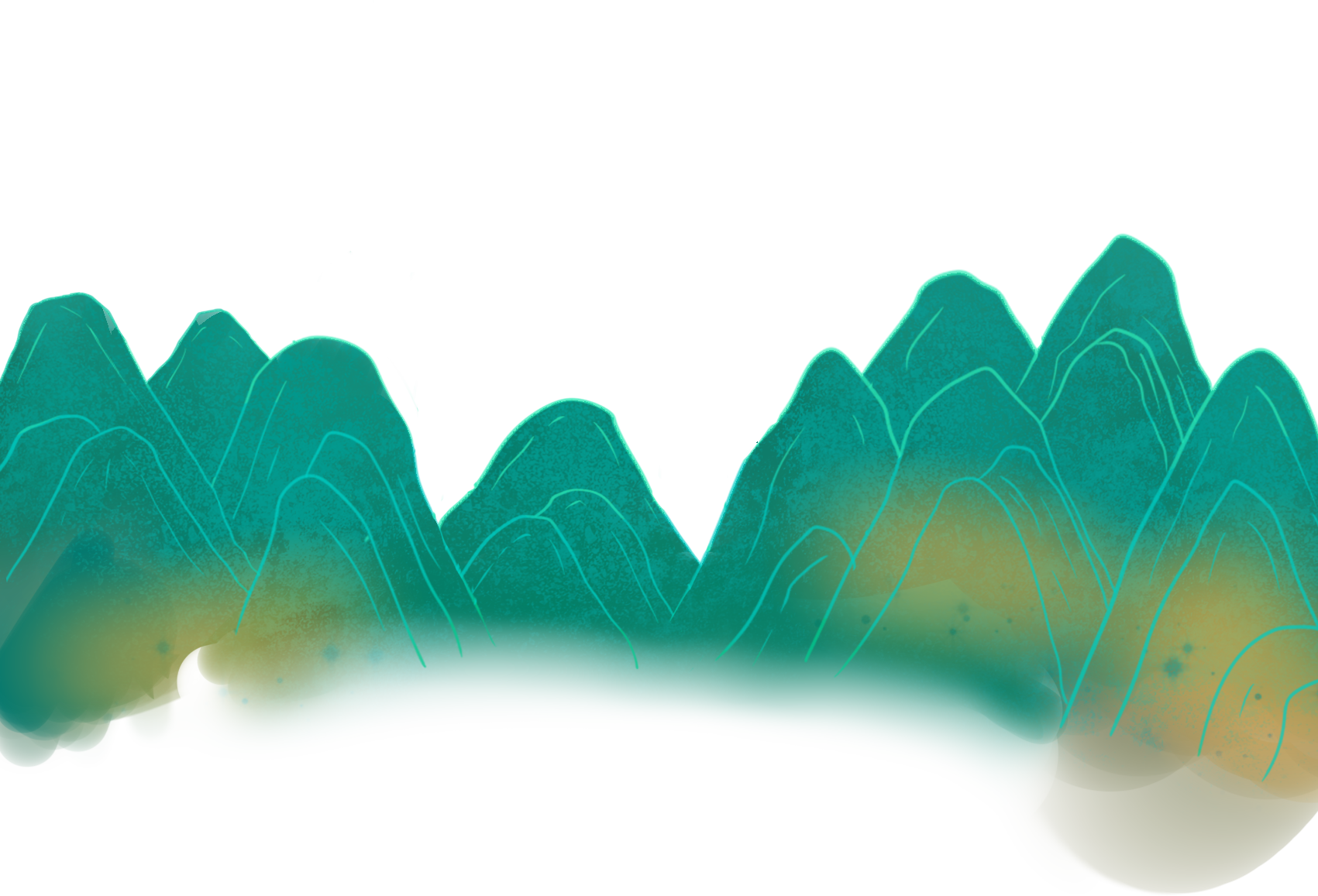 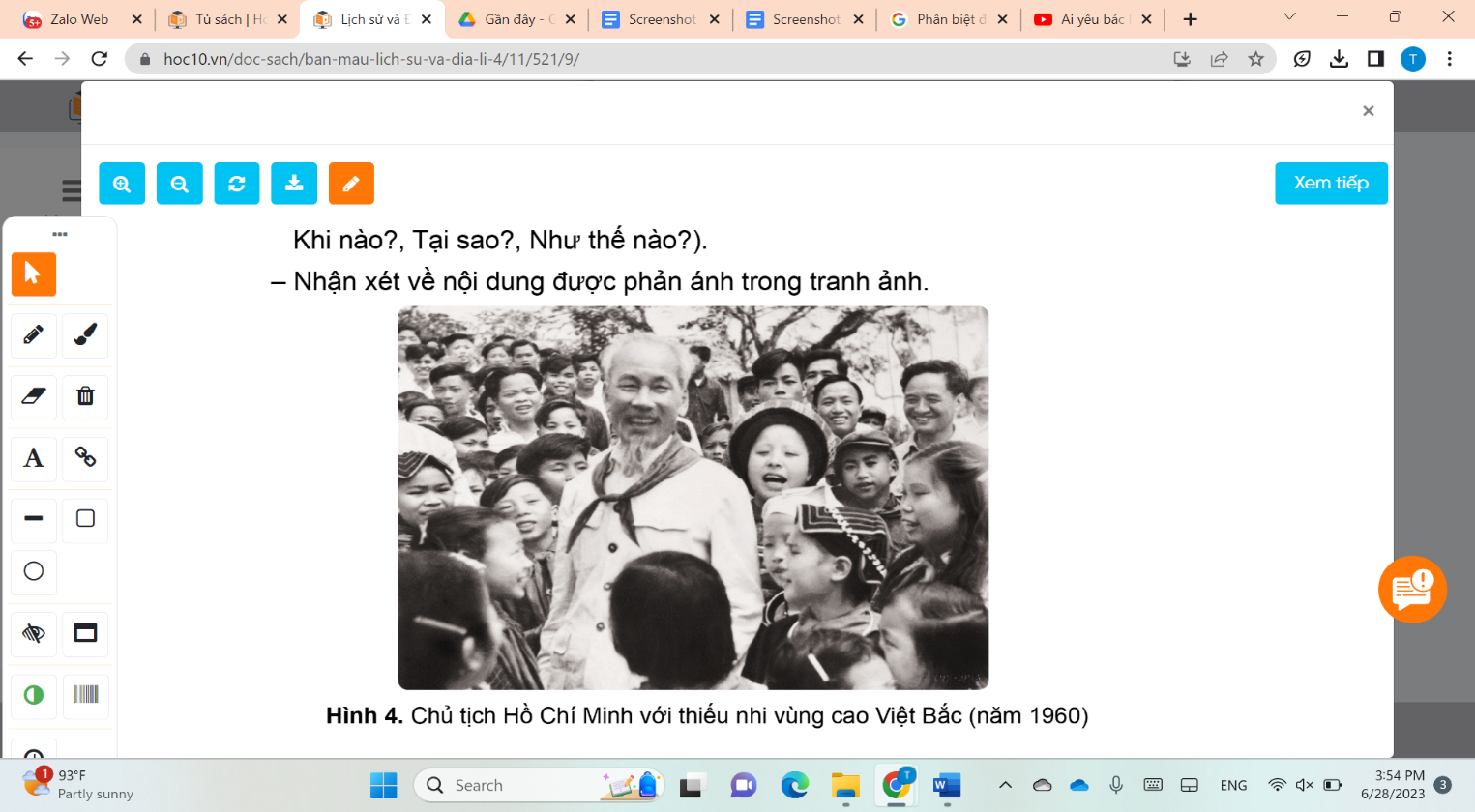 Đọc tên ảnh để xác định nội dung khái quát, đặt các câu hỏi để tìm hiểu ảnh, nhận xét nội dung được phản ánh trong ảnh.
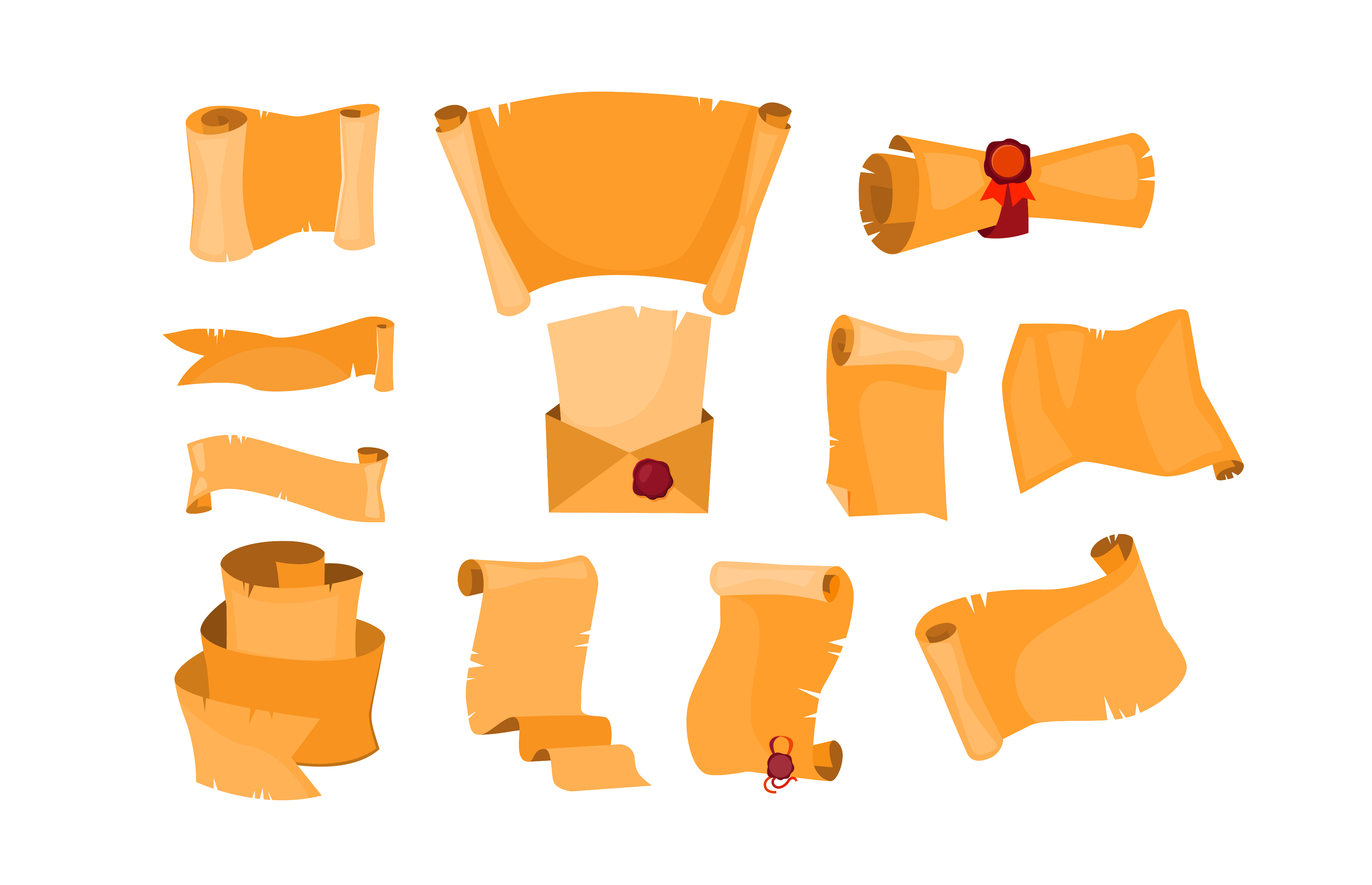 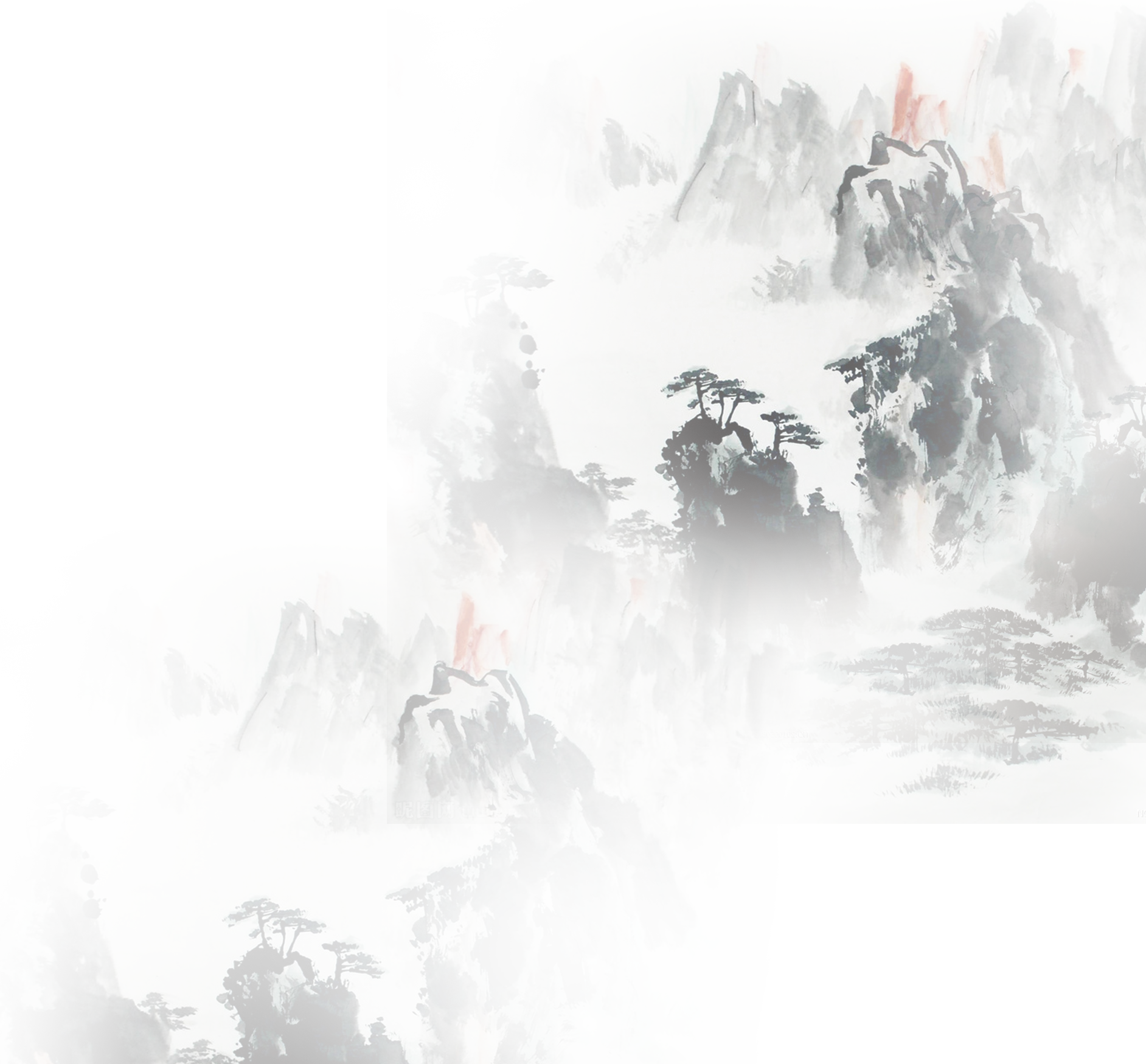 4. Hiện vật
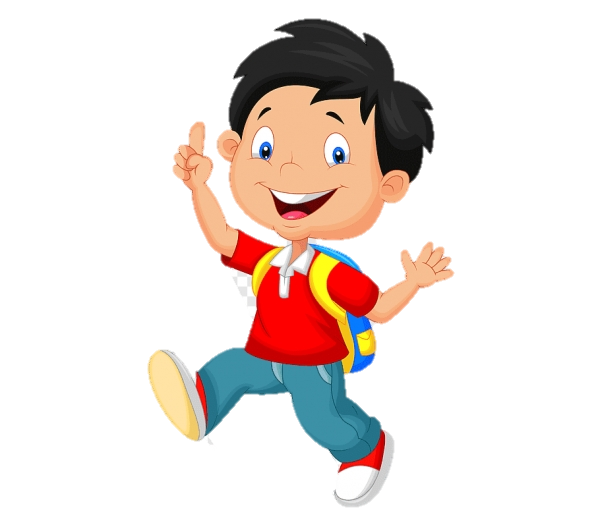 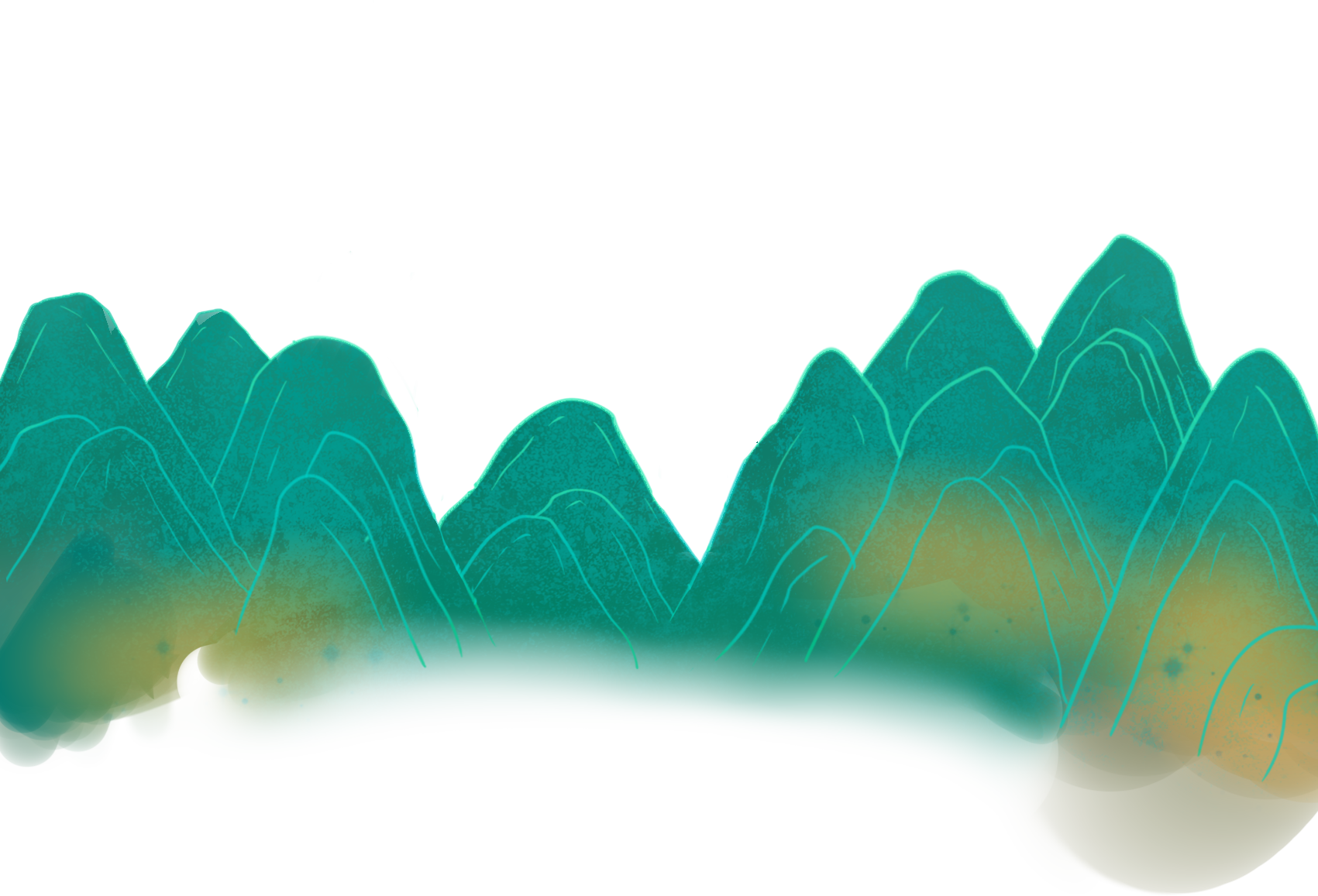 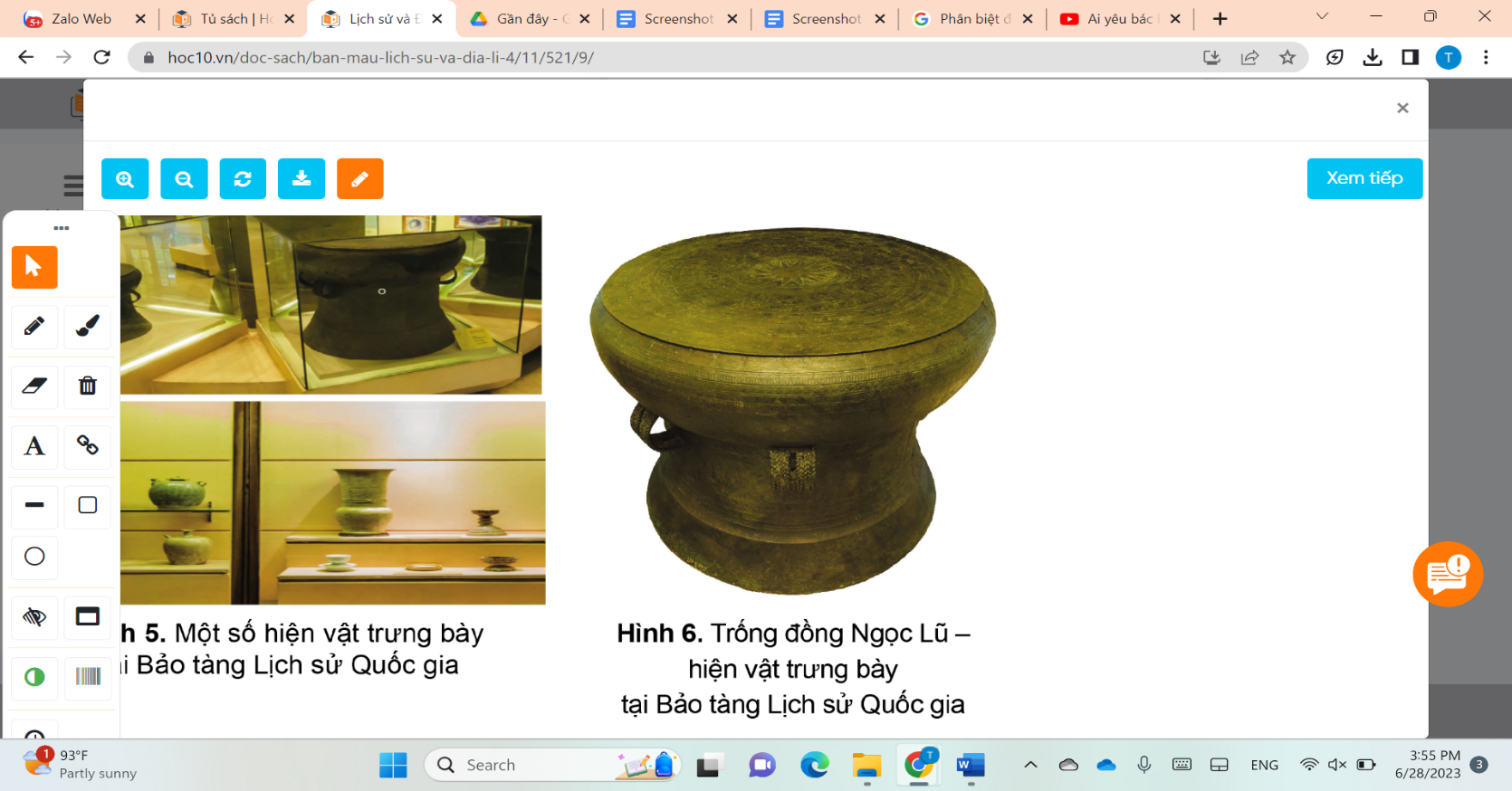 Đọc tên của hiện vật, đặt các câu hỏi để tìm hiểu hiện vật, nêu nhận xét về nhóm cư dân đã tạo ra hiện vật.
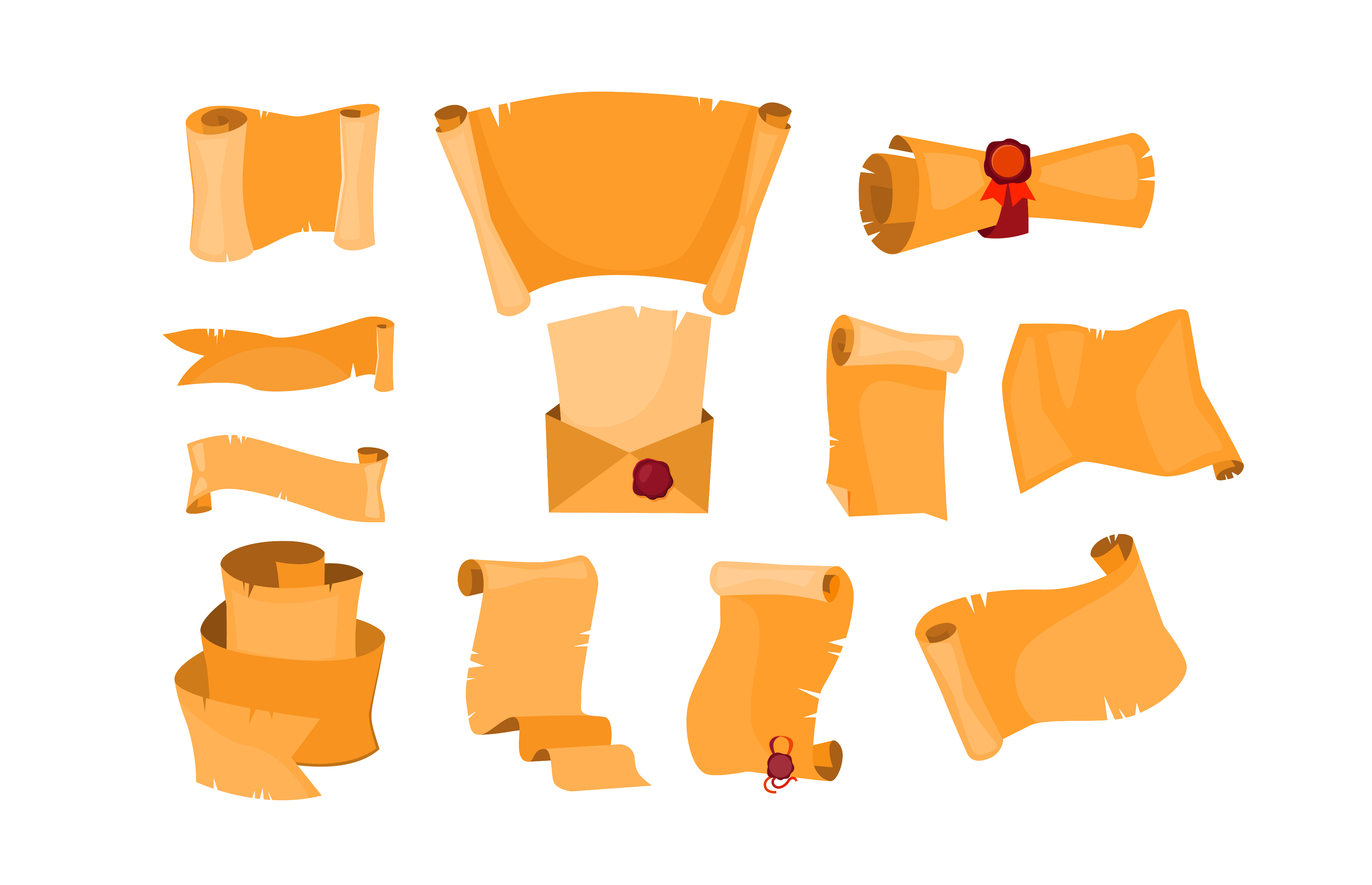 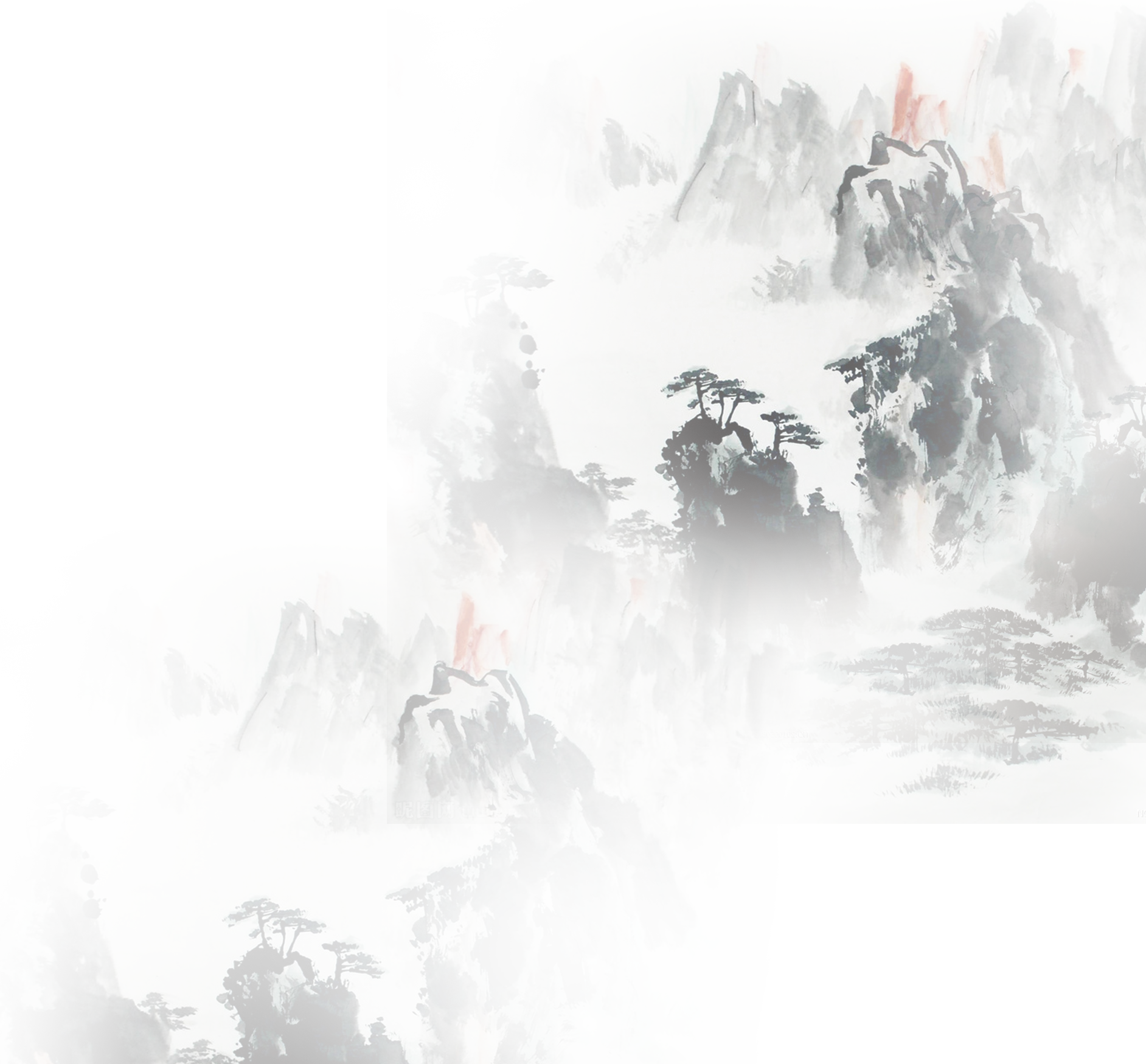 HĐ LUYỆN TẬP
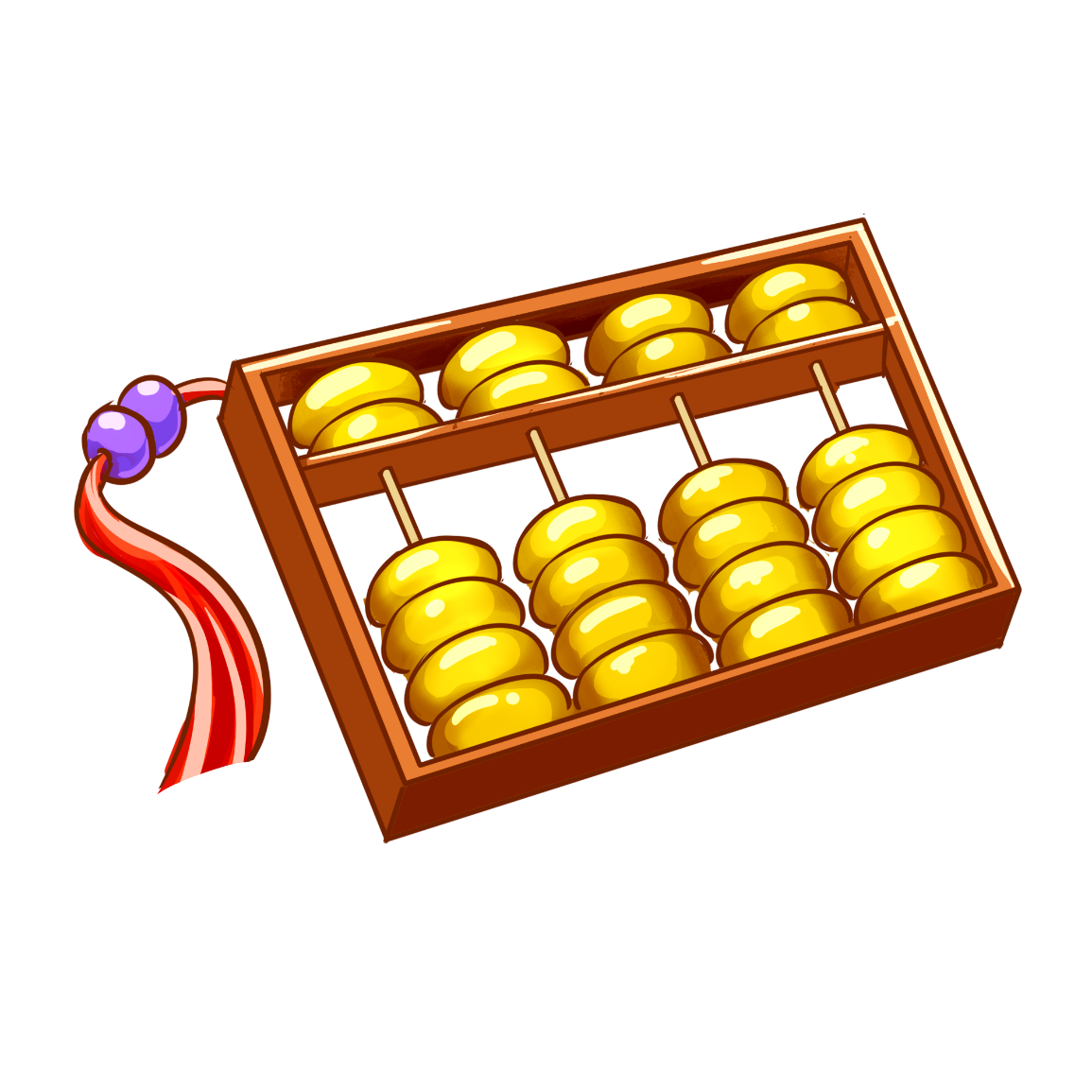 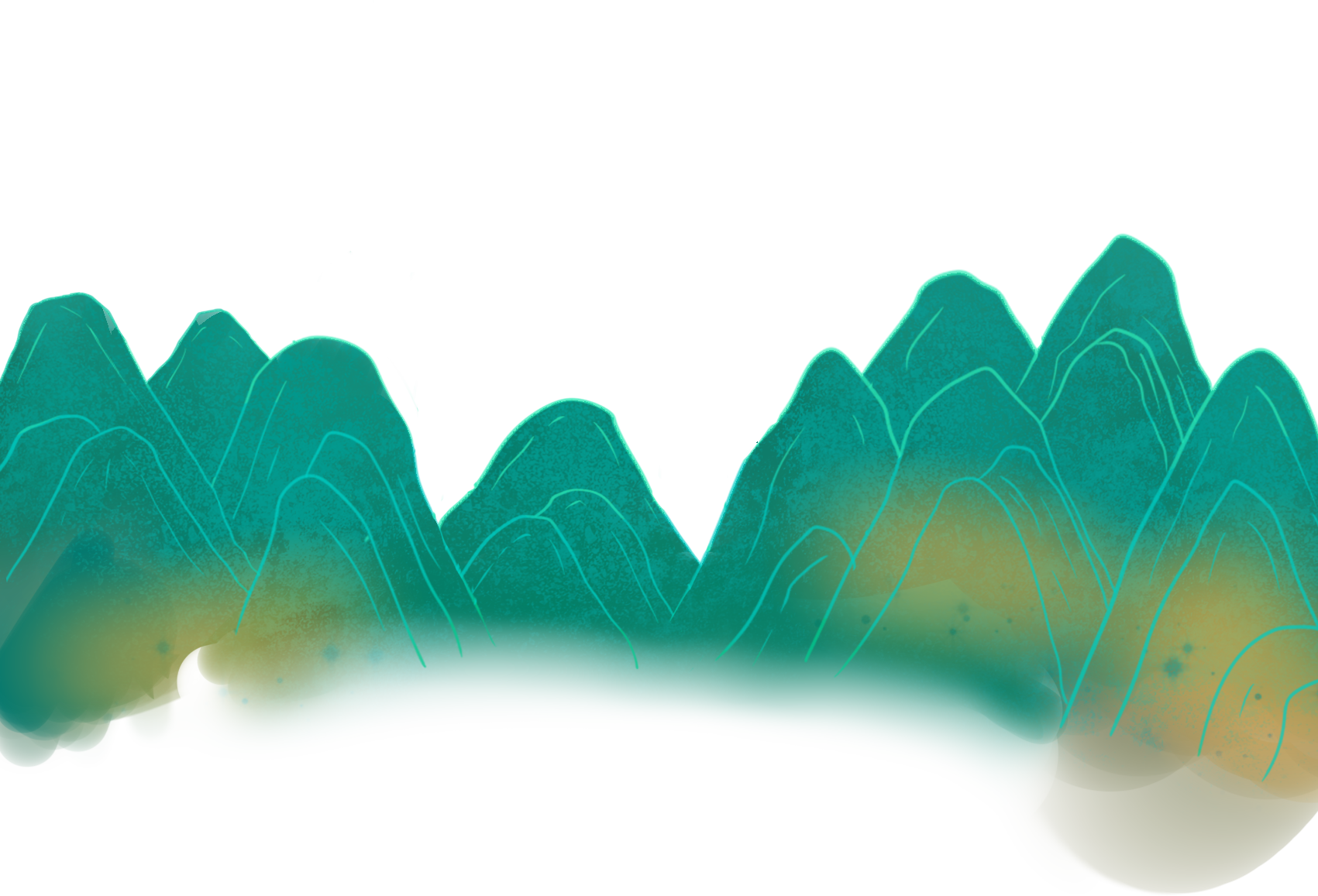 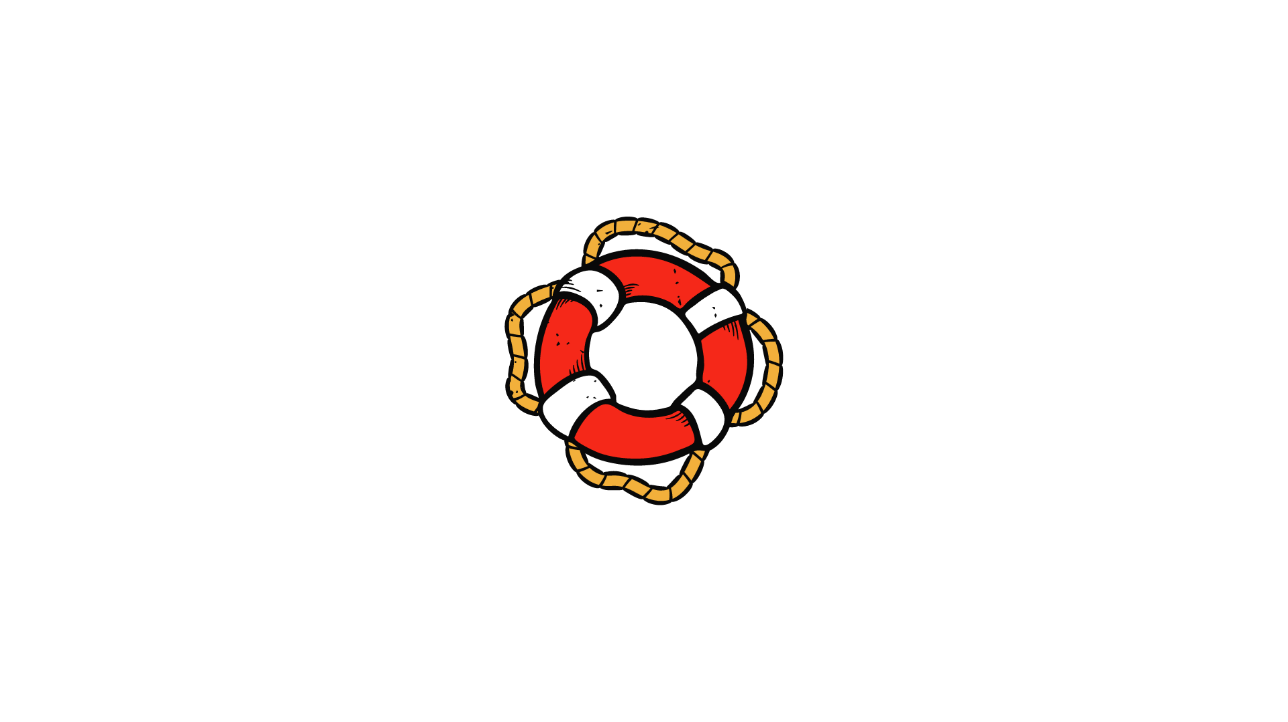 Câu 1. Phương tiện nào được sử dụng để học môn lịch sử và địa lí?
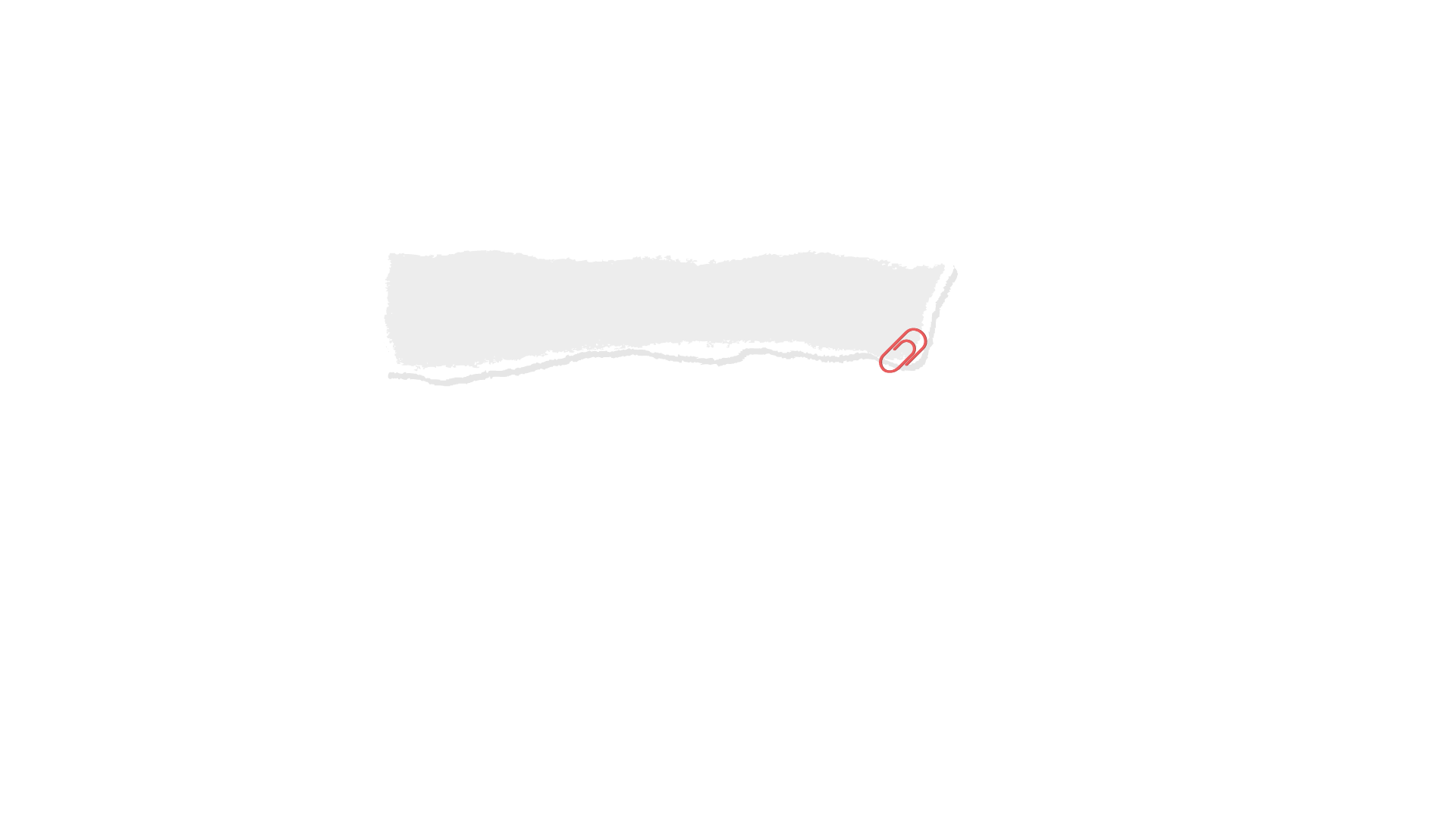 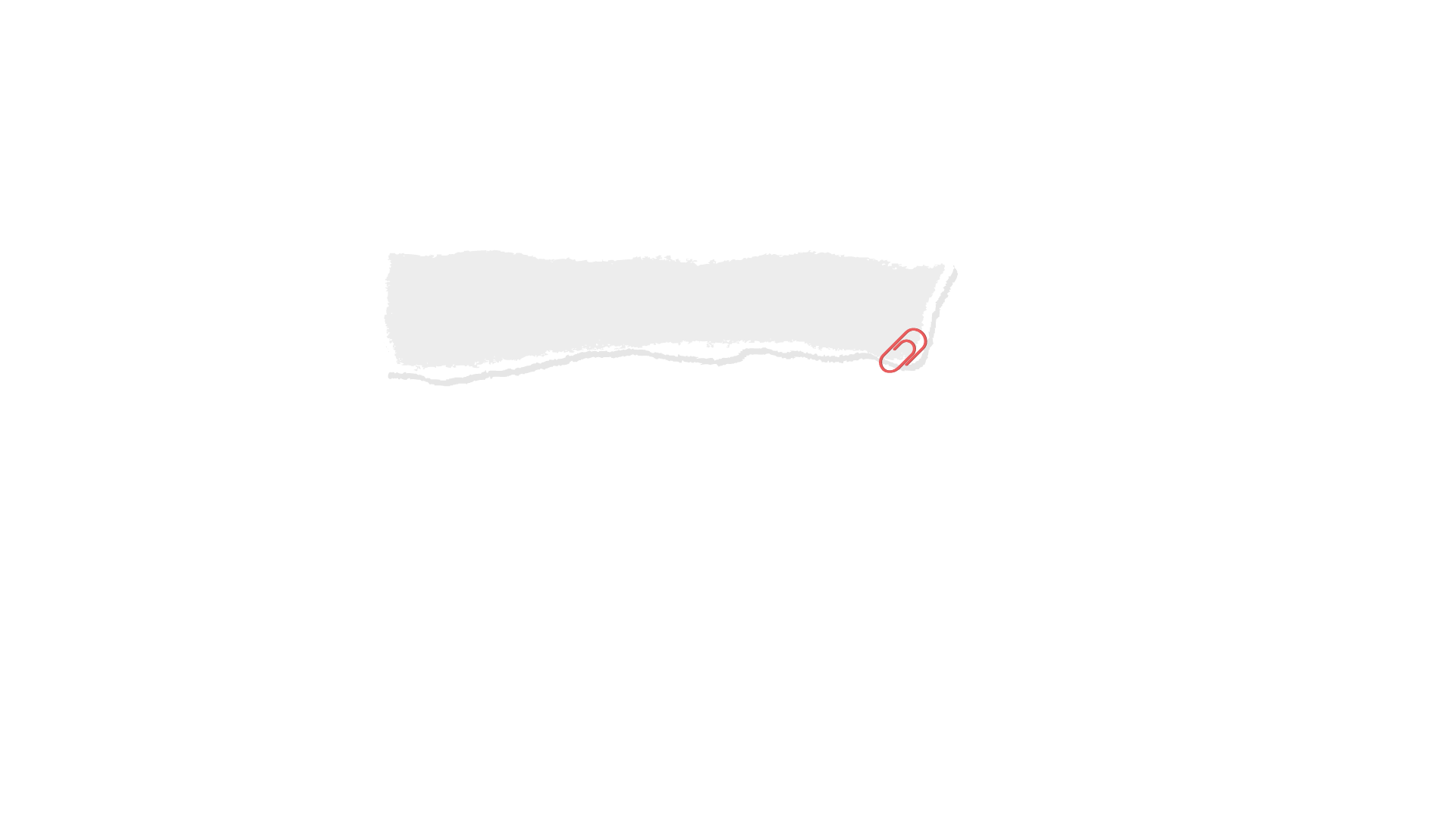 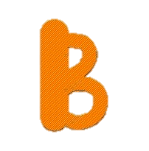 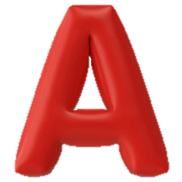 Đài phát thanh
Máy tính
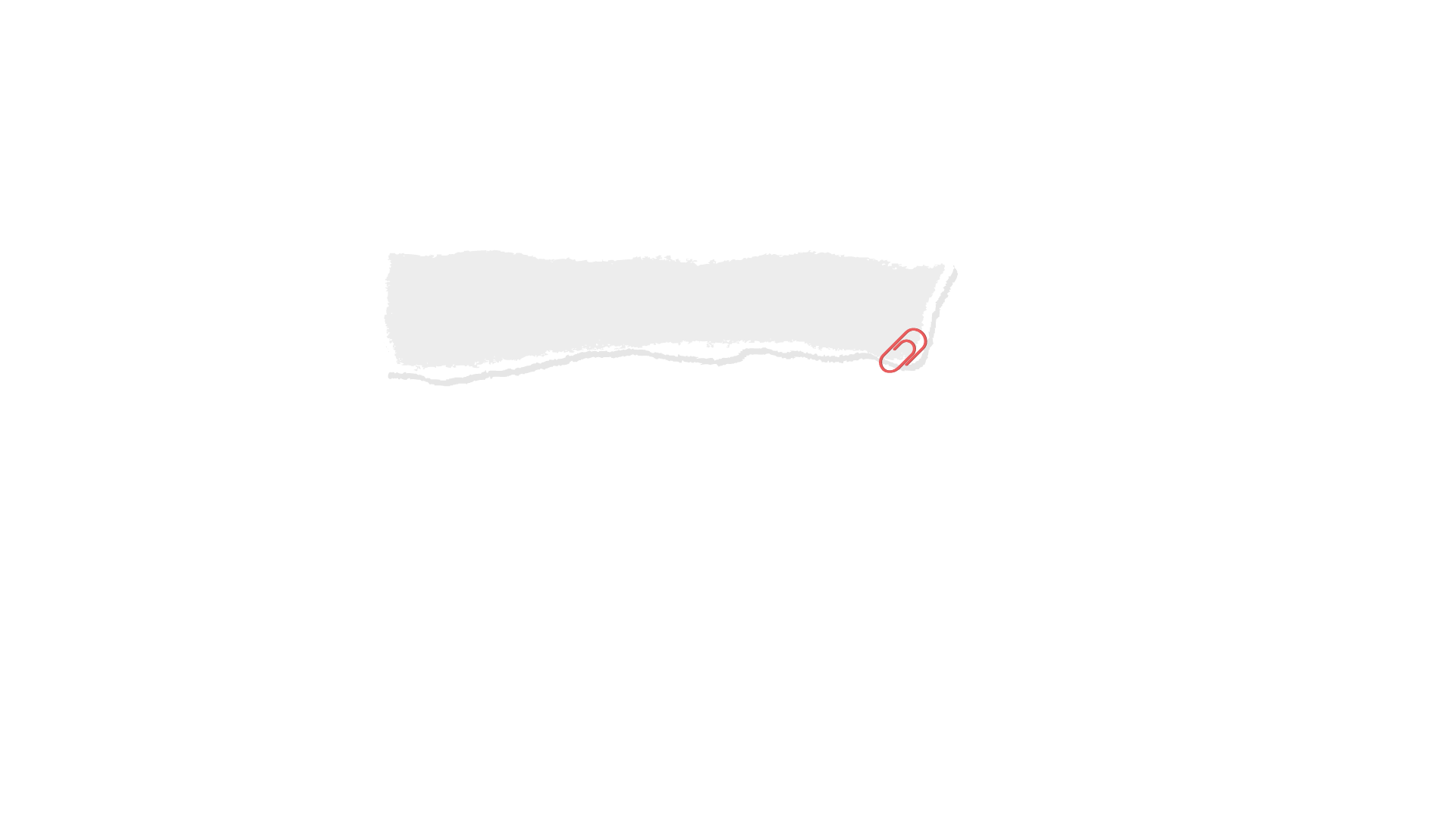 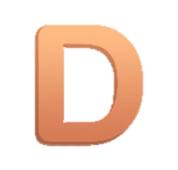 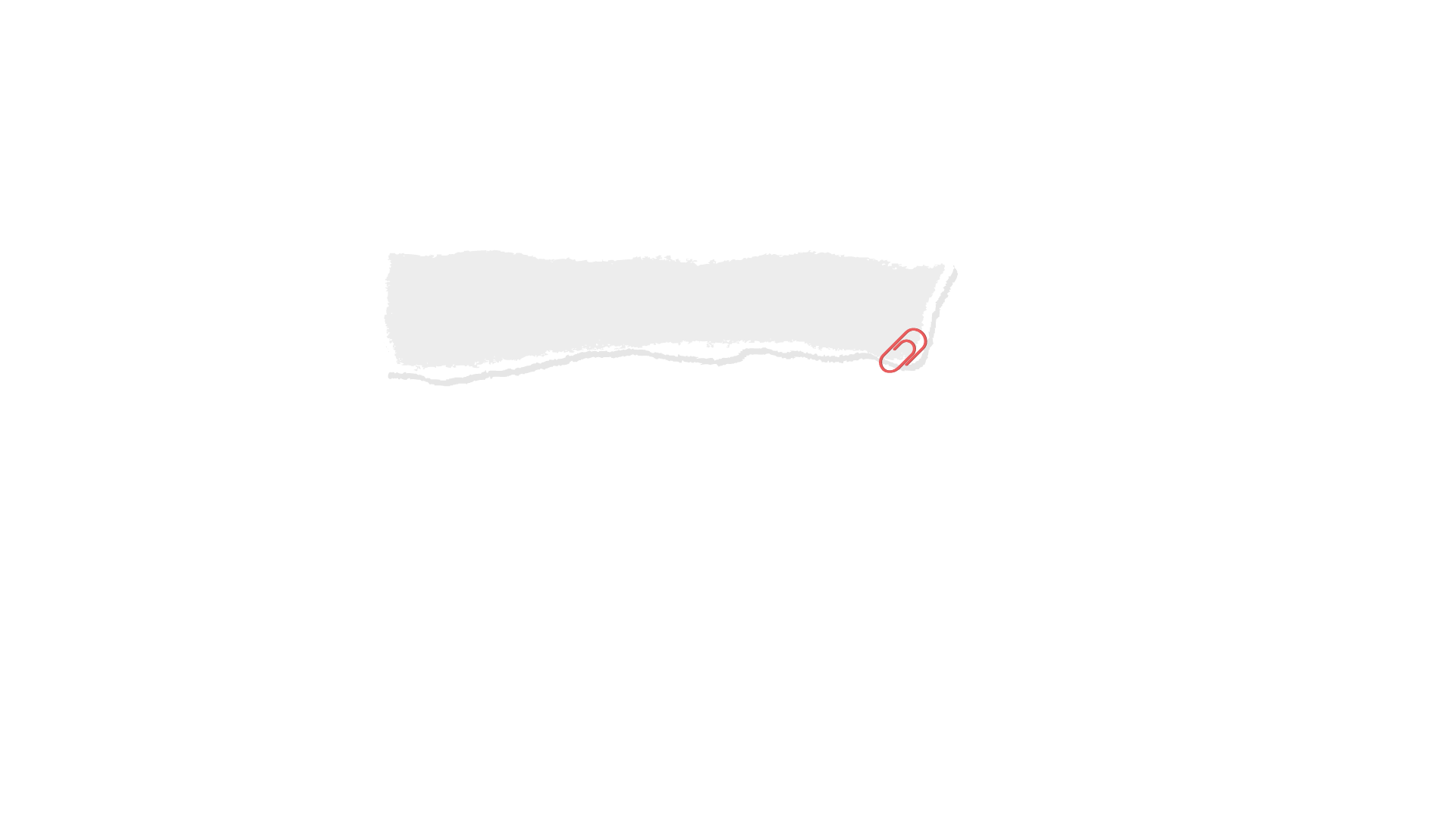 Bản đồ
Ti vi
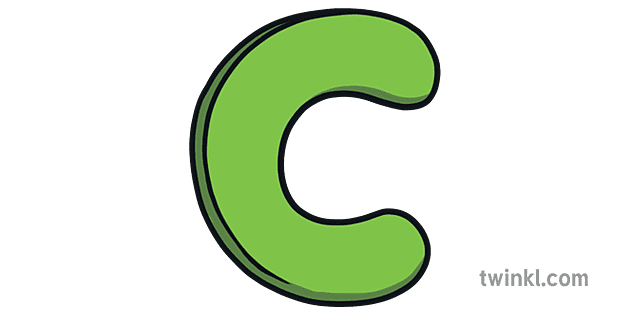 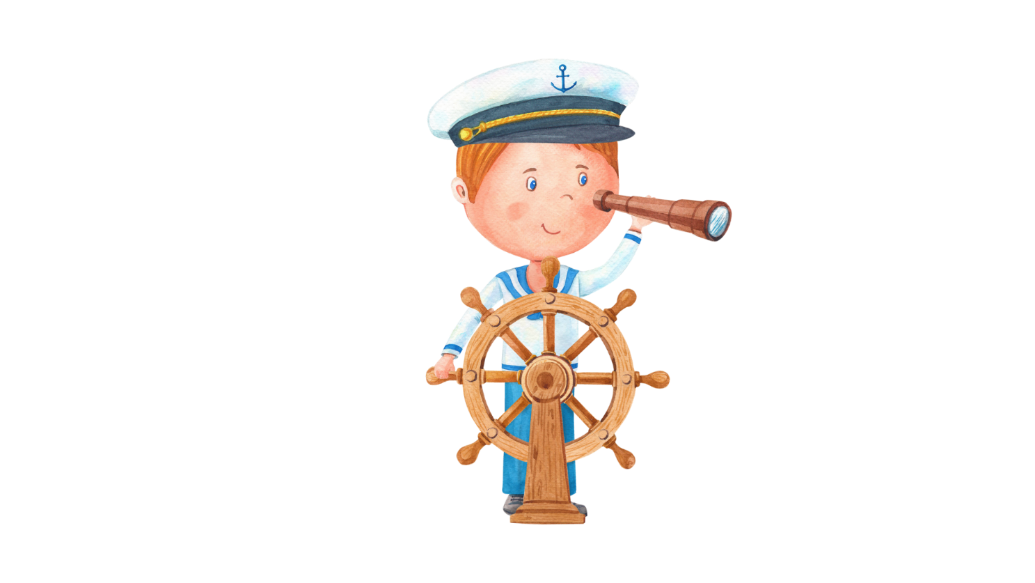 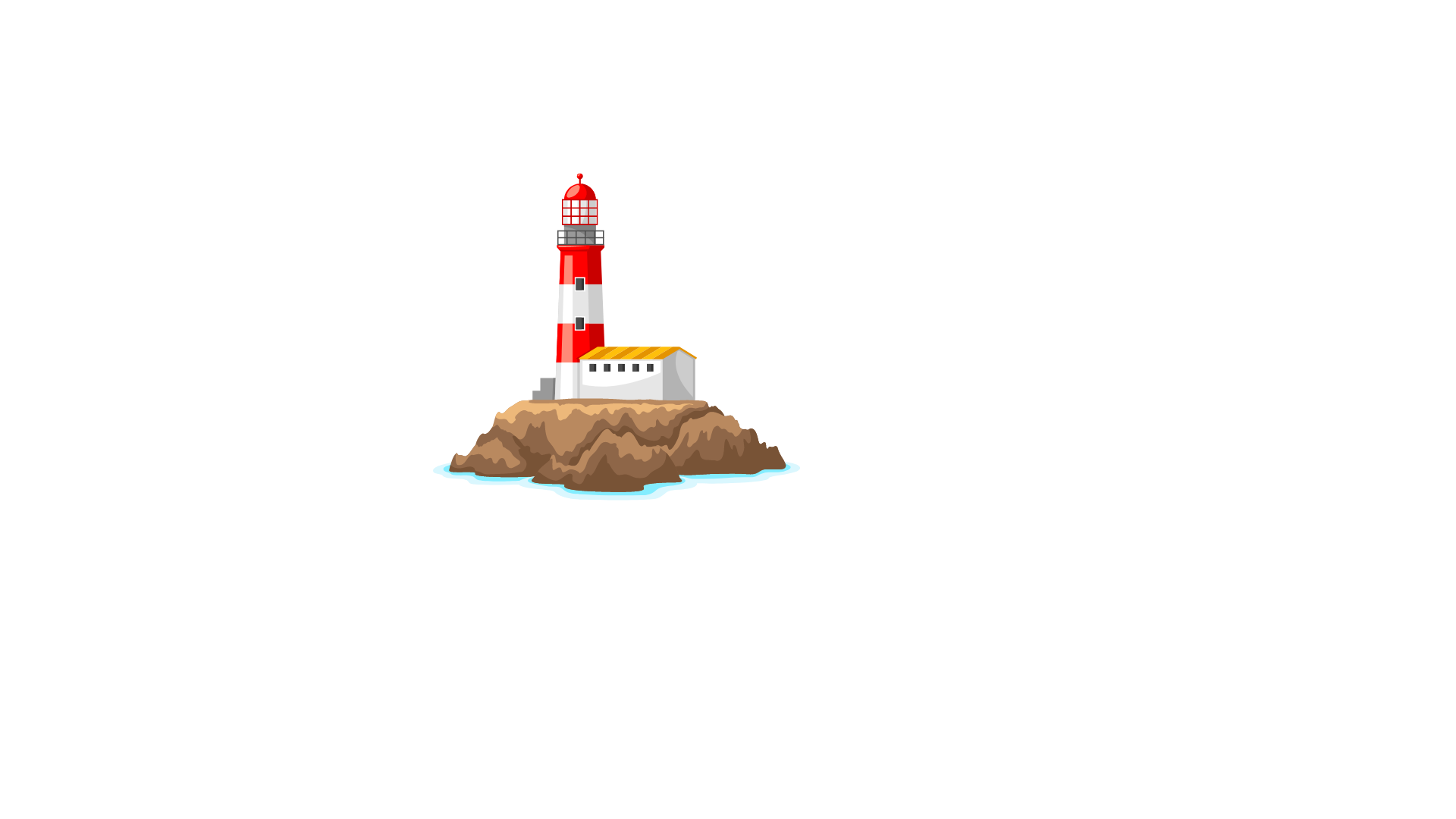 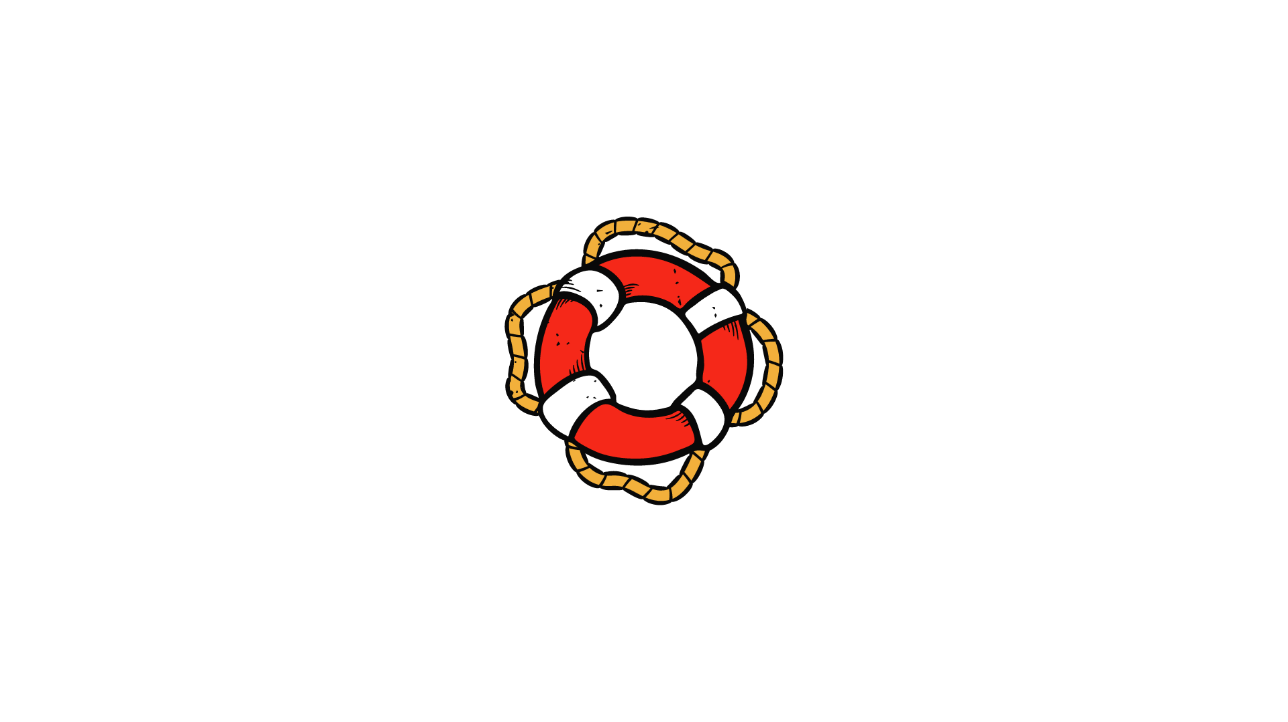 Câu 2: Bản đồ là gì?
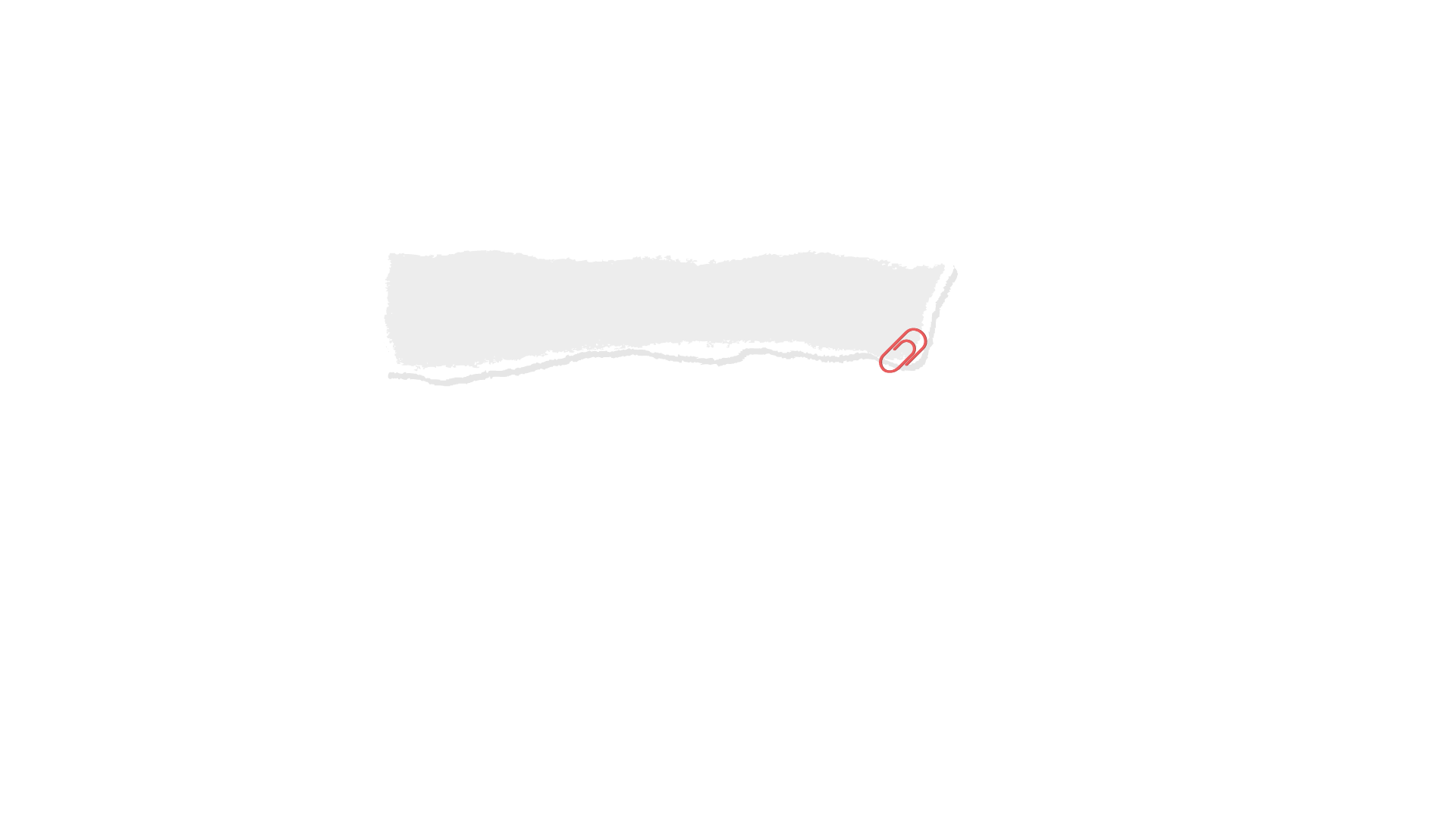 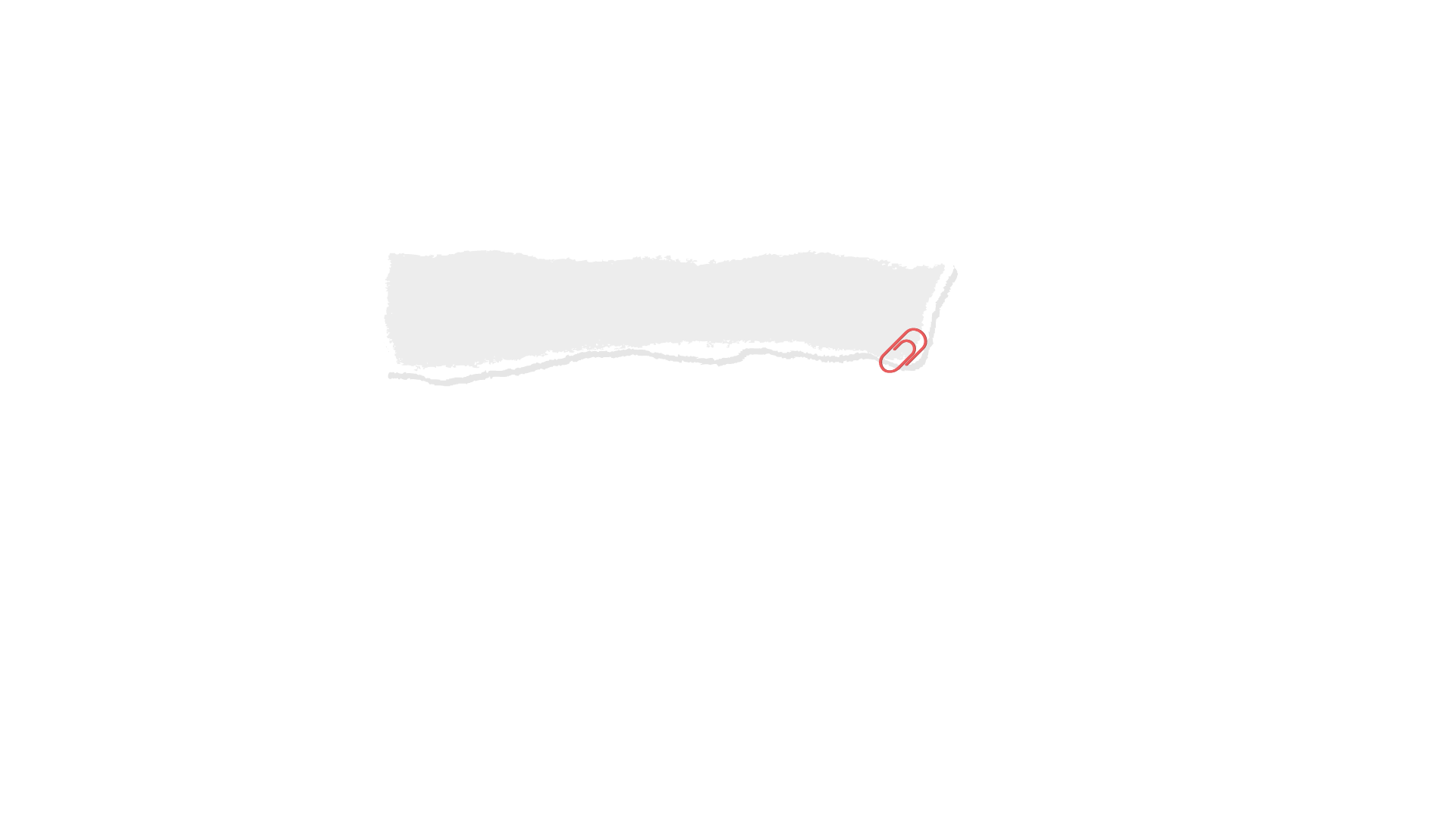 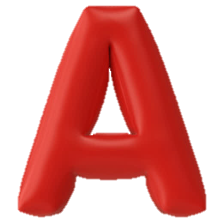 Danh sách các từ vựng liên quan đến địa lí
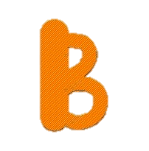 Bảng biểu hiện thông tin về các sự kiện lịch sử
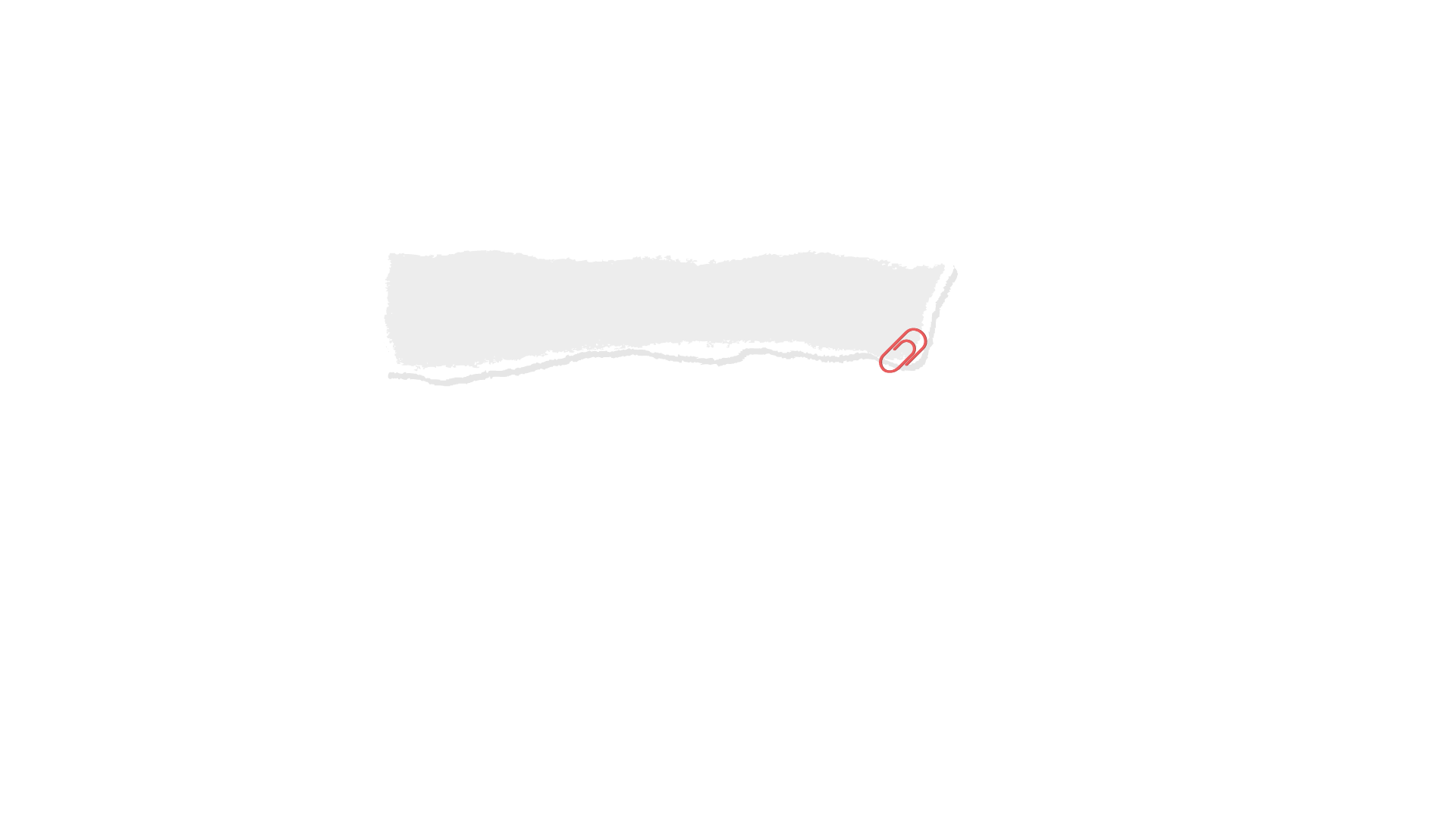 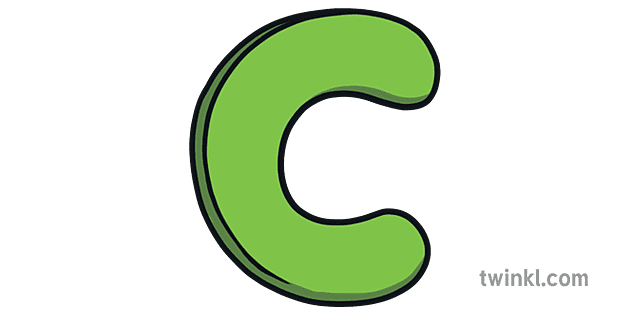 Hình vẽ thu nhỏ của toàn bộ bề mặt Trái Đất hay một khu vực theo một tỉ lệ nhất định
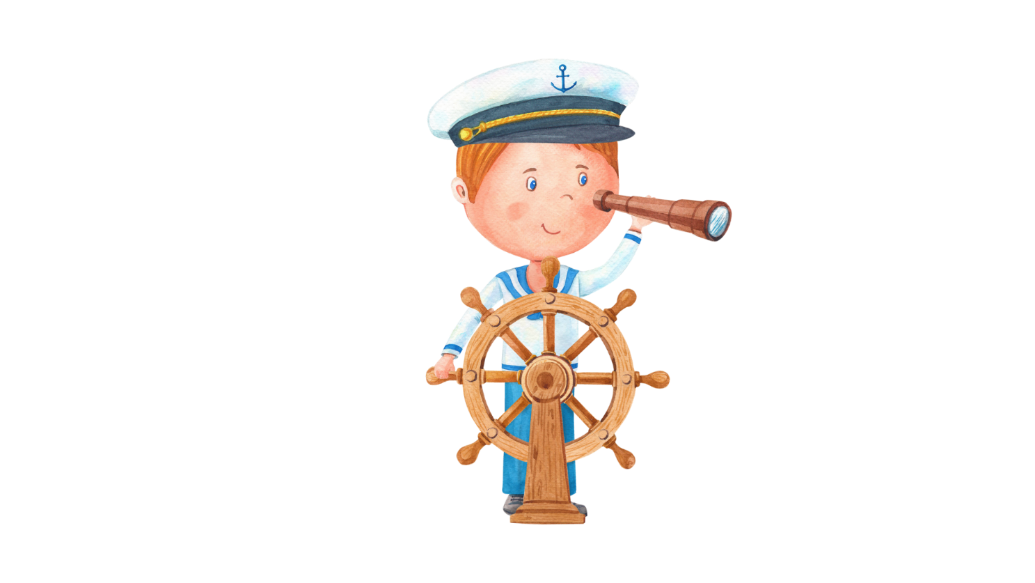 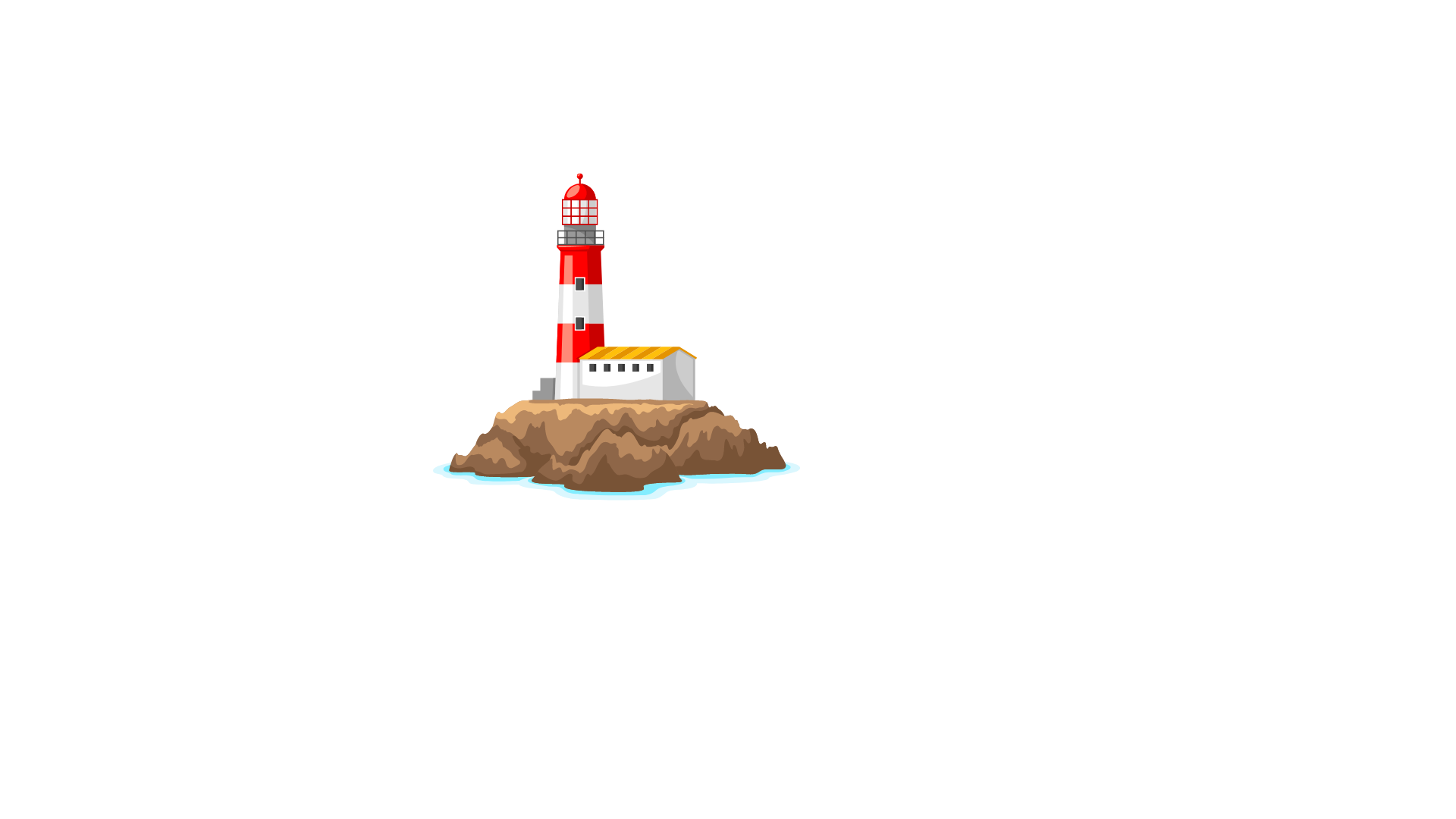 Câu 3: Bước đầu tiên khi sử dụng bản đồ, lược đồ là gì?
A. Đọc tên bản đồ, lược đồ để biết được những thông tin chính và khu vực được thực hiện
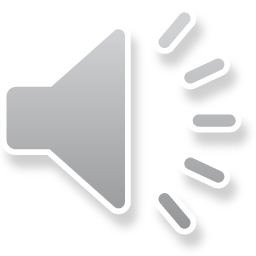 B. Đọc chú giải để biết được các kí hiệu trong bản đồ, lược đồ
C. Đọc các thông tin trên bản đồ, lược đồ để trả lời cho các câu hỏi
D. Đọc các thông tin lịch sử trên bản đồ, lược đồ
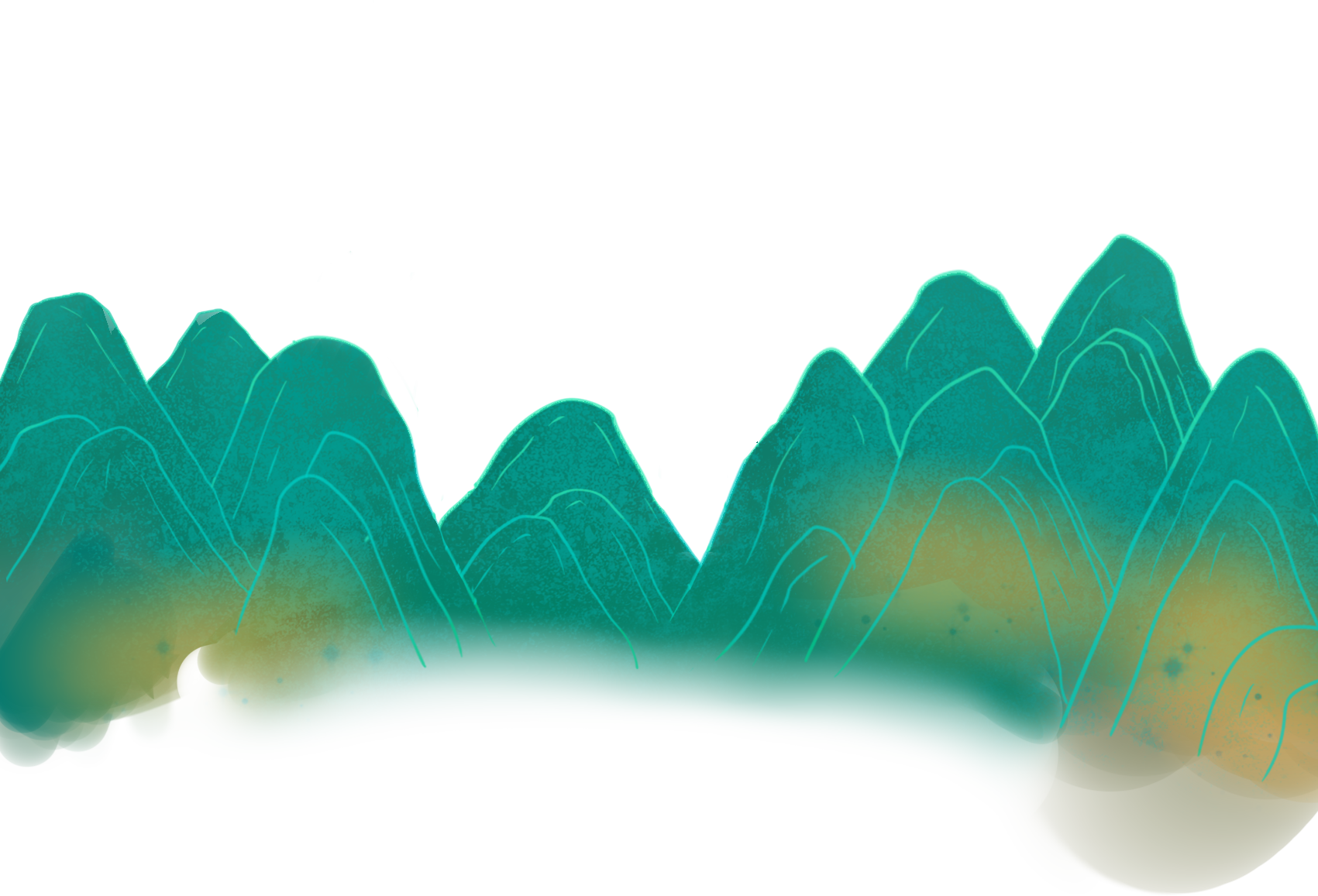 Câu 4: Việt Nam có bao nhiêu tỉnh thành ?
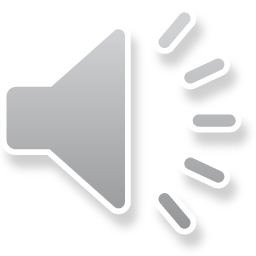 59



C. 66 

D. 70
B. 63
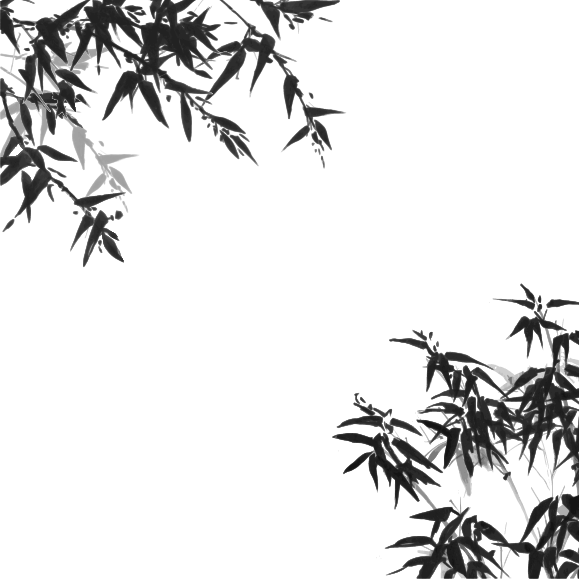 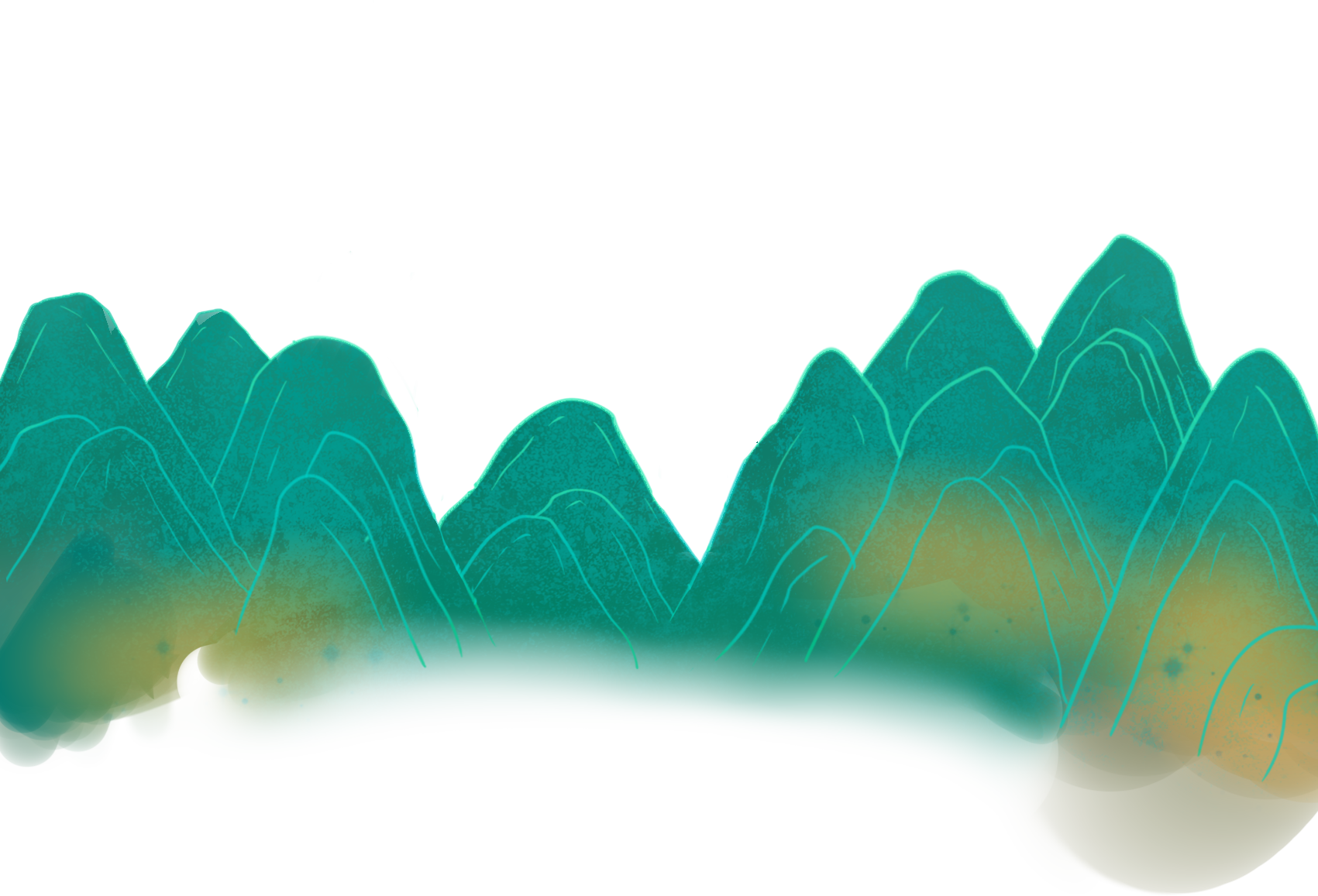 Câu 5: Diện tích của thành phố Hà Nội
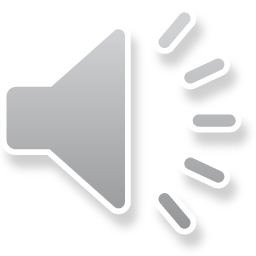 1 359 km2                                          B. 2359 km2
 
                                                                                  D . 4359 km2
C.    3 359 km2
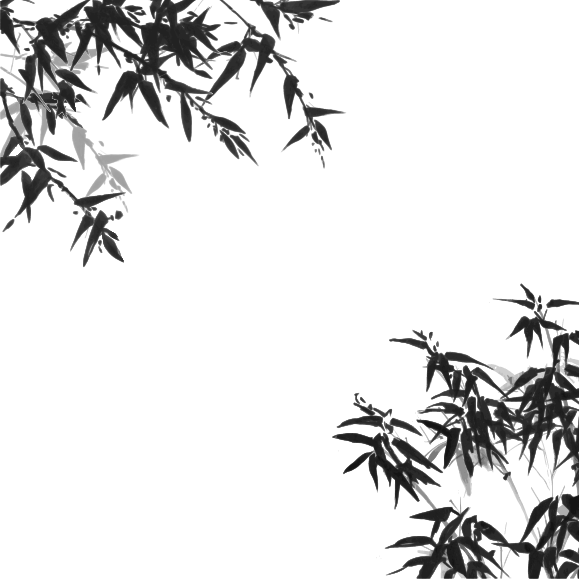 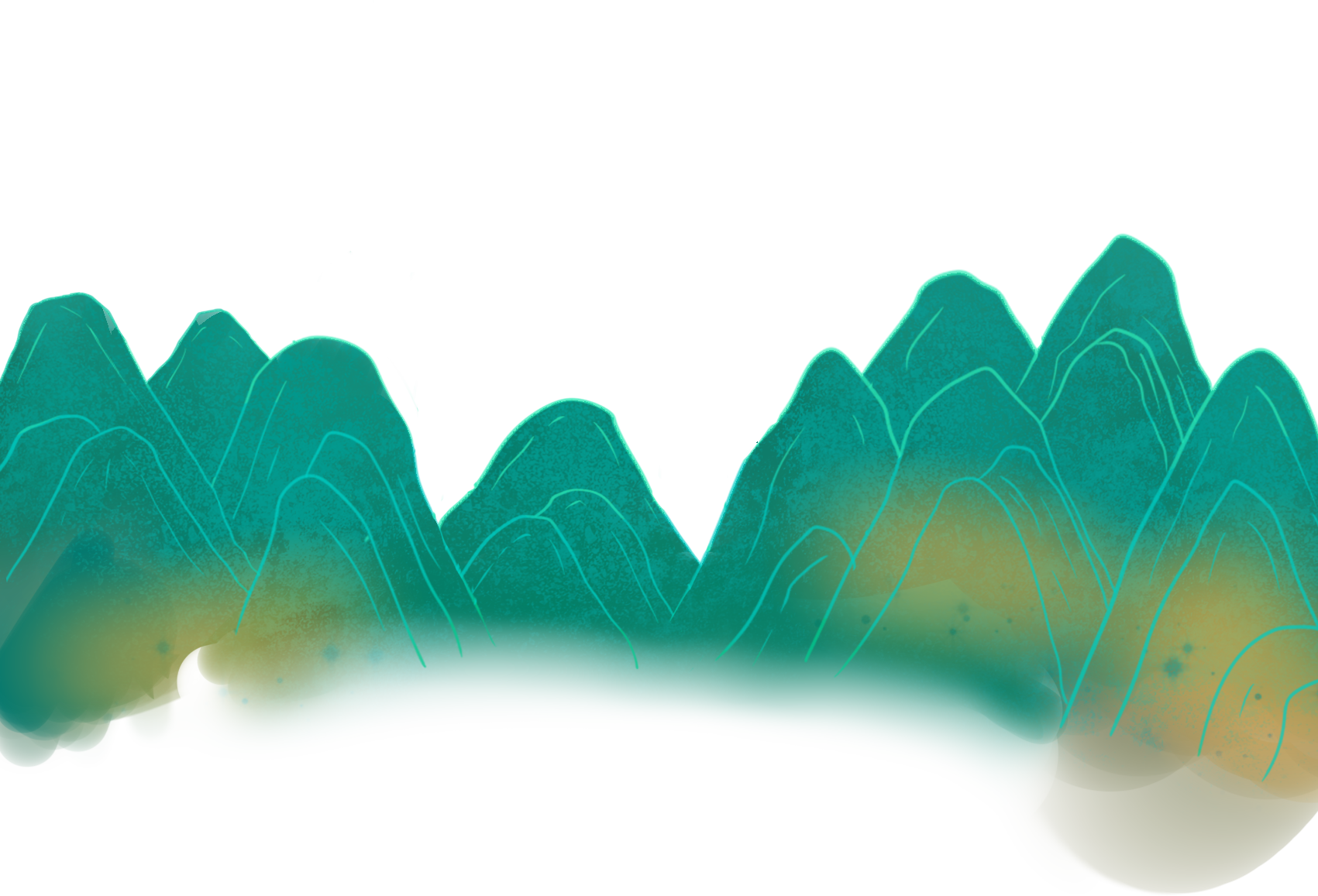 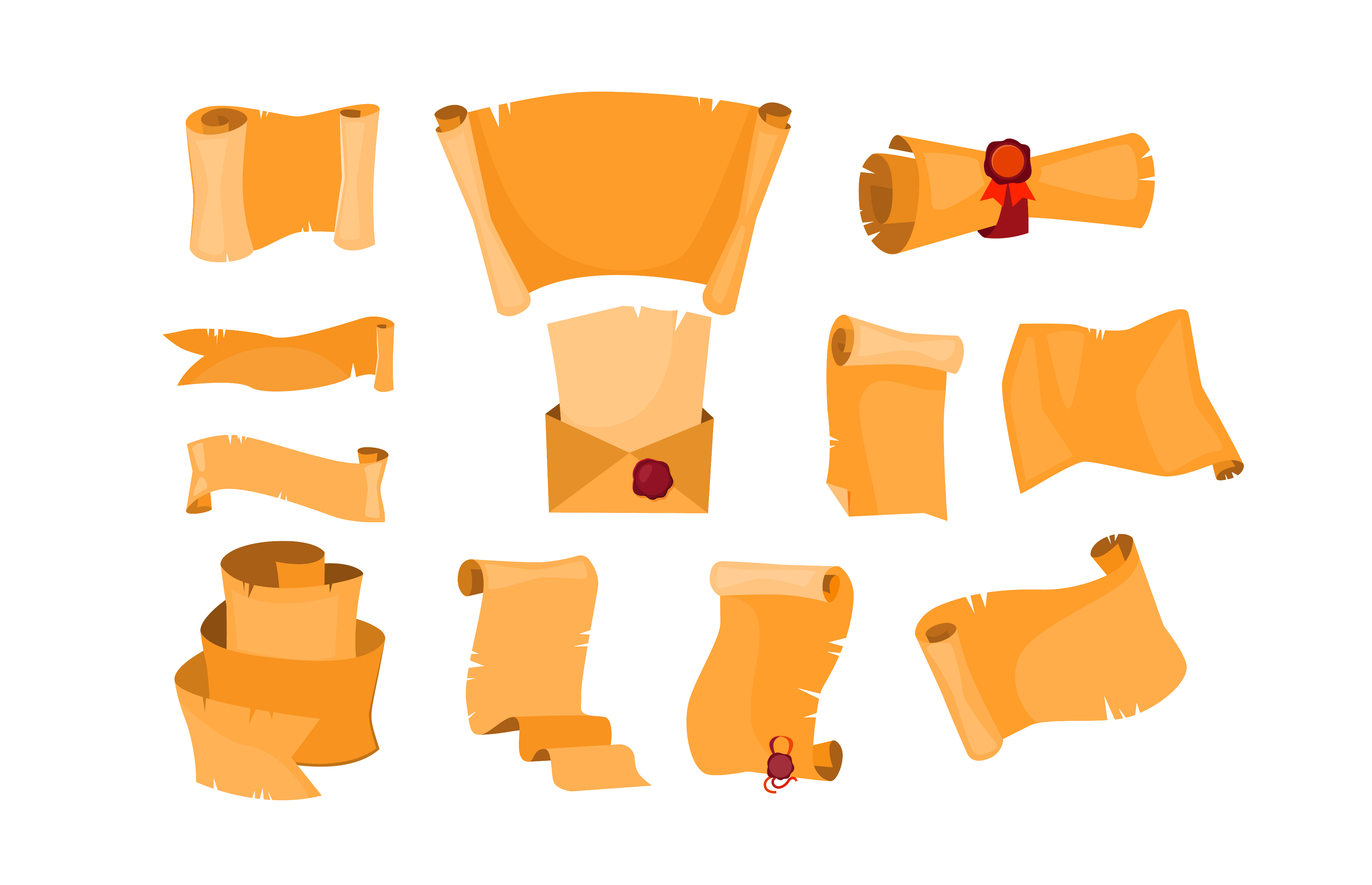 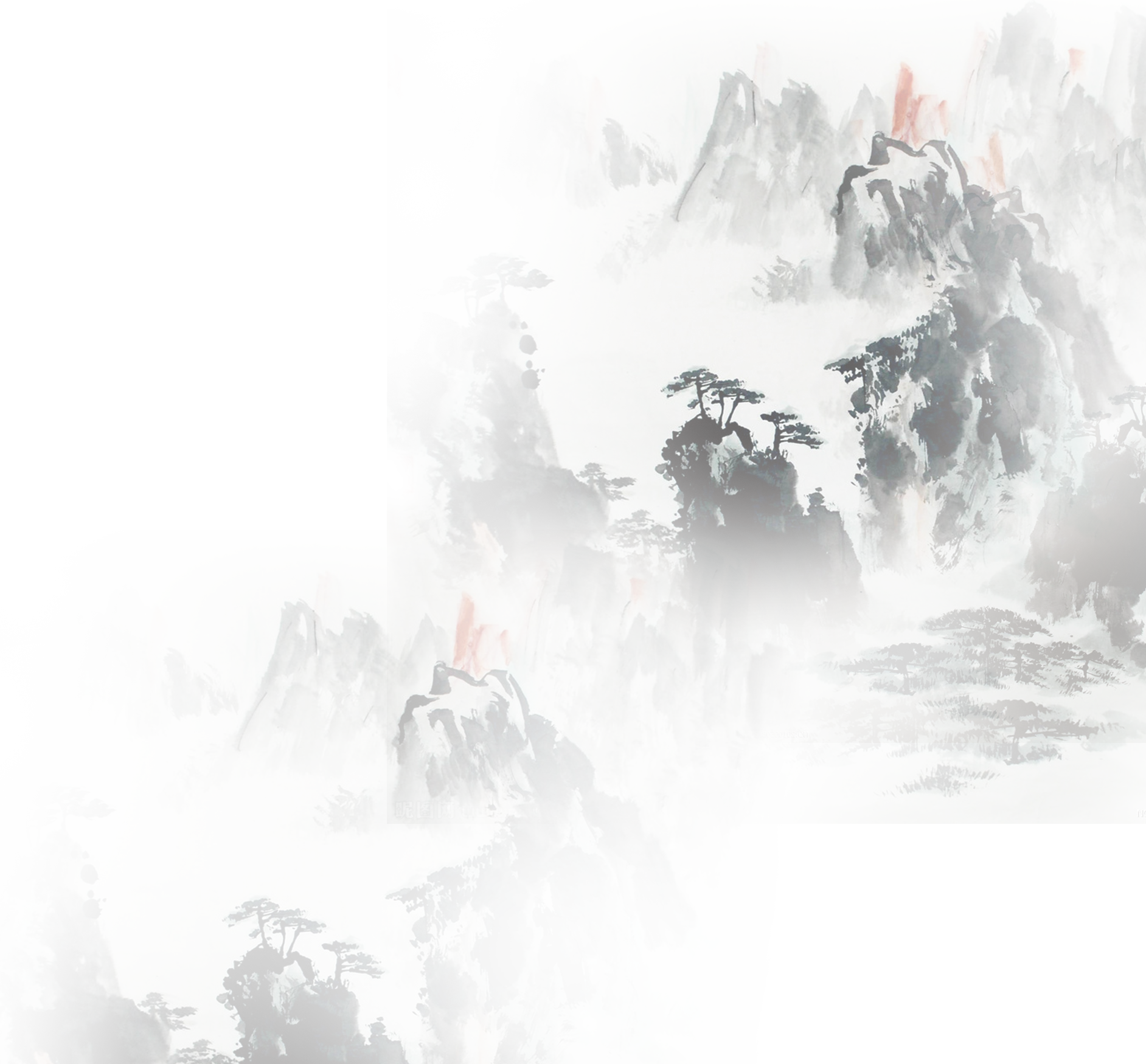 HOẠT ĐỘNG  VẬN DỤNG
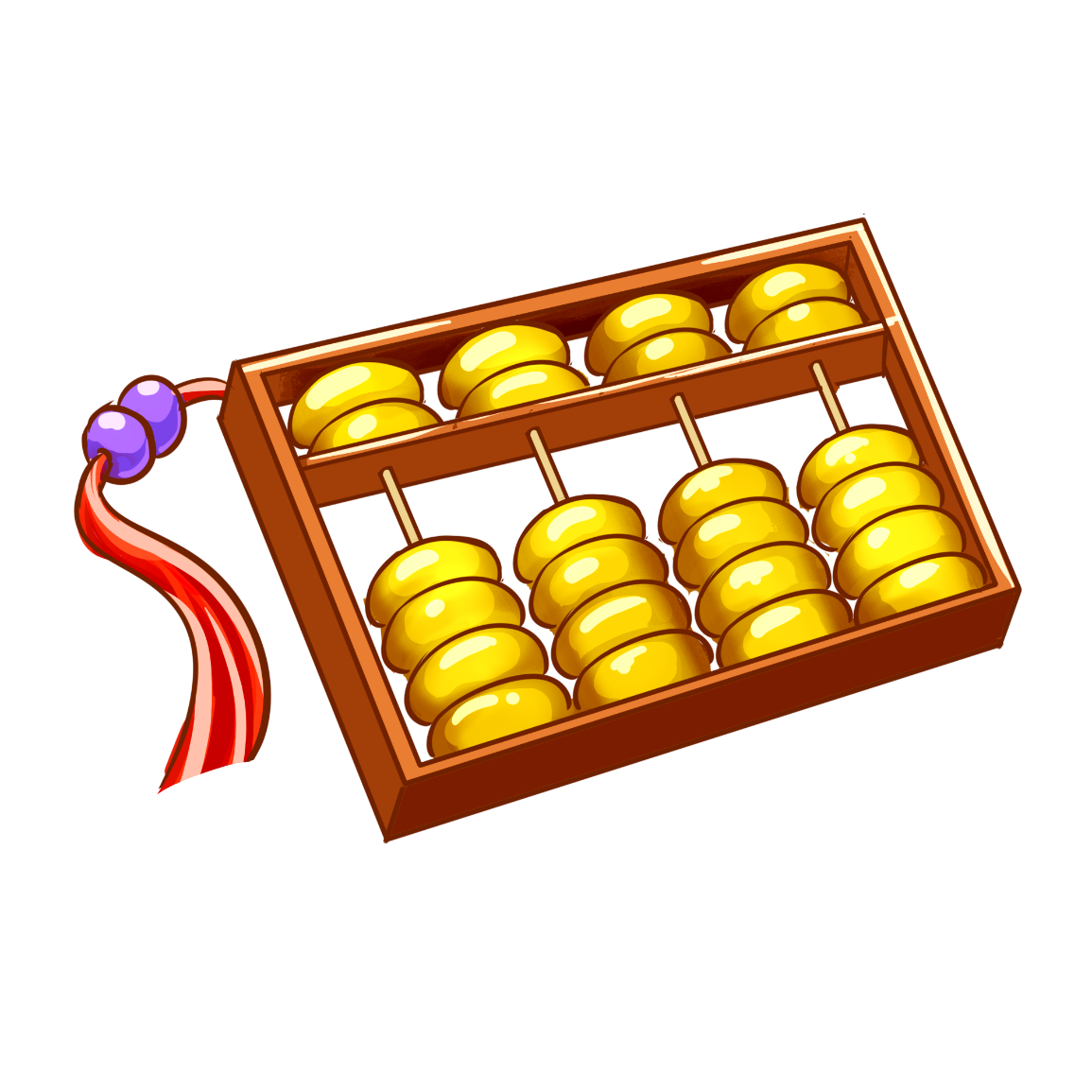 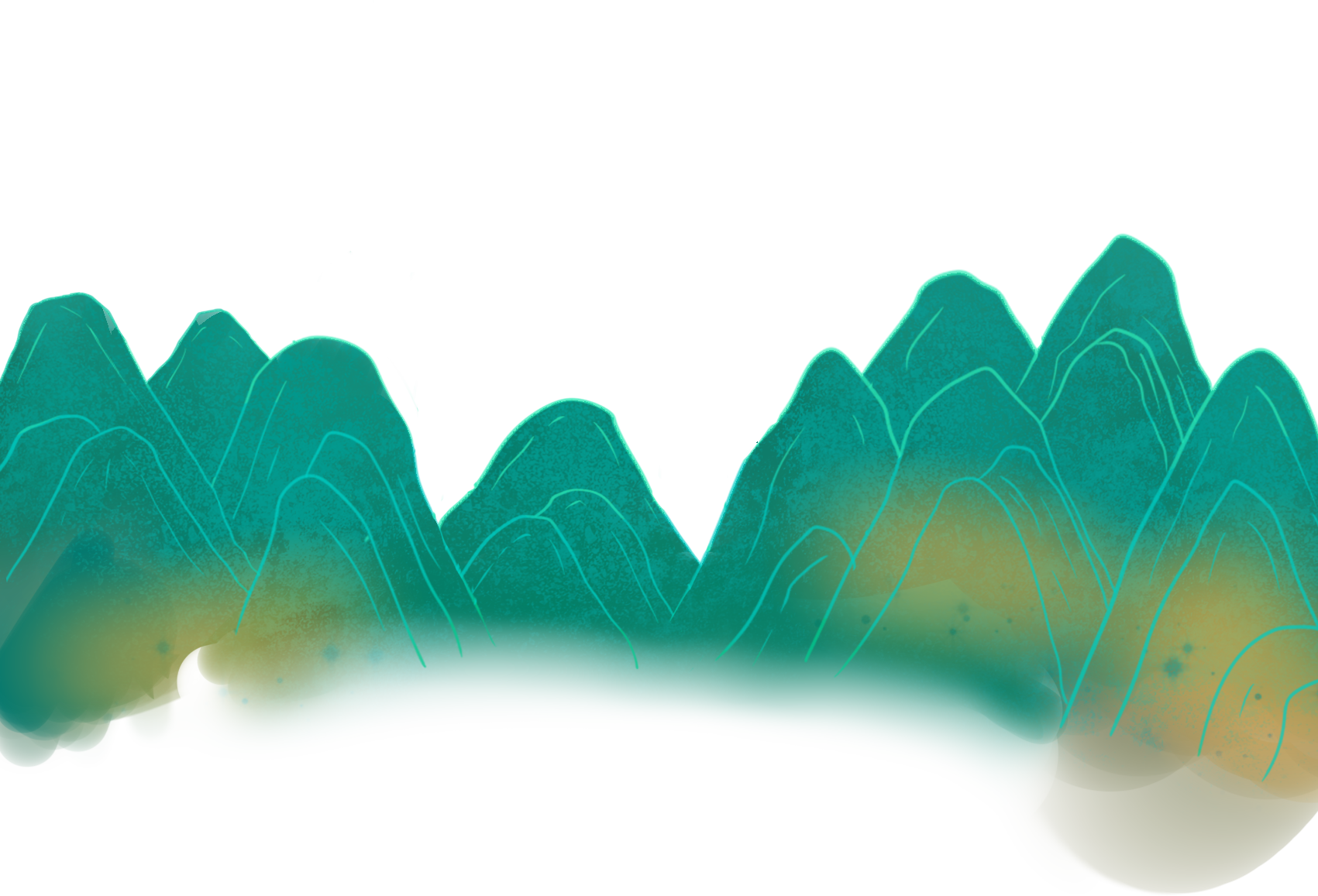 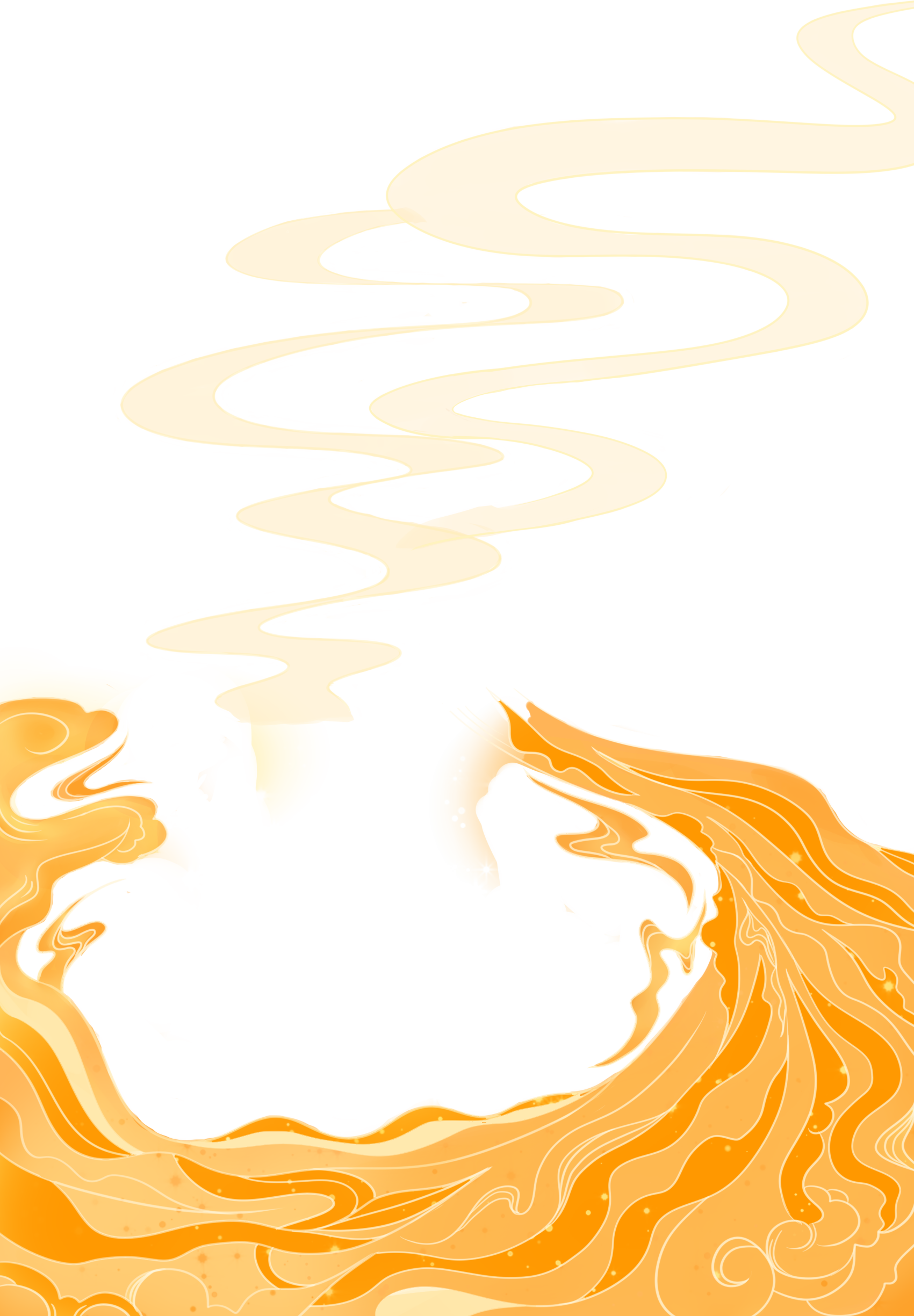 CHÀO 
TẠM BIỆT
CHÀO 
TẠM BIỆT
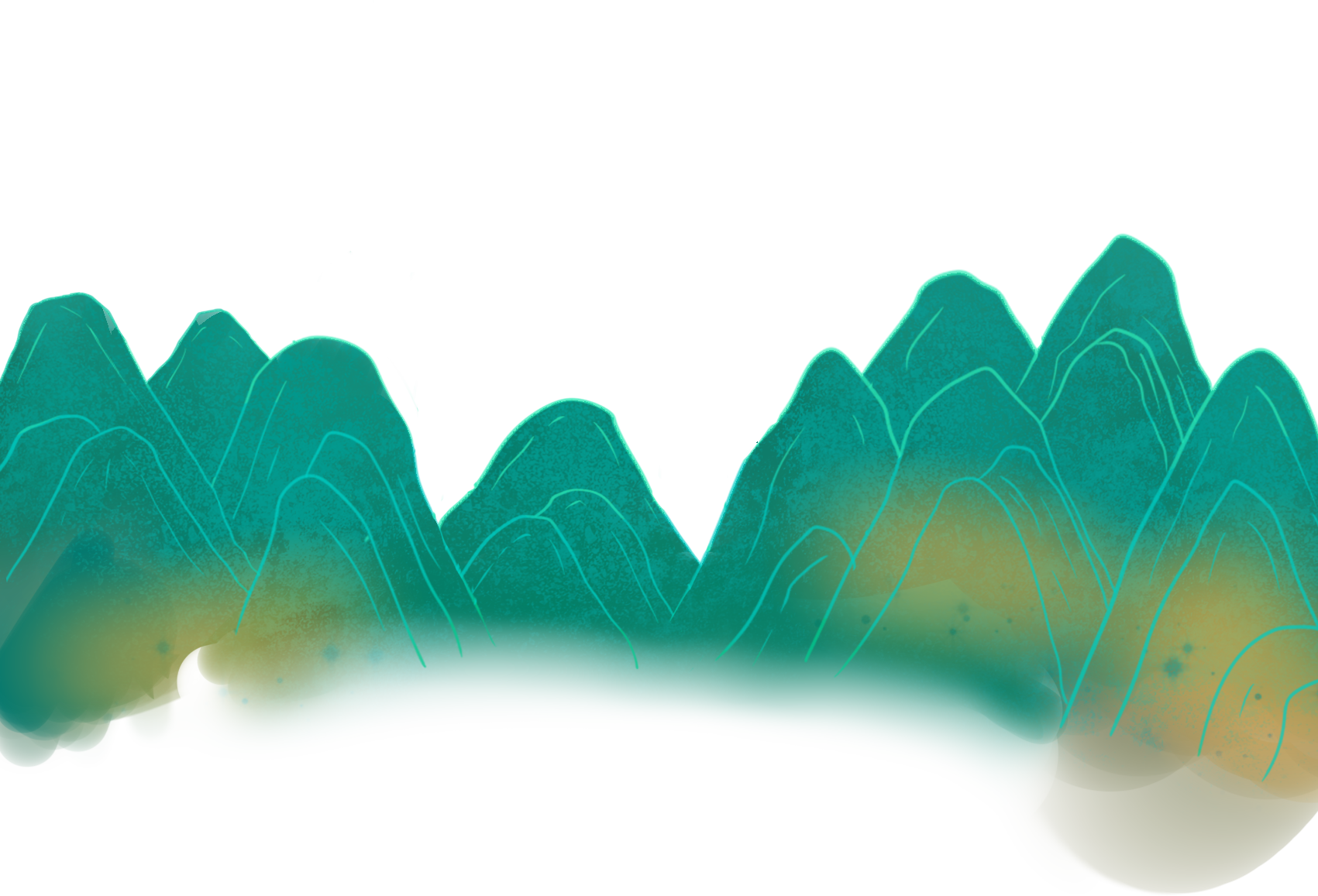